My
Slides
01
About Us
Lorem ipsum dolor sit amet, consectetur adipiscing elit, sed do eiusmod tempor incididunt ut  labore et dolore magna aliqua. Ut enim ad minim  veniam, quis nostrud exercitation ullamco laboris  nisi ut aliquip ex ea commodo consequat. Duis aute  irure dolor in reprehenderit in voluptate velit esse  cillum dolore eu fugiat nulla pariatur. Excepteur  sint occaecat cupidatat non proident, sunt in culpa  qui  officia  deserunt  mollit  anim  id  est  laborum.  Lorem ipsum dolor sit amet, consectetur adipiscing  elit, sed do eiusmod tempor incididunt ut labore et  dolore magna aliqua. Ut enim ad minim veniam,  quis nostrud exercitation ullamco laboris nisi ut  aliquip ex ea commodo consequat. Duis aute irure  dolor in reprehenderit in voluptate velit esse cillum  dolore eu fugiat nulla pariatur. Excepteur sint occaecat cupidatat non proident, sunt in culpa qui officia deserunt mollit anim id est laborum.
“Some Text Here”
01...
OUR PROJECTS
Lorem Ipsum
Lorem ipsum dolor sit amet, consectetur adipiscing elit, sed do eiusmod tempor incididunt ut  labore et dolore magna aliqua. Ut enim ad minim  veniam, quis nostrud exercitation ullamco laboris  nisi ut aliquip ex ea commodo consequat. Duis aute  irure dolor in reprehenderit in voluptate velit esse  cillum dolore eu fugiat nulla pariatur. Excepteur  sint occaecat cupidatat non proident, sunt in culpa  qui  officia  deserunt  mollit  anim  id  est  laborum.  Lorem ipsum dolor sit amet, consectetur adipiscing  elit, sed do eiusmod tempor incididunt ut labore et  dolore magna aliqua.
PROJECT LOREM
2017
Learn More...
[Speaker Notes: Help video 2.1]
02...
Dolor Sit Amet
Lorem ipsum dolor sit amet, consectetur adipiscing elit, sed do eiusmod tempor incididunt ut  labore et dolore magna aliqua. Ut enim ad minim  veniam, quis nostrud exercitation ullamco laboris  nisi ut aliquip ex ea commodo consequat. Duis aute  irure dolor in reprehenderit in voluptate velit esse  cillum dolore eu fugiat nulla pariatur. Excepteur  sint occaecat cupidatat non proident, sunt in culpa  qui  officia  deserunt  mollit  anim  id  est  laborum.  Lorem ipsum dolor sit amet, consectetur adipiscing  elit, sed do eiusmod.
PROJECT DOLOR
2018
Learn More...
[Speaker Notes: Help video 2.1]
03...
Magna Aliqua
Lorem ipsum dolor sit amet, consectetur adipiscing elit, sed do eiusmod tempor incididunt ut  labore et dolore magna aliqua. Ut enim ad minim  veniam, quis nostrud exercitation ullamco laboris  nisi ut aliquip ex ea commodo consequat. Duis aute  irure dolor in reprehenderit in voluptate velit esse  cillum dolore eu fugiat nulla pariatur. Excepteur  sint occaecat cupidatat non proident.
PROJECT MAGNA
2019
Learn More...
[Speaker Notes: Help video 2.1]
Lorem Ipsum
Dolor Sit Amet
Lorem ipsum dolor sit amet, consectetur adipiscing elit, sed do eiusmod tempor incididunt ut  labore et dolore magna aliqua. Ut enim ad minim  veniam, quis nostrud exercitation ullamco laboris  nisi ut aliquip ex ea commodo consequat. Duis aute  irure dolor in reprehenderit in voluptate velit esse  cillum dolore eu fugiat nulla pariatur.
Lorem ipsum dolor sit amet, consectetur adipiscing elit, sed do eiusmod tempor incididunt ut  labore et dolore magna aliqua. Ut enim ad minim  veniam, quis nostrud exercitation ullamco laboris  nisi ut aliquip ex ea commodo consequat.
OUR TEAM
Andrew Doe | Designer
Liza Swanson | Developer
Lorem ipsum dolor sit amet, consectetur adipiscing elit, sed do eiusmod tempor incididunt ut  labore et dolore magna aliqua. Ut enim ad minim  veniam, quis nostrud exercitation ullamco laboris  nisi ut aliquip ex ea commodo consequat.
Lorem ipsum dolor sit amet, consectetur adipiscing elit, sed do eiusmod tempor incididunt ut  labore et dolore magna aliqua. Ut enim ad minim  veniam, quis nostrud exercitation ullamco laboris  nisi ut aliquip ex ea commodo consequat.
Our Portfolio
Lorem Ipsum | 2016
Dolor Sit Amet | 2017
Magna Aliqua | 2018
[Speaker Notes: Help video 2.2]
Meet Our Team
Head
SEO
Designer
Developer
Marketer
Project A
Project B
Project C
DOLOR SIT AMET
LOREM IPSUM
INCIDIDUNT
Lorem ipsum dolor sit amet, consectetur adipiscing elit, sed do eiusmod tempor incididunt ut  labore et dolore magna aliqua. Ut enim ad minim  veniam, quis nostrud exercitation ullamco laboris  nisi ut aliquip ex ea commodo consequat. Duis aute  irure dolor in reprehenderit in voluptate velit esse  cillum dolore eu fugiat nulla pariatur. Excepteur  sint occaecat cupidatat non proident, sunt in culpa  qui  officia  deserunt  mollit  anim  id  est  laborum.  Lorem ipsum dolor sit amet, consectetur adipiscing  elit, sed do eiusmod tempor incididunt ut labore et  dolore magna aliqua.
Lorem ipsum dolor sit amet, consectetur adipiscing elit, sed do eiusmod tempor incididunt ut  labore et dolore magna aliqua. Ut enim ad minim  veniam, quis nostrud exercitation ullamco laboris  nisi ut aliquip ex ea commodo consequat. Duis aute  irure dolor in reprehenderit in voluptate velit esse  cillum dolore eu fugiat nulla pariatur. Excepteur  sint occaecat cupidatat non proident, sunt in culpa  qui  officia  deserunt  mollit  anim  id  est  laborum.  Lorem ipsum dolor sit amet, consectetur adipiscing  elit, sed do eiusmod tempor incididunt ut labore et  dolore magna aliqua.
Lorem ipsum dolor sit amet, consectetur adipiscing elit, sed do eiusmod tempor incididunt ut  labore et dolore magna aliqua. Ut enim ad minim  veniam, quis nostrud exercitation ullamco laboris  nisi ut aliquip ex ea commodo consequat. Duis aute  irure dolor in reprehenderit in voluptate velit esse  cillum dolore eu fugiat nulla pariatur. Excepteur  sint occaecat cupidatat non proident, sunt in culpa  qui  officia  deserunt  mollit  anim  id  est  laborum.  Lorem ipsum dolor sit amet, consectetur adipiscing  elit, sed do eiusmod tempor incididunt ut labore et  dolore magna aliqua.
Andrew Doe:
Lorem ipsum dolor sit amet, consectetur adipiscing elit, sed do eiusmod tempor incididunt ut  labore et dolore magna aliqua. Ut enim ad minim  veniam, quis nostrud exercitation ullamco laboris  nisi ut aliquip ex ea commodo consequat..
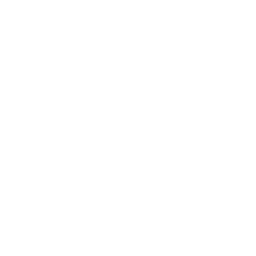 Dolor Sit Amet
Lorem Ipsum
Lorem ipsum dolor sit amet, consectetur adipiscing elit, sed do eiusmod tempor incididunt ut  labore et dolore magna aliqua. Ut enim ad minim  veniam, quis nostrud exercitation ullamco laboris  nisi ut aliquip ex ea commodo consequat. Duis aute  irure dolor in reprehenderit in voluptate velit esse  cillum dolore eu fugiat nulla pariatur. Excepteur  sint occaecat cupidatat non proident, sunt in culpa  qui  officia  deserunt  mollit  anim  id  est  laborum.
Lorem ipsum dolor sit amet, consectetur adipiscing elit, sed do eiusmod tempor incididunt ut  labore et dolore magna aliqua. Ut enim ad minim  veniam, quis nostrud exercitation ullamco laboris  nisi ut aliquip ex ea commodo consequat. Duis aute  irure dolor in reprehenderit in voluptate velit esse  cillum dolore eu fugiat nulla pariatur. Excepteur  sint occaecat cupidatat non proident, sunt in culpa  qui  officia  deserunt  mollit  anim  id  est  laborum.
“YOUR GREAT QUOTE CAN BE HERE”
What We DO?
Lorem ipsum dolor sit amet, consectetur adipiscing elit, sed do eiusmod tempor incididunt ut  labore et dolore magna aliqua. Ut enim ad minim  veniam, quis nostrud exercitation ullamco laboris  nisi ut aliquip ex ea commodo consequat. Duis aute  irure dolor in reprehenderit in voluptate velit esse  cillum dolore eu fugiat nulla pariatur. Excepteur  sint occaecat cupidatat non proident, sunt in culpa  qui  officia  deserunt  mollit  anim  id  est  laborum.  Lorem ipsum dolor sit amet, consectetur adipiscing  elit, sed do eiusmod tempor incididunt ut labore et  dolore magna aliqua. Ut enim ad minim veniam,  quis nostrud exercitation ullamco laboris nisi ut  aliquip ex ea commodo consequat.
Our Team
Andrew Doe
Samuel Carry
Lisa Swanson
Lorem ipsum dolor sit amet, consectetur adipiscing elit, sed do eiusmod tempor incididunt ut  labore et dolore magna aliqua. Ut enim ad minim  veniam, quis nostrud exercitation ullamco laboris  nisi.
Lorem ipsum dolor sit amet, consectetur adipiscing elit, sed do eiusmod tempor incididunt ut  labore et dolore magna aliqua. Ut enim ad minim  veniam, quis nostrud exercitation ullamco laboris  nisi.
Lorem ipsum dolor sit amet, consectetur adipiscing elit, sed do eiusmod tempor incididunt ut  labore et dolore magna aliqua. Ut enim ad minim  veniam, quis nostrud exercitation ullamco laboris  nisi.
Lorem Ipsum
Lorem ipsum dolor sit amet, consectetur adipiscing elit, sed do eiusmod tempor incididunt ut  labore et dolore magna aliqua. Ut enim ad minim  veniam, quis nostrud exercitation ullamco laboris  nisi ut aliquip ex ea commodo consequat. Duis aute  irure dolor in reprehenderit in voluptate velit esse  cillum dolore eu fugiat nulla pariatur. Excepteur  sint occaecat cupidatat non proident, sunt in culpa  qui  officia  deserunt  mollit  anim  id  est  laborum.
2015
2016
2017
2018
2019
Lorem Ipsum
[Speaker Notes: Help video 2.3]
Dolor Sit Amet
Lorem ipsum dolor sit amet, consectetur adipiscing elit, sed do eiusmod tempor incididunt ut  labore et dolore magna aliqua. Ut enim ad minim  veniam, quis nostrud exercitation ullamco laboris  nisi ut aliquip ex ea commodo consequat. Duis aute  irure dolor in reprehenderit in voluptate velit esse  cillum dolore eu fugiat nulla pariatur. Excepteur  sint occaecat cupidatat non proident, sunt in culpa  qui  officia  deserunt  mollit  anim  id  est  laborum.
2015
2016
2017
2018
2019
Dolor Sit Amet
[Speaker Notes: Help video 2.3]
Consectetur
Lorem ipsum dolor sit amet, consectetur adipiscing elit, sed do eiusmod tempor incididunt ut  labore et dolore magna aliqua. Ut enim ad minim  veniam, quis nostrud exercitation ullamco laboris  nisi ut aliquip ex ea commodo consequat. Duis aute  irure dolor in reprehenderit in voluptate velit esse  cillum dolore eu fugiat nulla pariatur. Excepteur  sint occaecat cupidatat non proident, sunt in culpa  qui  officia  deserunt  mollit  anim  id  est  laborum.
2015
2016
2017
2018
2019
Consectetur
[Speaker Notes: Help video 2.3]
Magna Aliqua
Lorem ipsum dolor sit amet, consectetur adipiscing elit, sed do eiusmod tempor incididunt ut  labore et dolore magna aliqua. Ut enim ad minim  veniam, quis nostrud exercitation ullamco laboris  nisi ut aliquip ex ea commodo consequat. Duis aute  irure dolor in reprehenderit in voluptate velit esse  cillum dolore eu fugiat nulla pariatur. Excepteur  sint occaecat cupidatat non proident, sunt in culpa  qui  officia  deserunt  mollit  anim  id  est  laborum.
2015
2016
2017
2018
2019
Magna ALiqua
[Speaker Notes: Help video 2.3]
Incididunt
Lorem ipsum dolor sit amet, consectetur adipiscing elit, sed do eiusmod tempor incididunt ut  labore et dolore magna aliqua. Ut enim ad minim  veniam, quis nostrud exercitation ullamco laboris  nisi ut aliquip ex ea commodo consequat. Duis aute  irure dolor in reprehenderit in voluptate velit esse  cillum dolore eu fugiat nulla pariatur. Excepteur  sint occaecat cupidatat non proident, sunt in culpa  qui  officia  deserunt  mollit  anim  id  est  laborum.
2015
2016
2017
2018
2019
Incididunt
[Speaker Notes: Help video 2.3]
Our Customers
Lorem ipsum dolor sit amet, consectetur adipiscing elit, sed do eiusmod tempor incididunt ut  labore et dolore magna aliqua. Ut enim ad minim  veniam, quis nostrud exercitation ullamco laboris  nisi ut aliquip ex ea commodo consequat. Duis aute  irure dolor in reprehenderit in voluptate velit esse  cillum dolore eu fugiat nulla pariatur. Excepteur  sint occaecat cupidatat non proident, sunt in culpa  qui  officia  deserunt  mollit  anim  id  est  laborum. 
Lorem ipsum dolor sit amet, consectetur adipiscing elit, sed do eiusmod tempor incididunt ut  labore et dolore magna aliqua. Ut enim ad minim  veniam, quis nostrud exercitation ullamco laboris  nisi ut aliquip ex ea commodo consequat. 
Lorem ipsum dolor sit amet, consectetur adipiscing elit, sed do eiusmod tempor incididunt ut  labore et dolore magna aliqua. Ut enim ad minim  veniam, quis nostrud exercitation ullamco laboris  nisi ut aliquip ex ea commodo consequat. Duis aute  irure dolor in reprehenderit in voluptate velit esse  cillum dolore eu fugiat nulla pariatur.
“YOUR GREAT QUOTE CAN BE HERE”
Lorem ipsum dolor sit amet, consectetur adipiscing elit, sed do eiusmod tempor incididunt ut  labore et dolore magna aliqua. Ut enim ad minim  veniam, quis nostrud exercitation ullamco laboris  nisi ut aliquip ex ea commodo consequat. Duis aute  irure dolor in reprehenderit in voluptate velit esse  cillum dolore eu fugiat nulla pariatur. Excepteur  sint occaecat cupidatat non proident, sunt in culpa  qui  officia  deserunt  mollit  anim  id  est  laborum. Lorem ipsum dolor sit amet, consectetur adipiscing elit, sed do eiusmod tempor incididunt ut  labore et dolore magna aliqua. Ut enim ad minim  veniam, quis nostrud exercitation ullamco laboris  nisi ut aliquip ex ea commodo consequat.
Lorem Ipsum Dolor
Consectetur
Lorem ipsum dolor sit amet, consectetur adipiscing elit, sed do eiusmod tempor incididunt ut  labore et dolore magna aliqua. Ut enim ad minim  veniam, quis nostrud exercitation ullamco laboris  nisi ut aliquip ex ea commodo consequat. Duis aute  irure dolor in reprehenderit in voluptate velit esse  cillum dolore eu fugiat nulla pariatur. Excepteur  sint occaecat cupidatat non proident, sunt in culpa  qui  officia  deserunt  mollit  anim  id  est  laborum.
Lorem ipsum dolor sit amet, consectetur adipiscing elit, sed do eiusmod tempor incididunt ut  labore et dolore magna aliqua. Ut enim ad minim  veniam, quis nostrud exercitation ullamco laboris  nisi ut aliquip ex ea commodo consequat.
YOUR GREAT TITLE HERE
Lorem ipsum dolor sit amet, consectetur adipiscing elit, sed do eiusmod tempor incididunt ut  labore et dolore magna aliqua. Ut enim ad minim  veniam, quis nostrud exercitation ullamco laboris  nisi ut aliquip ex ea commodo consequat. Duis aute  irure dolor in reprehenderit in voluptate velit esse  cillum dolore eu fugiat nulla pariatur.
“YOUR GREAT QUOTE CAN BE HERE”
Lorem Ipsum
Consectetur
Lorem ipsum dolor sit amet, consectetur adipiscing elit, sed do eiusmod tempor incididunt ut  labore et dolore magna aliqua. Ut enim ad minim  veniam, quis nostrud exercitation ullamco laboris  nisi ut aliquip ex ea commodo consequat. Duis aute  irure dolor in reprehenderit in voluptate velit esse  cillum dolore eu fugiat nulla pariatur. Excepteur  sint occaecat cupidatat non proident, sunt in culpa  qui  officia  deserunt  mollit  anim  id  est  laborum.
Lorem ipsum dolor sit amet, consectetur adipiscing elit, sed do eiusmod tempor incididunt ut  labore et dolore magna aliqua. Ut enim ad minim  veniam, quis nostrud exercitation ullamco laboris  nisi ut aliquip ex ea commodo consequat. Duis aute  irure dolor in reprehenderit in voluptate velit esse  cillum dolore eu fugiat nulla pariatur. Excepteur  sint occaecat cupidatat non proident, sunt in culpa  qui  officia  deserunt  mollit  anim  id  est  laborum.
YOUR TITLE HERE
Lorem ipsum dolor sit amet, consectetur adipiscing elit, sed do eiusmod tempor incididunt ut  labore et dolore magna aliqua. Ut enim ad minim  veniam, quis nostrud exercitation ullamco laboris  nisi ut aliquip ex ea commodo consequat. Duis aute  irure dolor in reprehenderit in voluptate velit esse  cillum dolore eu fugiat nulla pariatur. Excepteur  sint occaecat cupidatat non proident, sunt in culpa  qui  officia  deserunt  mollit  anim  id  est  laborum.  Lorem ipsum dolor sit amet, consectetur adipiscing  elit, sed do eiusmod tempor incididunt ut labore et  dolore magna aliqua. Ut enim ad minim veniam,  quis nostrud exercitation ullamco laboris nisi ut  aliquip ex ea commodo consequat.
YOUR TEXT GOES HERE
01
BREAK
SECTION
BREAK
SECTION
LOREM IPSUM
BREAK
SECTION
12 : 45
Cubic   Business Model
Lorem Ipsum
Dolor Sit Amet
Consectetur
INFOGRAPHIC
INFOGRAPHIC
INFOGRAPHIC
Lorem ipsum dolor sit amet, consectetur adipiscing elit, sed do eiusmod tempor incididunt ut labore et dolore magna aliqua. Ut enim ad minim veniam, quis nostrud.
Lorem ipsum dolor sit amet, consectetur adipiscing elit, sed do eiusmod tempor incididunt ut labore et dolore magna aliqua. Ut enim ad minim veniam, quis nostrud.
Lorem ipsum dolor sit amet, consectetur adipiscing elit, sed do eiusmod tempor incididunt ut labore et dolore magna aliqua. Ut enim ad minim veniam, quis nostrud.
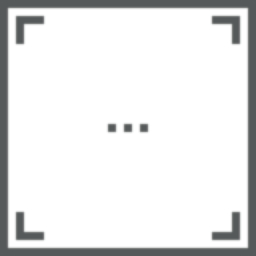 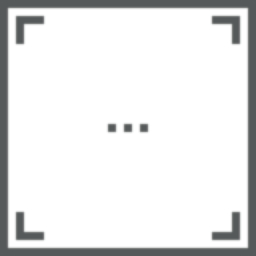 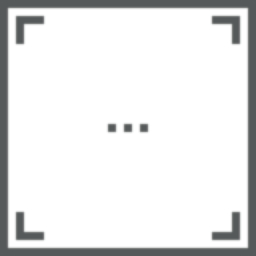 A
B
C
Pyramid   Business Model
Lorem Ipsum
Dolor Sit Amet
Consectetur
Adipiscing
Magna Aliqua
Exercitation
INFOGRAPHIC
INFOGRAPHIC
INFOGRAPHIC
INFOGRAPHIC
INFOGRAPHIC
INFOGRAPHIC
Lorem ipsum dolor sit amet, consectetur adipiscing elit, sed do eiusmod tempor incididunt ut labore et dolore magna aliqua. Ut enim ad minim veniam, quis nostrud exercitation ullamco laboris  nisi ut aliquip ex ea commodo consequat
Lorem ipsum dolor sit amet, consectetur adipiscing elit, sed do eiusmod tempor incididunt ut labore et dolore magna aliqua. Ut enim ad minim veniam, quis nostrud exercitation ullamco laboris  nisi ut aliquip ex ea commodo consequat
Lorem ipsum dolor sit amet, consectetur adipiscing elit, sed do eiusmod tempor incididunt ut labore et dolore magna aliqua. Ut enim ad minim veniam, quis nostrud exercitation ullamco laboris  nisi ut aliquip ex ea commodo consequat
Lorem ipsum dolor sit amet, consectetur adipiscing elit, sed do eiusmod tempor incididunt ut labore et dolore magna aliqua. Ut enim ad minim veniam, quis nostrud exercitation ullamco laboris  nisi ut aliquip ex ea commodo consequat
Lorem ipsum dolor sit amet, consectetur adipiscing elit, sed do eiusmod tempor incididunt ut labore et dolore magna aliqua. Ut enim ad minim veniam, quis nostrud exercitation ullamco laboris  nisi ut aliquip ex ea commodo consequat
Lorem ipsum dolor sit amet, consectetur adipiscing elit, sed do eiusmod tempor incididunt ut labore et dolore magna aliqua. Ut enim ad minim veniam, quis nostrud exercitation ullamco laboris  nisi ut aliquip ex ea commodo consequat
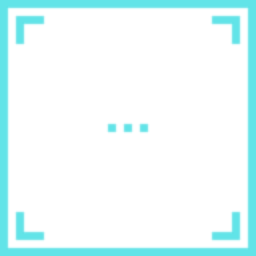 10%
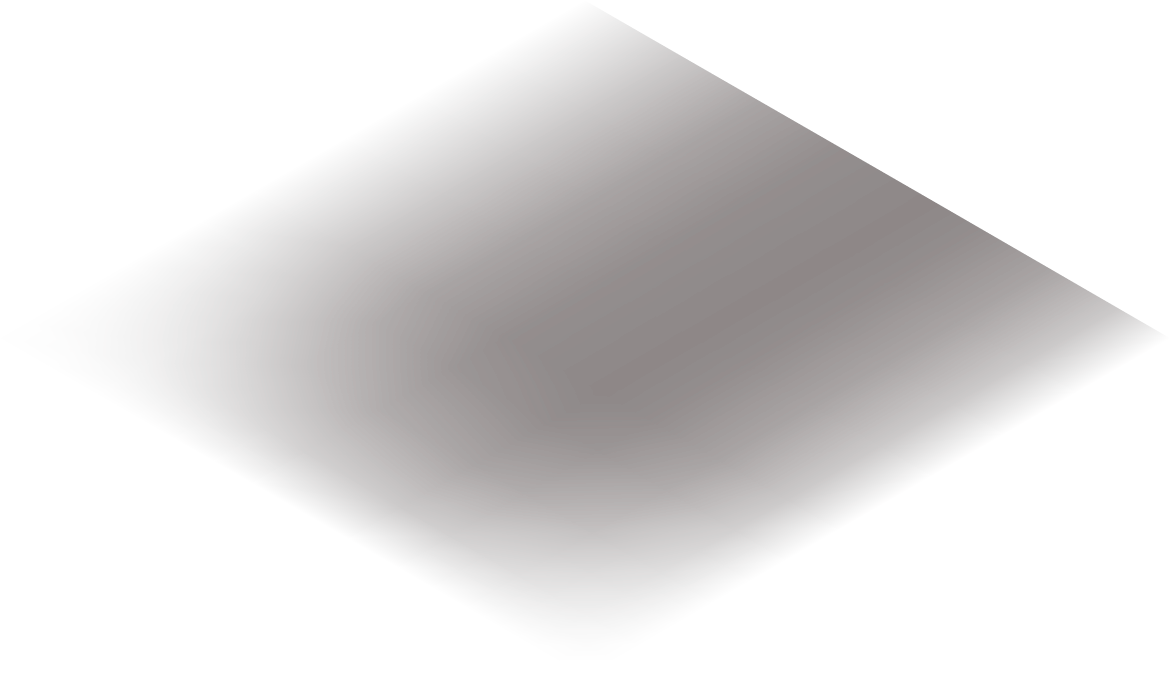 A
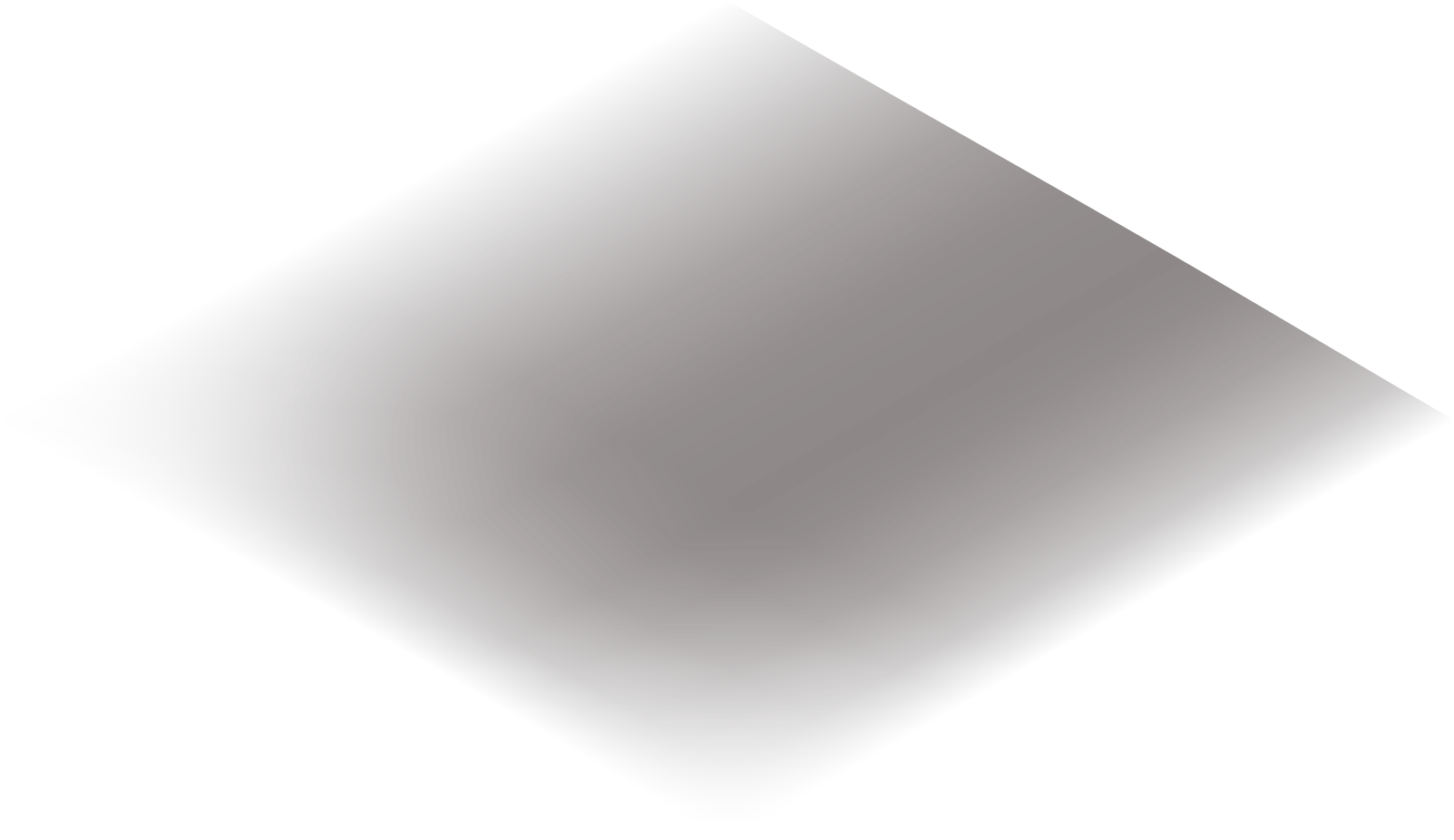 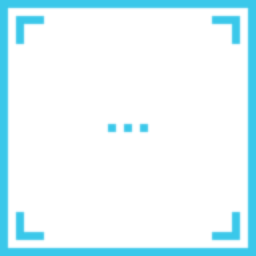 20%
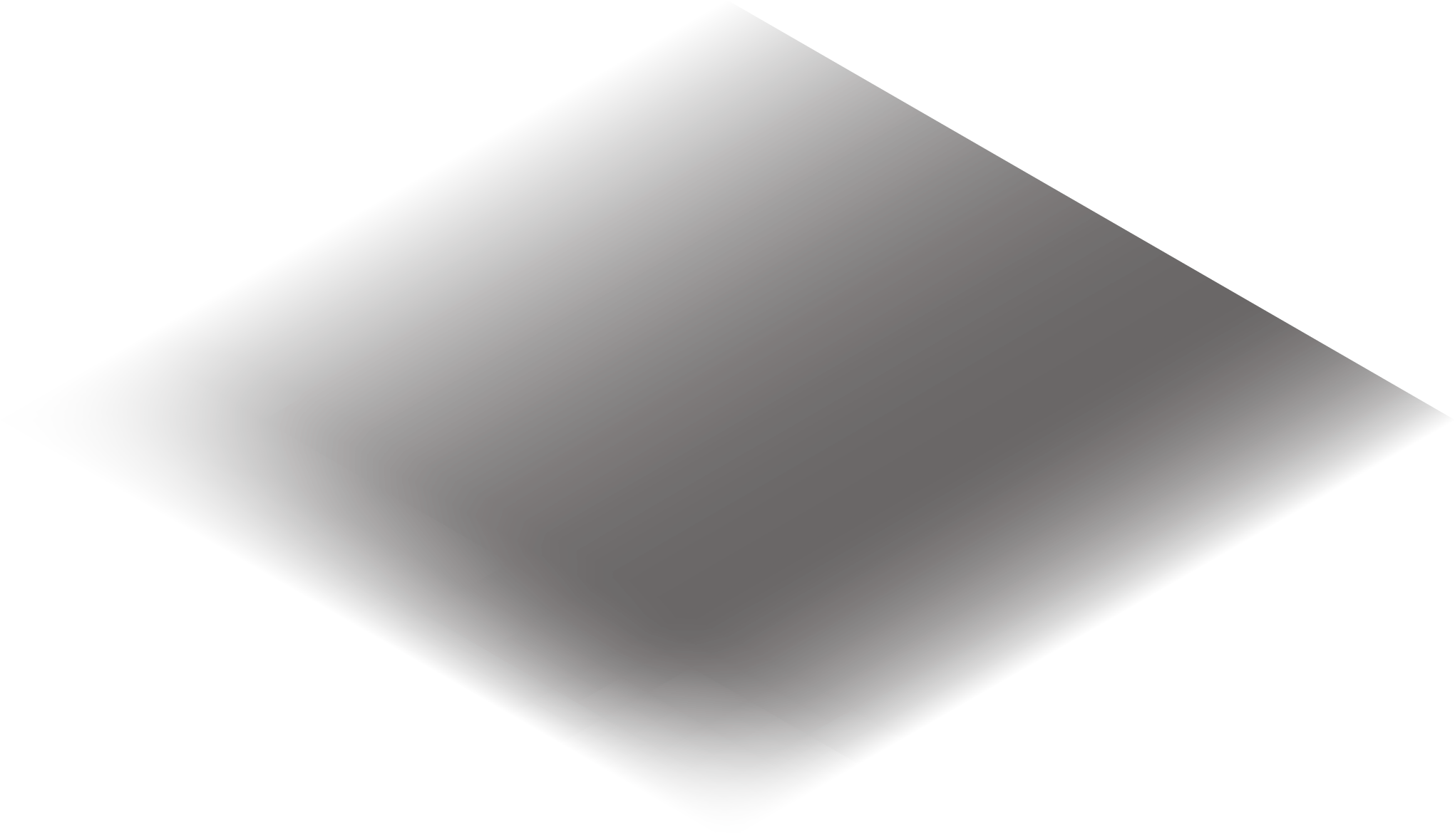 B
35%
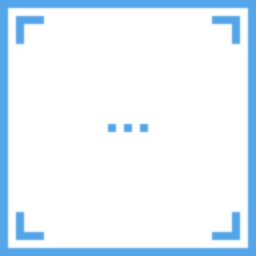 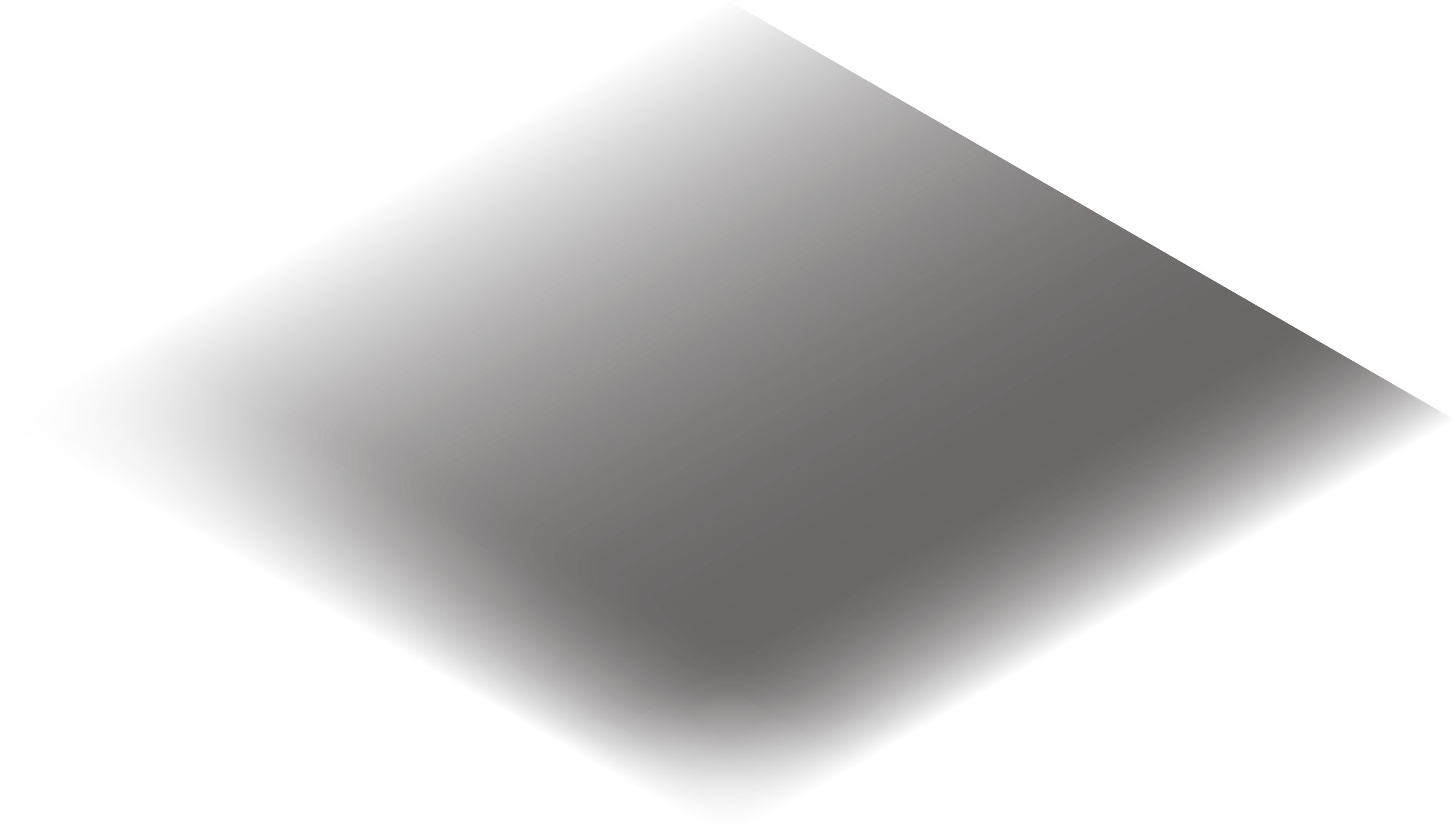 50%
C
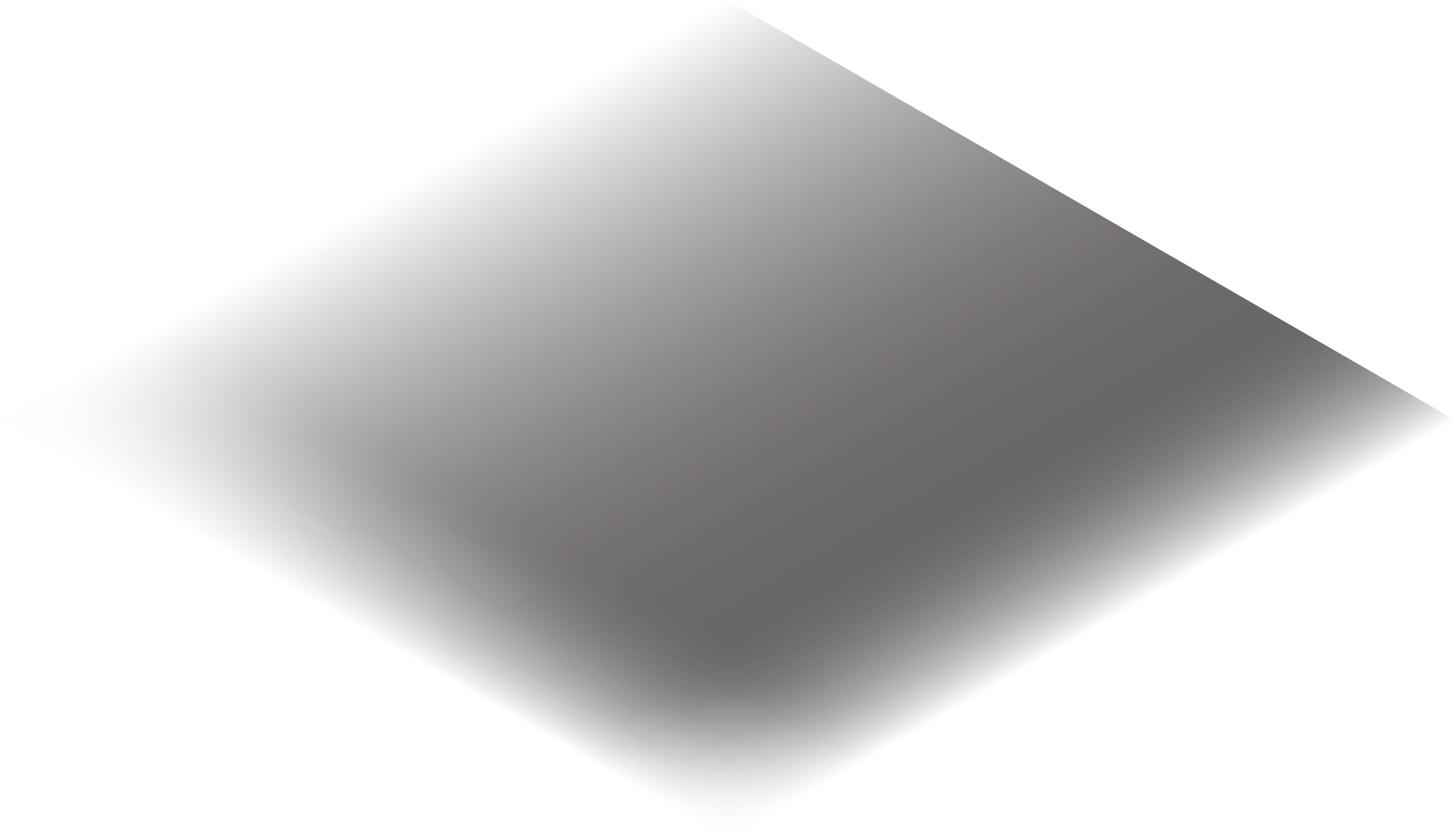 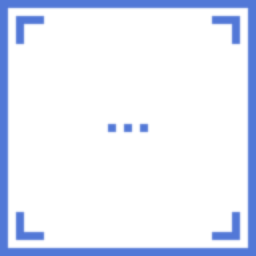 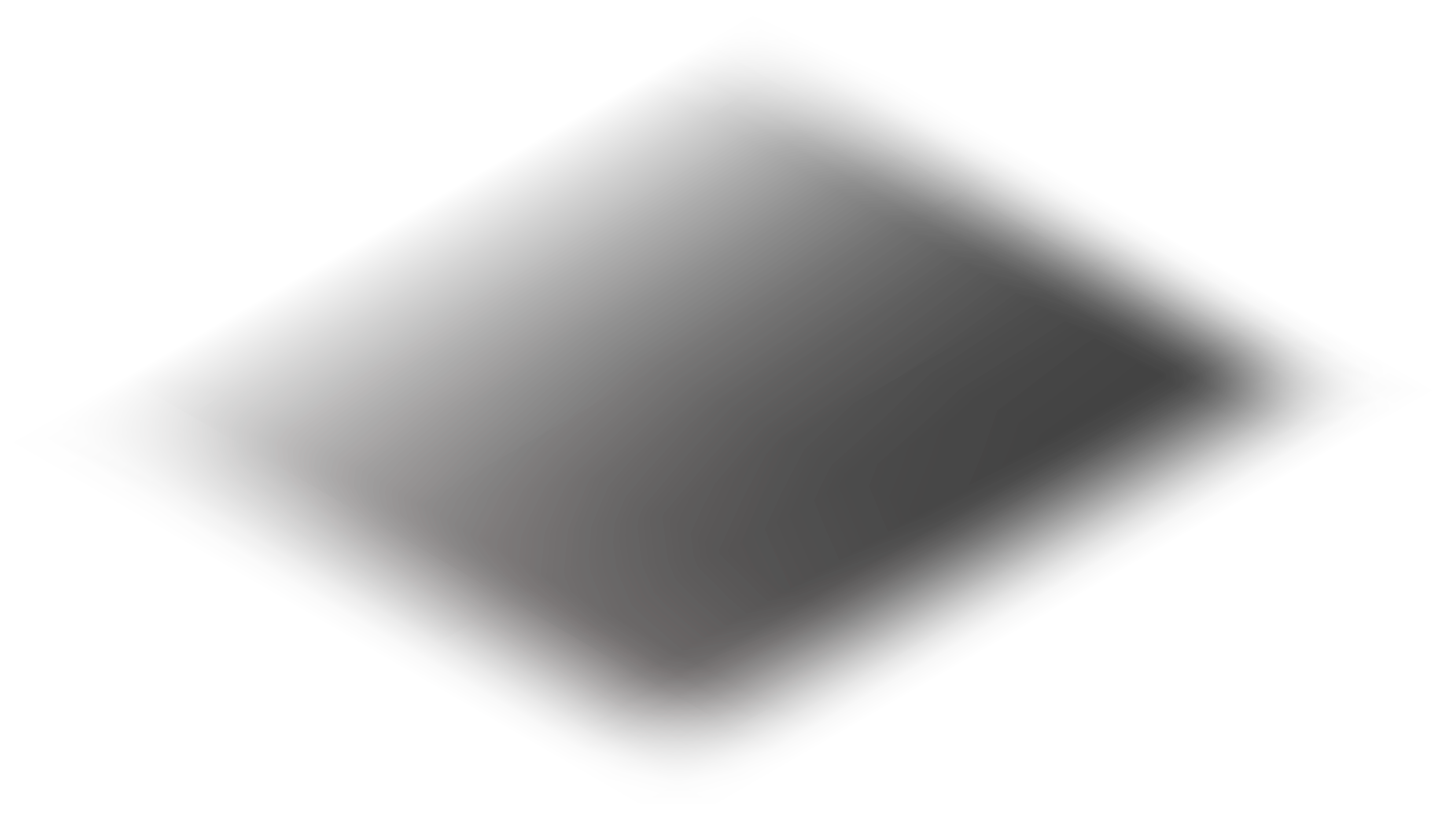 65%
D
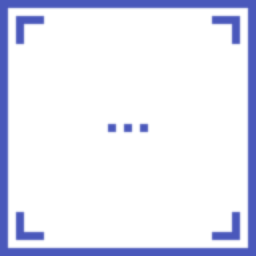 80%
E
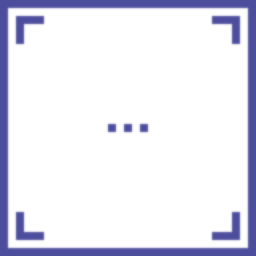 F
Pyramid   Business Model
Pyramid   Business Model
Lorem Ipsum
Dolor Sit Amet
Consectetur
Adipiscing
Magna Aliqua
INFOGRAPHIC
INFOGRAPHIC
INFOGRAPHIC
INFOGRAPHIC
INFOGRAPHIC
Lorem ipsum dolor sit amet, consectetur adipiscing elit, sed do eiusmod tempor incididunt ut labore et dolore magna aliqua. Ut enim ad minim veniam, quis nostrud exercitation ullamco laboris  nisi ut aliquip ex ea commodo consequat
Lorem ipsum dolor sit amet, consectetur adipiscing elit, sed do eiusmod tempor incididunt ut labore et dolore magna aliqua. Ut enim ad minim veniam, quis nostrud exercitation ullamco laboris  nisi ut aliquip ex ea commodo consequat
Lorem ipsum dolor sit amet, consectetur adipiscing elit, sed do eiusmod tempor incididunt ut labore et dolore magna aliqua. Ut enim ad minim veniam, quis nostrud exercitation ullamco laboris  nisi ut aliquip ex ea commodo consequat
Lorem ipsum dolor sit amet, consectetur adipiscing elit, sed do eiusmod tempor incididunt ut labore et dolore magna aliqua. Ut enim ad minim veniam, quis nostrud exercitation ullamco laboris  nisi ut aliquip ex ea commodo consequat
Lorem ipsum dolor sit amet, consectetur adipiscing elit, sed do eiusmod tempor incididunt ut labore et dolore magna aliqua. Ut enim ad minim veniam, quis nostrud exercitation ullamco laboris  nisi ut aliquip ex ea commodo consequat
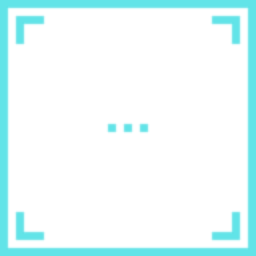 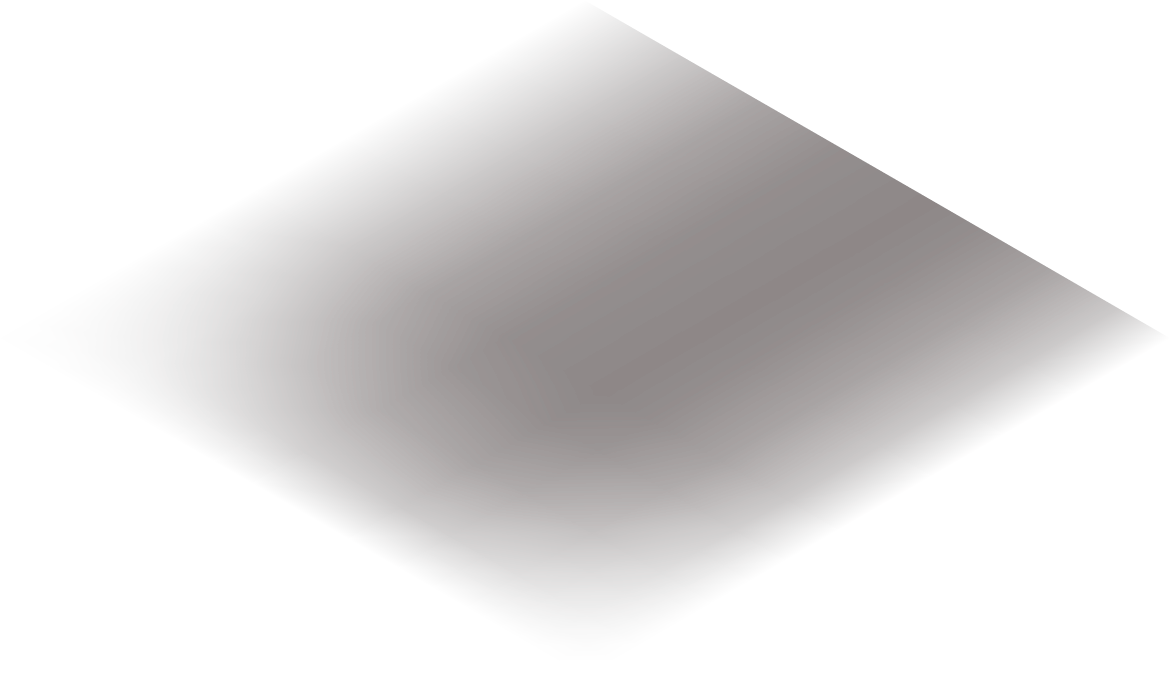 10%
A
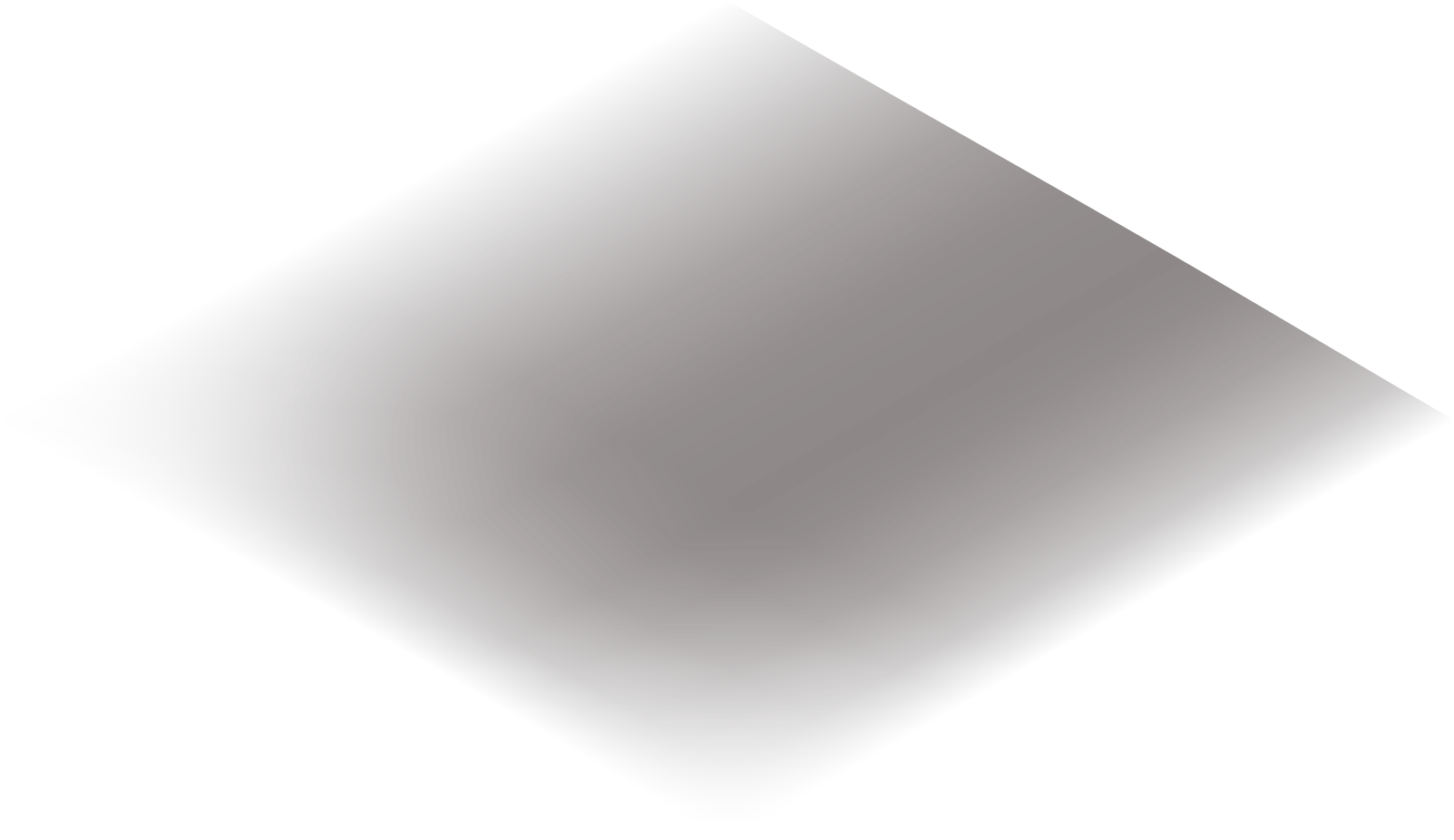 20%
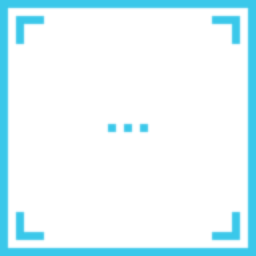 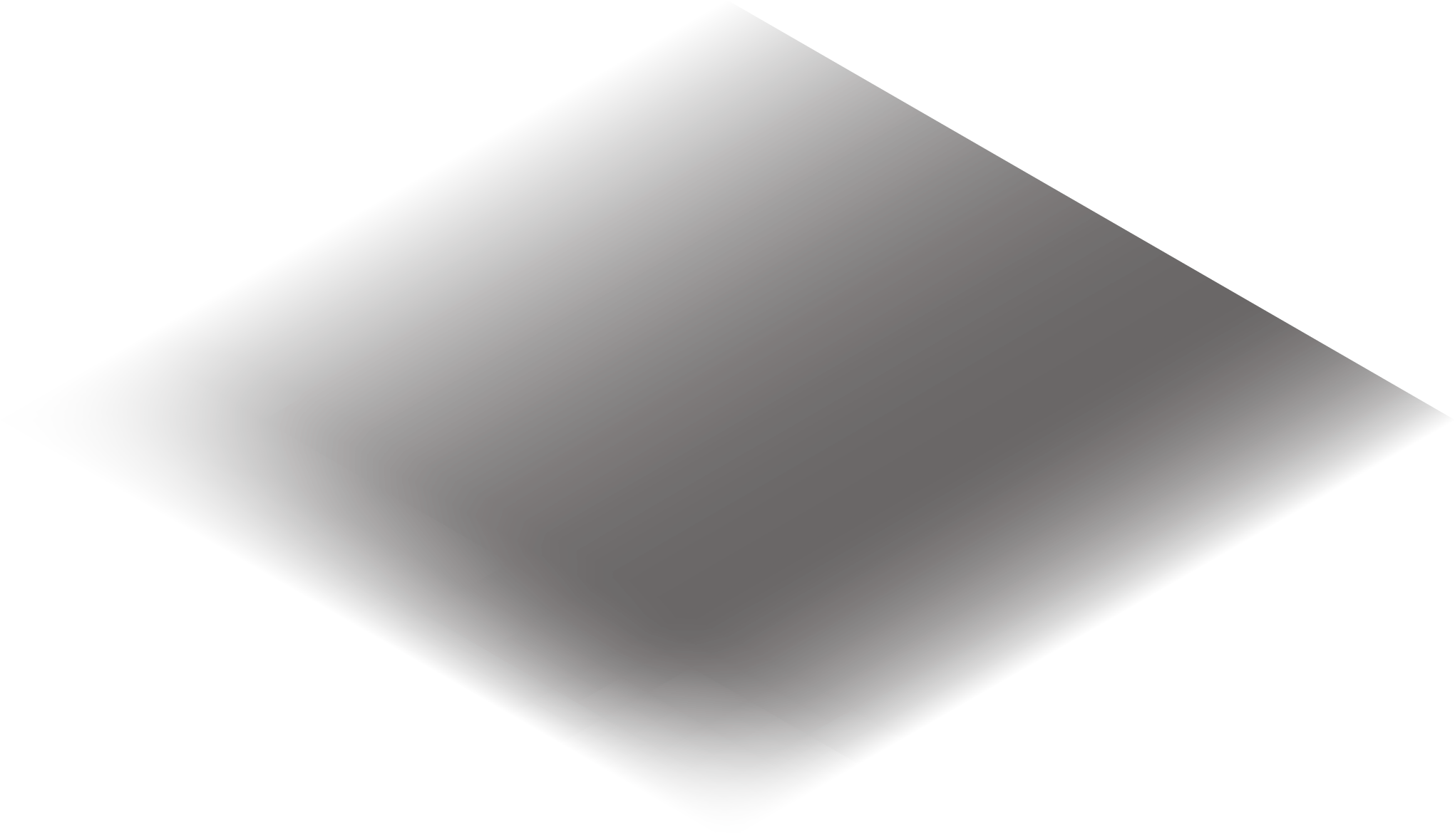 B
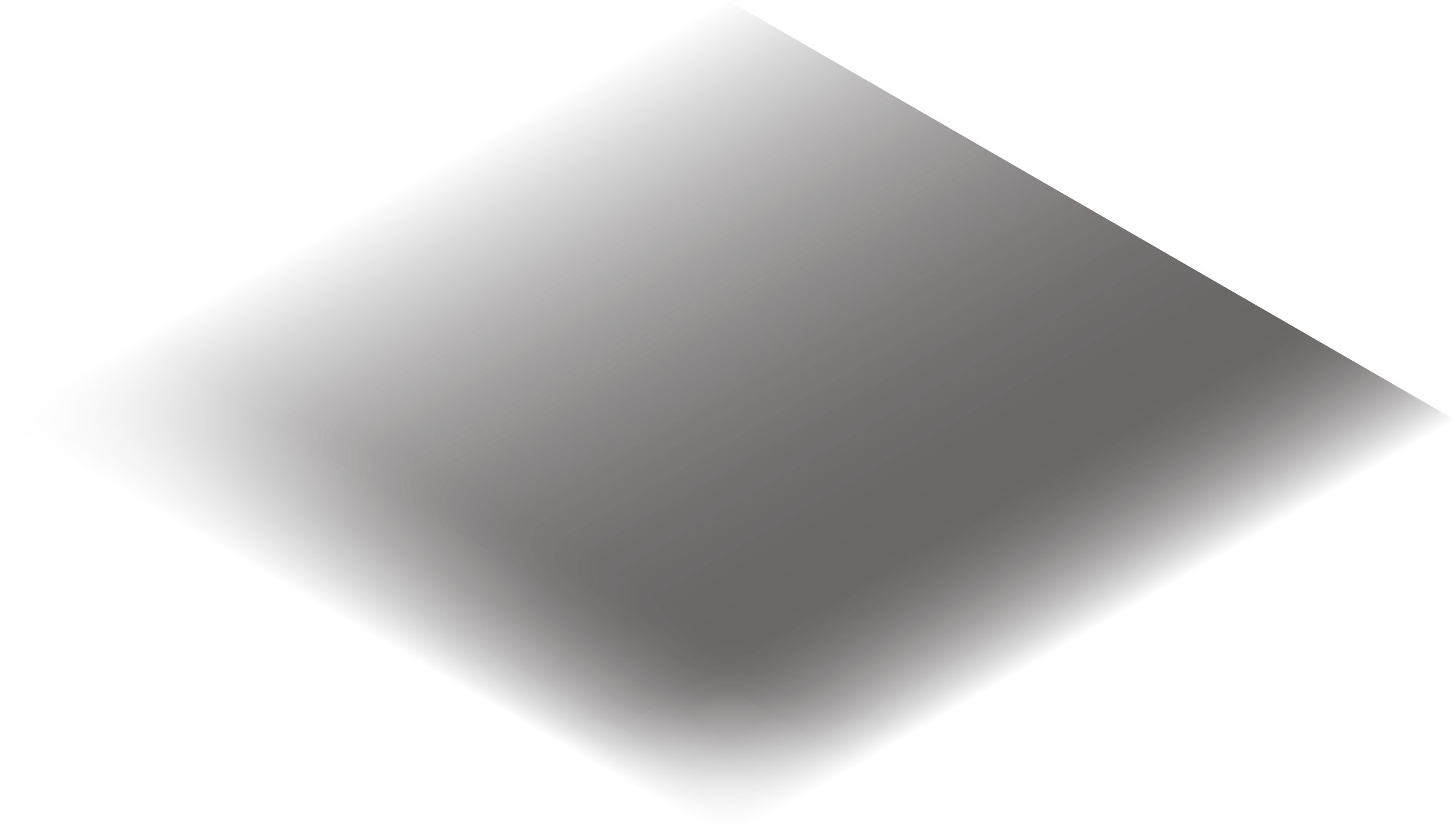 35%
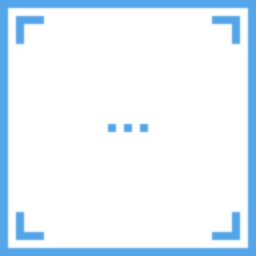 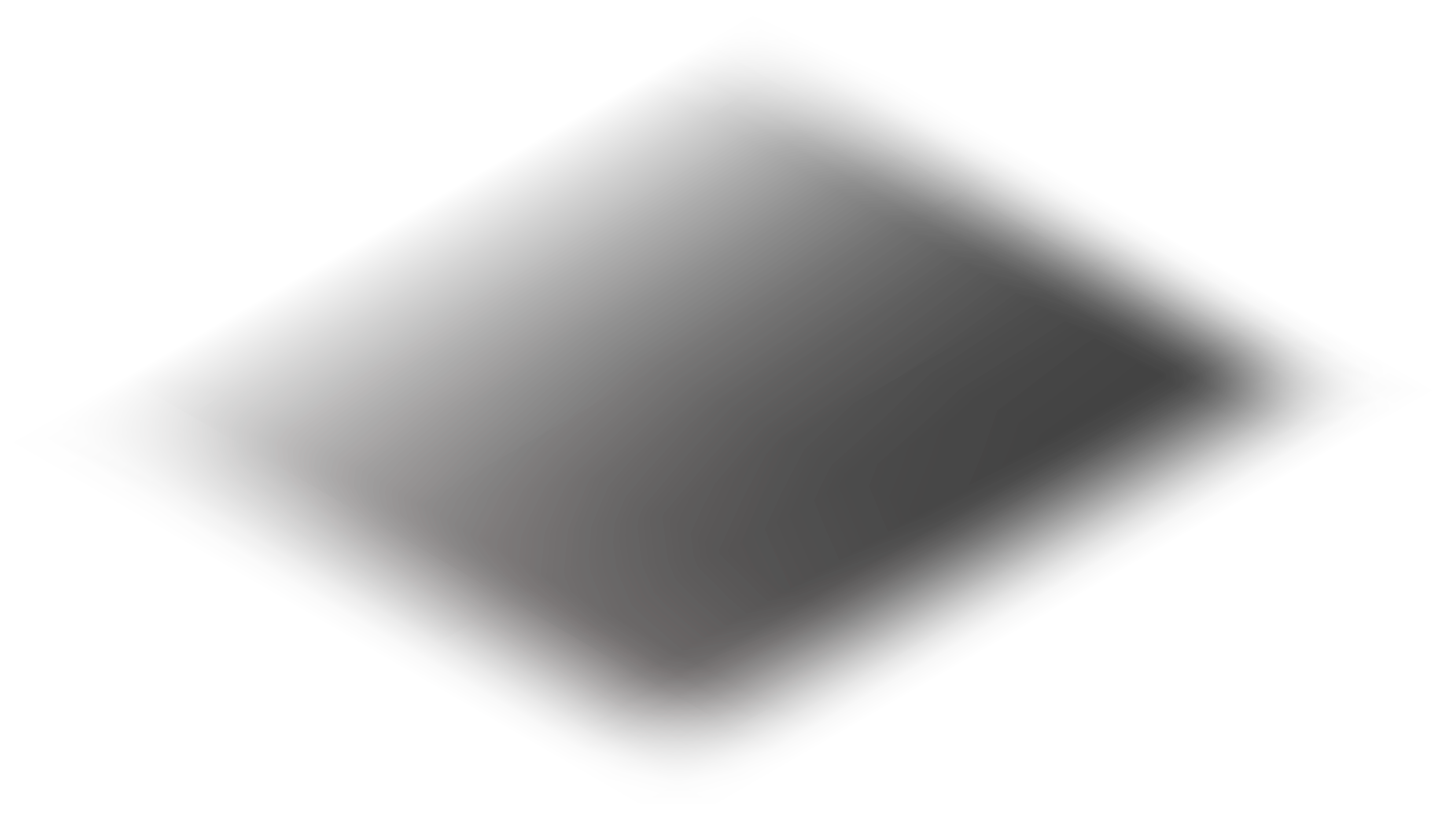 50%
C
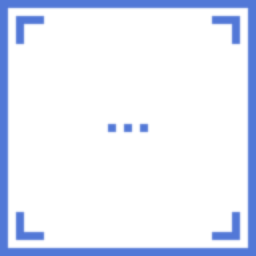 65%
D
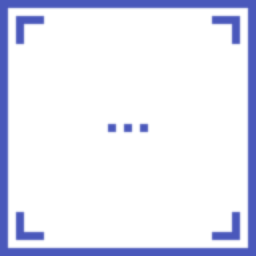 E
Pyramid   Business Model
Pyramid   Business Model
Lorem Ipsum
Dolor Sit Amet
Consectetur
Adipiscing
INFOGRAPHIC
INFOGRAPHIC
INFOGRAPHIC
INFOGRAPHIC
Lorem ipsum dolor sit amet, consectetur adipiscing elit, sed do eiusmod tempor incididunt ut labore et dolore magna aliqua. Ut enim ad minim veniam, quis nostrud exercitation ullamco laboris  nisi ut aliquip ex ea commodo consequat
Lorem ipsum dolor sit amet, consectetur adipiscing elit, sed do eiusmod tempor incididunt ut labore et dolore magna aliqua. Ut enim ad minim veniam, quis nostrud exercitation ullamco laboris  nisi ut aliquip ex ea commodo consequat
Lorem ipsum dolor sit amet, consectetur adipiscing elit, sed do eiusmod tempor incididunt ut labore et dolore magna aliqua. Ut enim ad minim veniam, quis nostrud exercitation ullamco laboris  nisi ut aliquip ex ea commodo consequat
Lorem ipsum dolor sit amet, consectetur adipiscing elit, sed do eiusmod tempor incididunt ut labore et dolore magna aliqua. Ut enim ad minim veniam, quis nostrud exercitation ullamco laboris  nisi ut aliquip ex ea commodo consequat
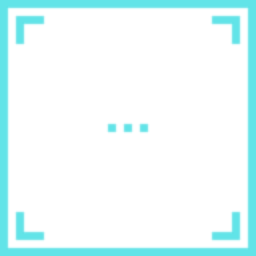 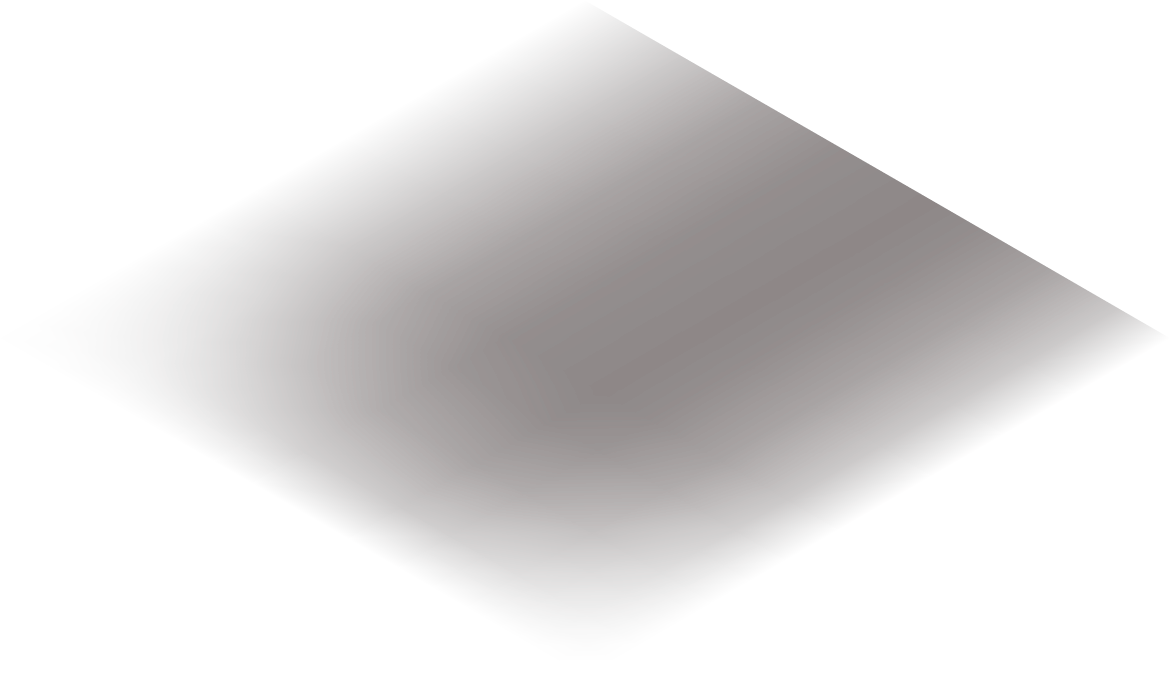 10%
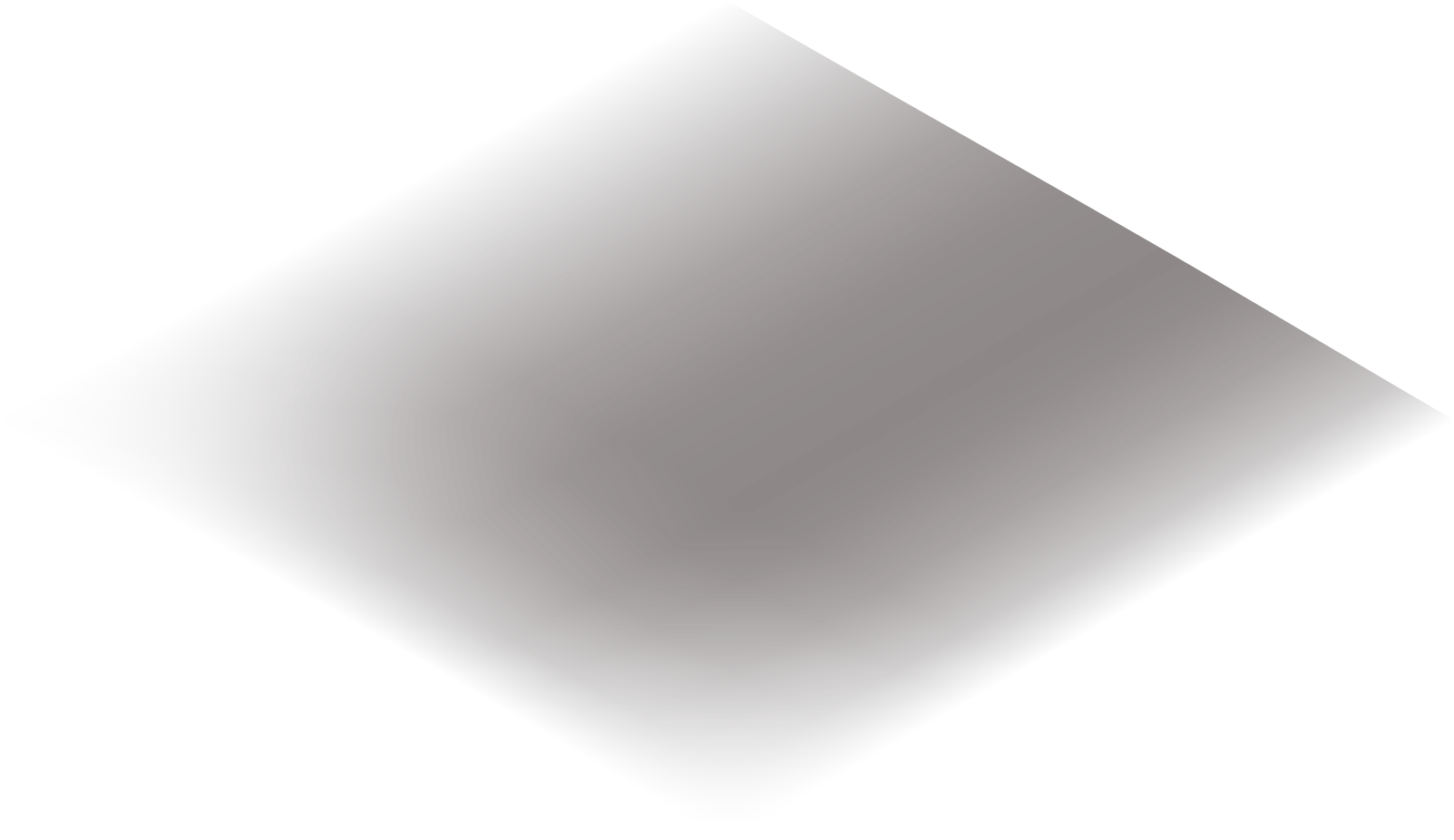 A
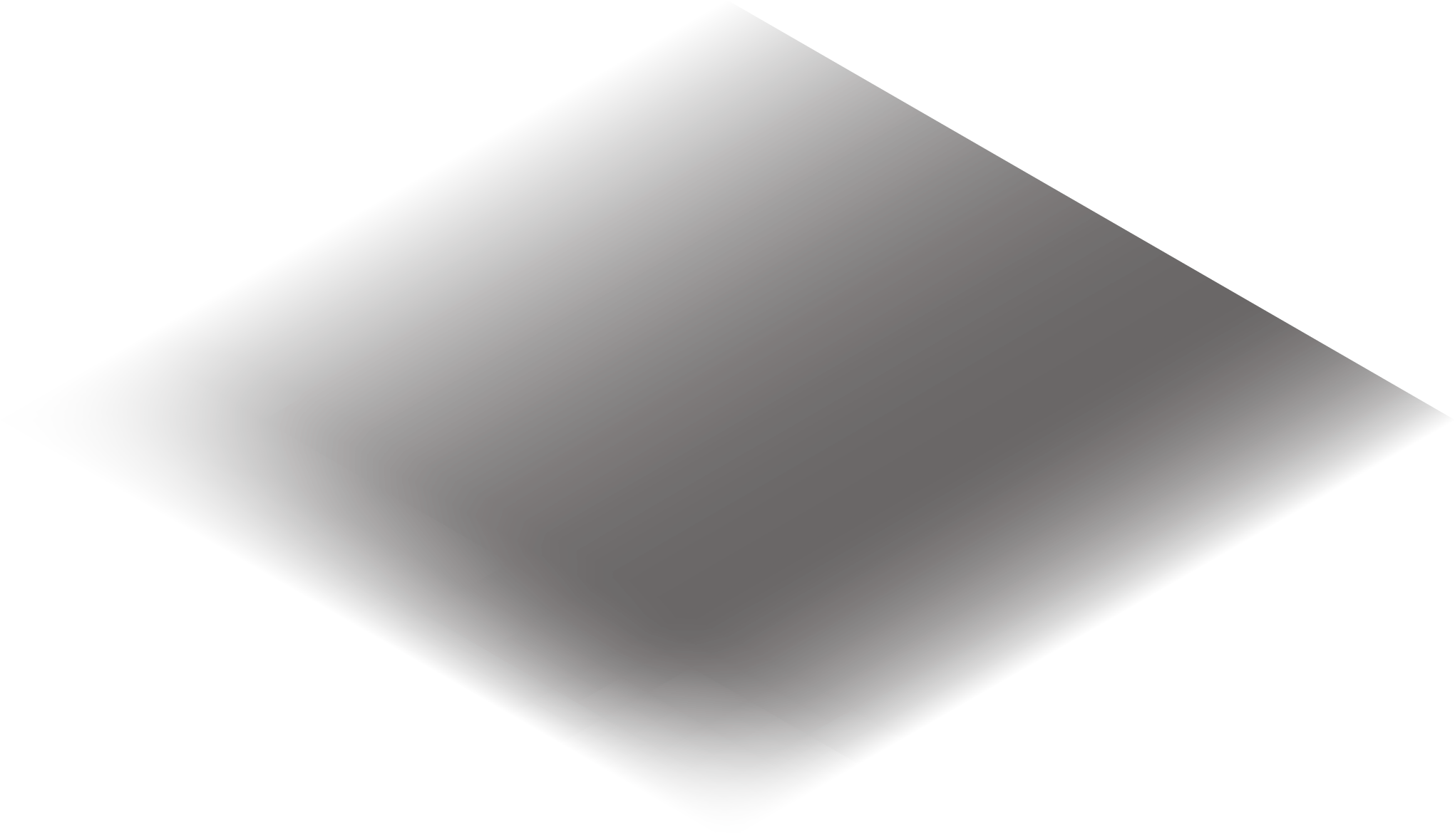 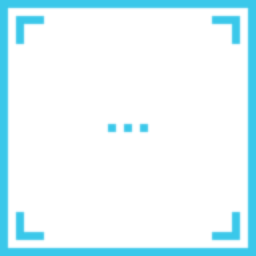 20%
B
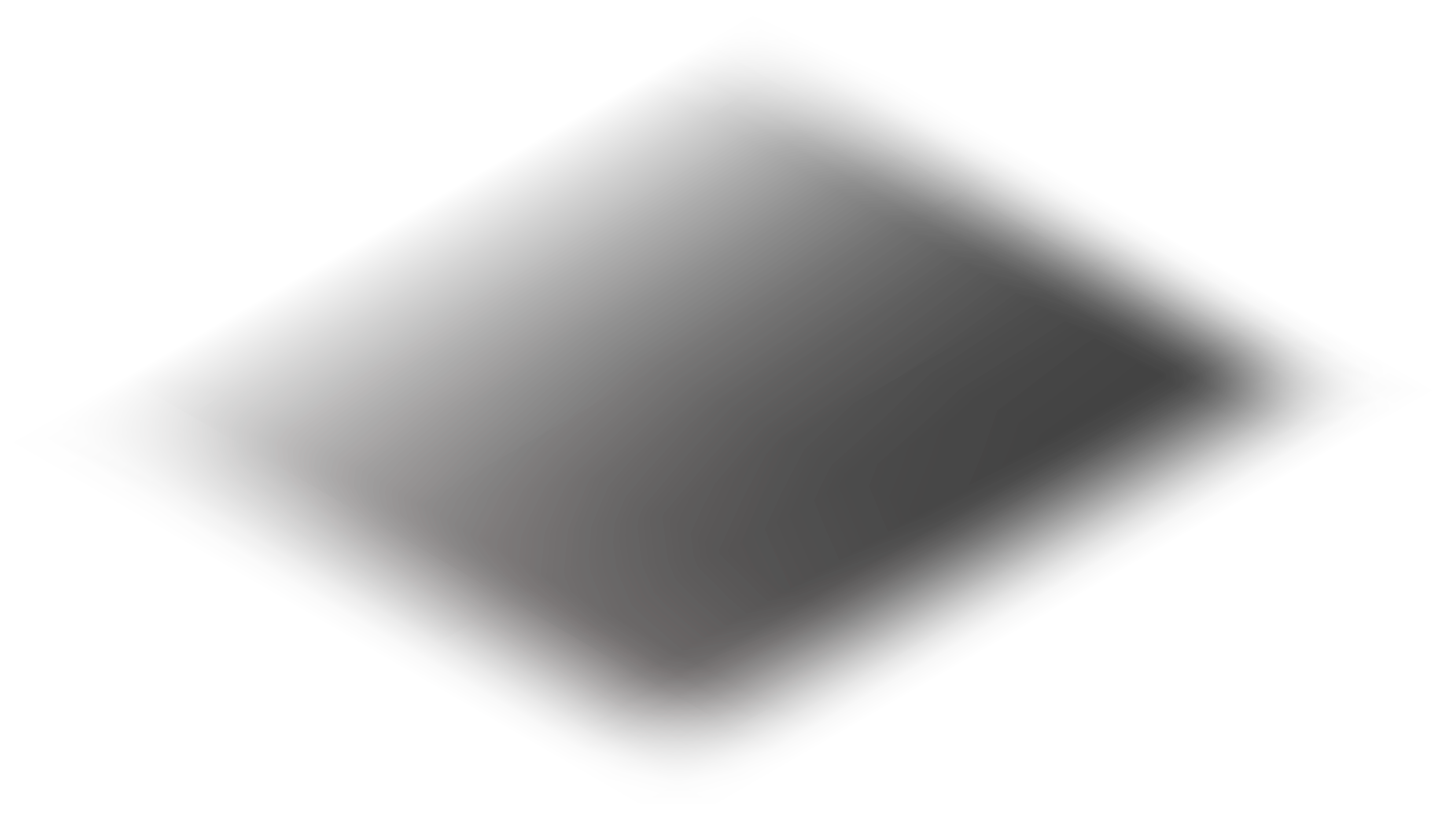 35%
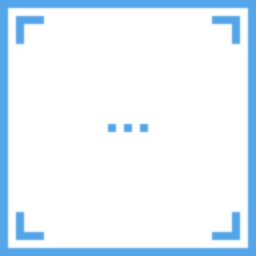 C
50%
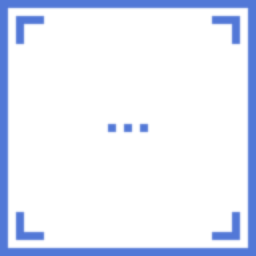 D
Pyramid   Business Model
Pyramid   Business Model
Lorem Ipsum
Dolor Sit Amet
Consectetur
INFOGRAPHIC
INFOGRAPHIC
INFOGRAPHIC
Lorem ipsum dolor sit amet, consectetur adipiscing elit, sed do eiusmod tempor incididunt ut labore et dolore magna aliqua. Ut enim ad minim veniam, quis nostrud exercitation ullamco laboris  nisi ut aliquip ex ea commodo consequat
Lorem ipsum dolor sit amet, consectetur adipiscing elit, sed do eiusmod tempor incididunt ut labore et dolore magna aliqua. Ut enim ad minim veniam, quis nostrud exercitation ullamco laboris  nisi ut aliquip ex ea commodo consequat
Lorem ipsum dolor sit amet, consectetur adipiscing elit, sed do eiusmod tempor incididunt ut labore et dolore magna aliqua. Ut enim ad minim veniam, quis nostrud exercitation ullamco laboris  nisi ut aliquip ex ea commodo consequat
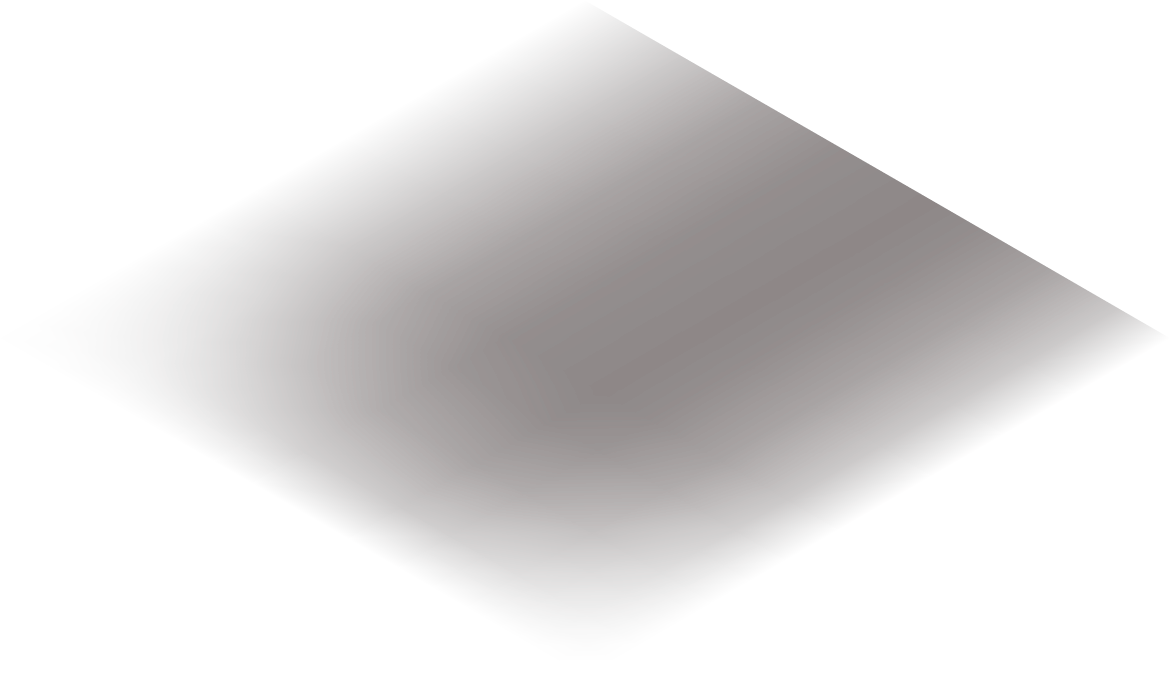 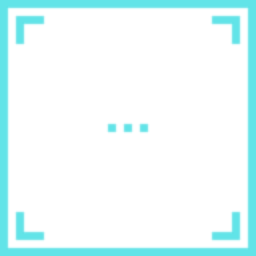 10%
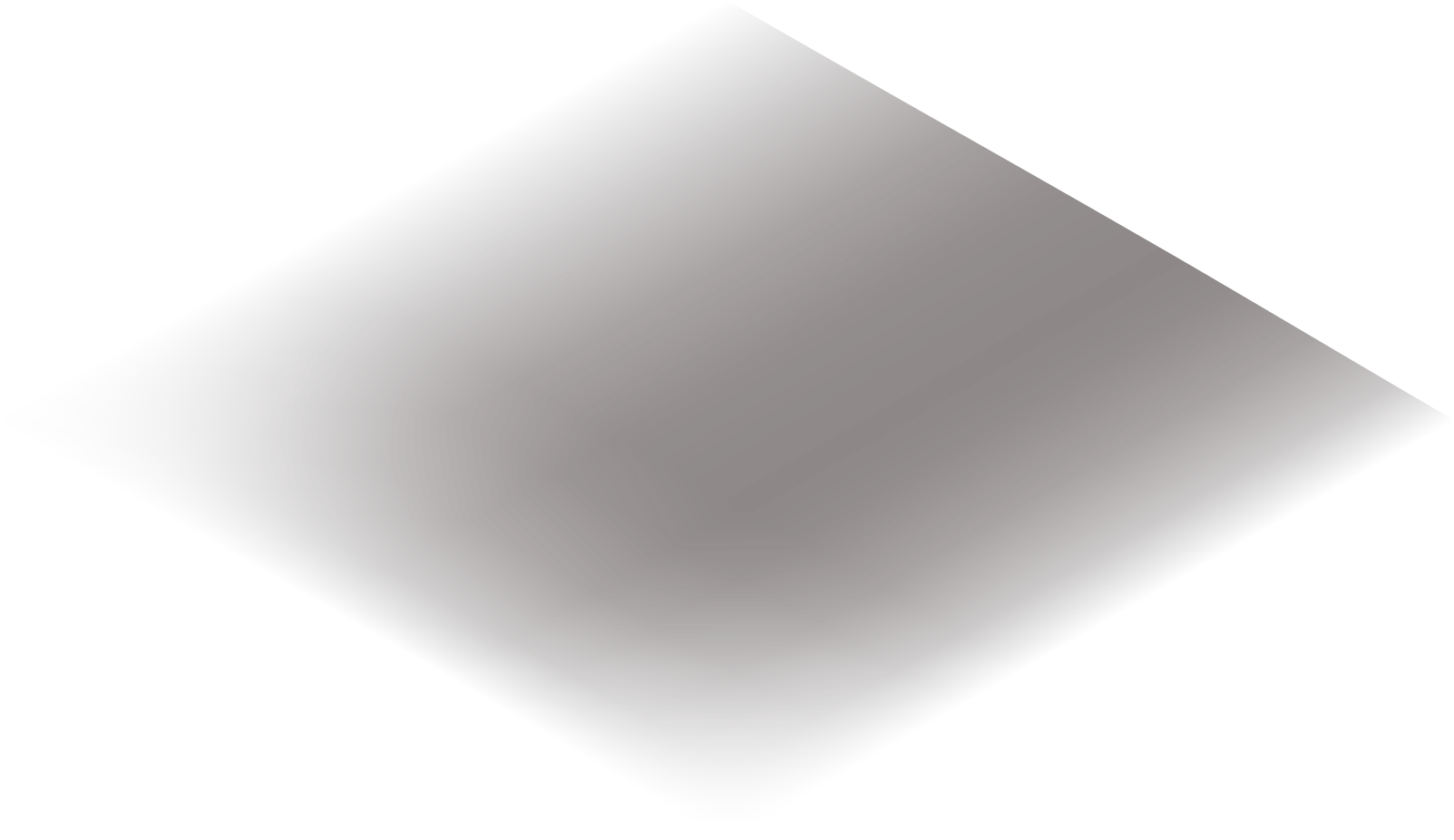 A
20%
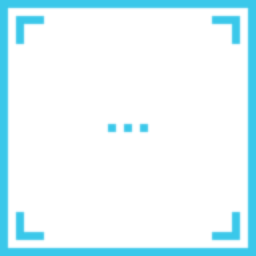 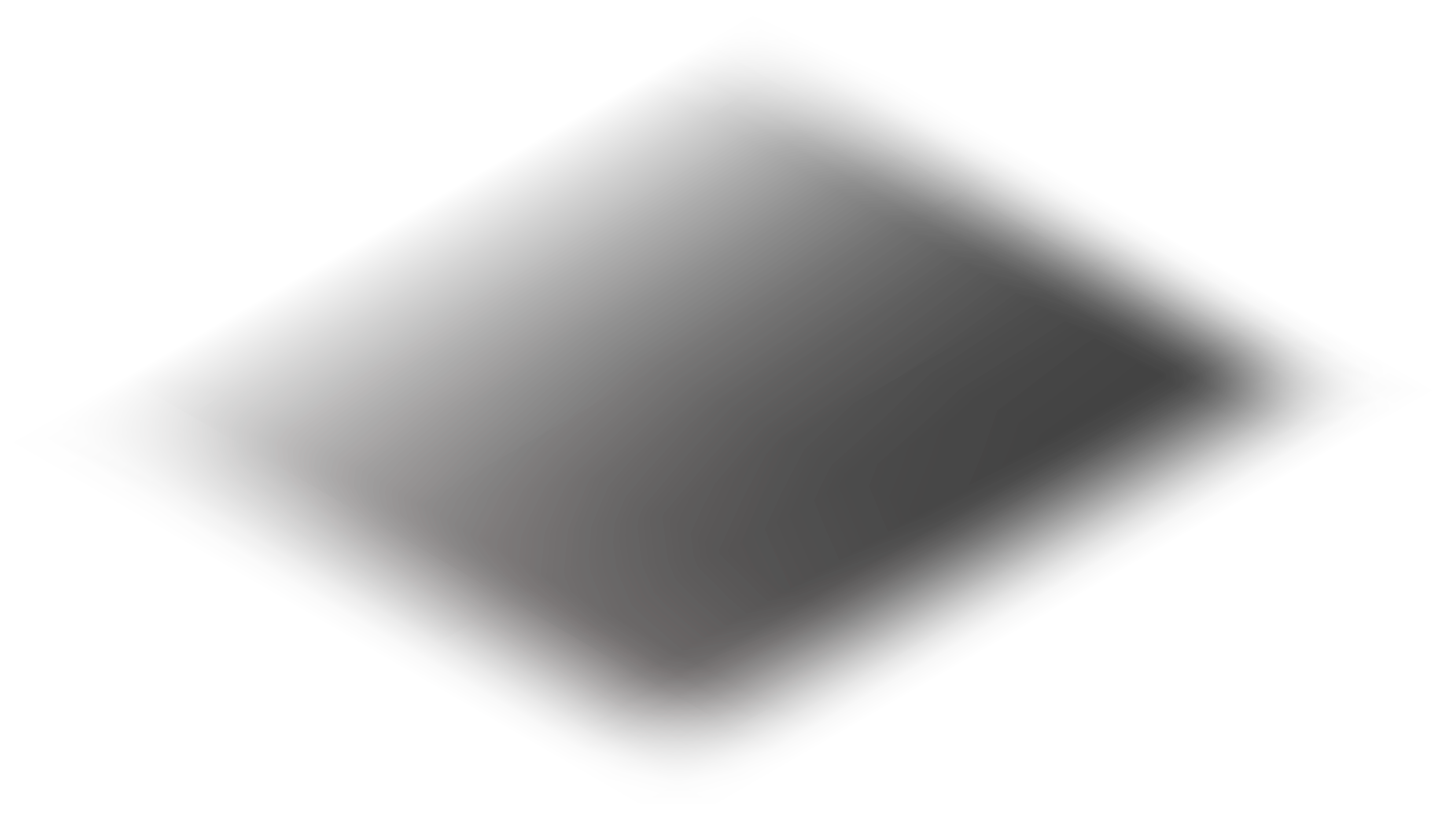 B
35%
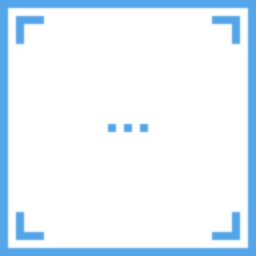 C
Arrow   SWOT Template
STRENGTHS
WEAKNESSES
OPPORTUNITIES
THREATS
INFOGRAPHIC
INFOGRAPHIC
INFOGRAPHIC
INFOGRAPHIC
Lorem ipsum dolor sit amet, consectetur adipiscing elit, sed do eiusmod tempor incididunt ut labore et dolore magna aliqua.
Lorem ipsum dolor sit amet, consectetur adipiscing elit, sed do eiusmod tempor incididunt ut labore et dolore magna aliqua.
Lorem ipsum dolor sit amet, consectetur adipiscing elit, sed do eiusmod tempor incididunt ut labore et dolore magna aliqua.
Lorem ipsum dolor sit amet, consectetur adipiscing elit, sed do eiusmod tempor incididunt ut labore et dolore magna aliqua.
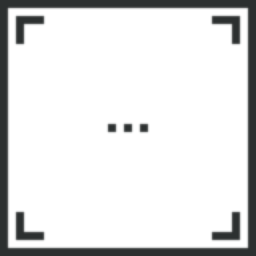 S
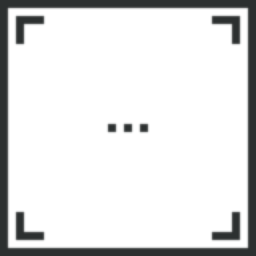 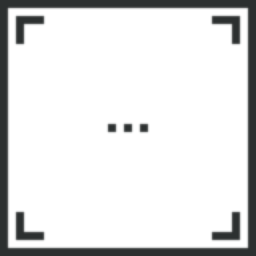 T
W
O
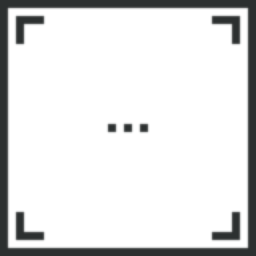 Intersection   Process
Lorem Ipsum
Dolor Sit Amet
Consectetur
Adipiscing
Exercitation
OPTION
OPTION
OPTION
OPTION
OPTION
Lorem ipsum dolor sit amet, consectetur adipiscing elit, sed do eiusmod tempor incididunt ut labore et dolore magna aliqua.
Lorem ipsum dolor sit amet, consectetur adipiscing elit, sed do eiusmod tempor incididunt ut labore et dolore magna aliqua.
Lorem ipsum dolor sit amet, consectetur adipiscing elit, sed do eiusmod tempor incididunt ut labore et dolore magna aliqua.
Lorem ipsum dolor sit amet, consectetur adipiscing elit, sed do eiusmod tempor incididunt ut labore et dolore magna aliqua.
Lorem ipsum dolor sit amet, consectetur adipiscing elit, sed do eiusmod tempor incididunt ut labore et dolore magna aliqua.
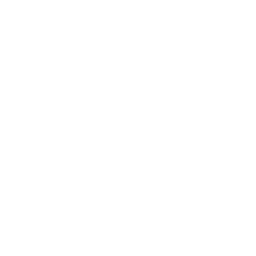 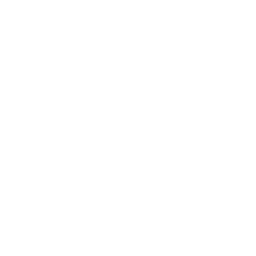 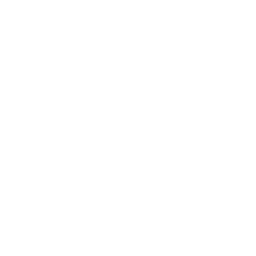 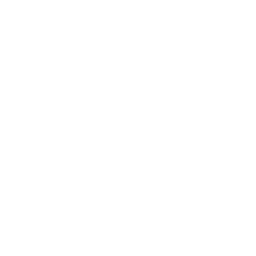 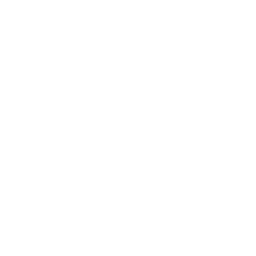 Speech Bubble   SWOT Template
Lorem Ipsum
Dolor Sit Amet
Consectetur
Adipiscing
INFOGRAPHIC
INFOGRAPHIC
INFOGRAPHIC
INFOGRAPHIC
Lorem ipsum dolor sit amet, consectetur adipiscing elit, sed do eiusmod tempor incididunt ut labore et dolore magna aliqua.
Lorem ipsum dolor sit amet, consectetur adipiscing elit, sed do eiusmod tempor incididunt ut labore et dolore magna aliqua.
Lorem ipsum dolor sit amet, consectetur adipiscing elit, sed do eiusmod tempor incididunt ut labore et dolore magna aliqua.
Lorem ipsum dolor sit amet, consectetur adipiscing elit, sed do eiusmod tempor incididunt ut labore et dolore magna aliqua.
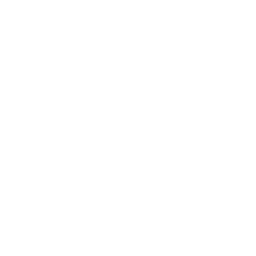 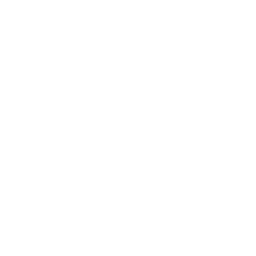 STRENGTHS
WEAKNESSES
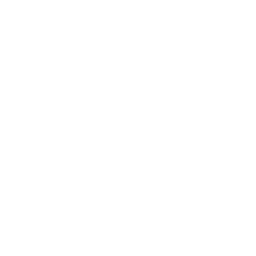 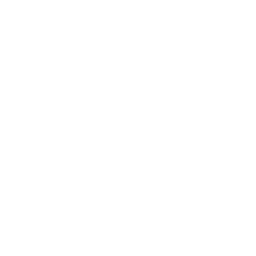 OPPORTUNITIES
THREATS
Circular   Stage Diagram
Lorem Ipsum
Dolor Sit Amet
Consectetur
Adipiscing
Lorem ipsum dolor sit amet, consectetur adipiscing elit, sed do eiusmod tempor incididunt ut labore et dolore magna aliqua.
Lorem ipsum dolor sit amet, consectetur adipiscing elit, sed do eiusmod tempor incididunt ut labore et dolore magna aliqua.
Lorem ipsum dolor sit amet, consectetur adipiscing elit, sed do eiusmod tempor incididunt ut labore et dolore magna aliqua.
Lorem ipsum dolor sit amet, consectetur adipiscing elit, sed do eiusmod tempor incididunt ut labore et dolore magna aliqua.
01
03
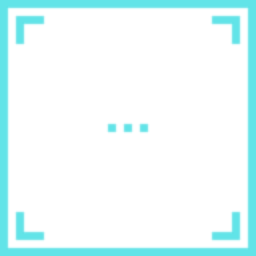 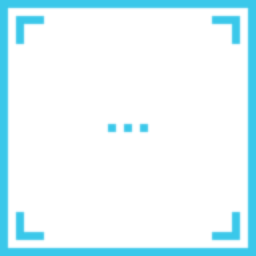 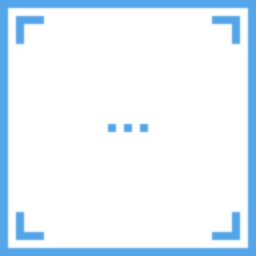 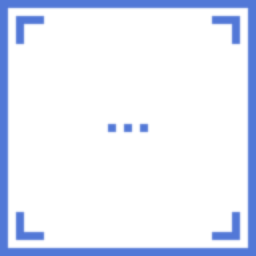 02
04
Linear   Process Template
Lorem Ipsum
Dolor Sit Amet
Consectetur
Adipiscing
OPTION
OPTION
OPTION
OPTION
Lorem ipsum dolor sit amet, consectetur adipiscing elit, sed do eiusmod tempor incididunt ut labore et dolore magna aliqua.
Lorem ipsum dolor sit amet, consectetur adipiscing elit, sed do eiusmod tempor incididunt ut labore et dolore magna aliqua.
Lorem ipsum dolor sit amet, consectetur adipiscing elit, sed do eiusmod tempor incididunt ut labore et dolore magna aliqua.
Lorem ipsum dolor sit amet, consectetur adipiscing elit, sed do eiusmod tempor incididunt ut labore et dolore magna aliqua.
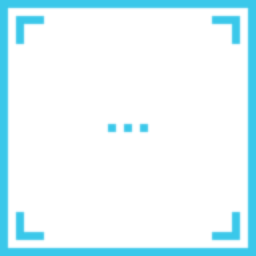 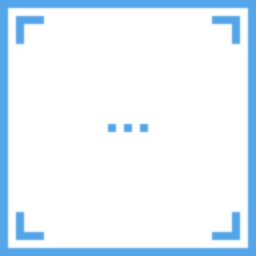 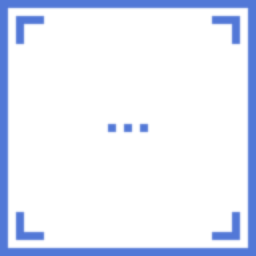 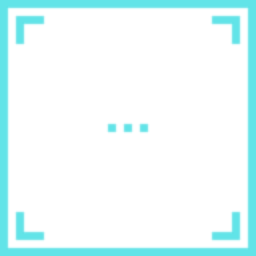 01
02
03
04
Spiral   Cycle
DOLOR SIT AMET
CONSECTETUR
ADIPISCING
LOREM IPSUM
OPTION
OPTION
OPTION
OPTION
Lorem ipsum dolor sit amet, consectetur adipiscing elit, sed do eiusmod tempor incididunt ut labore et dolore magna aliqua.
Lorem ipsum dolor sit amet, consectetur adipiscing elit, sed do eiusmod tempor incididunt ut labore et dolore magna aliqua.
Lorem ipsum dolor sit amet, consectetur adipiscing elit, sed do eiusmod tempor incididunt ut labore et dolore magna aliqua.
Lorem ipsum dolor sit amet, consectetur adipiscing elit, sed do eiusmod tempor incididunt ut labore et dolore magna aliqua.
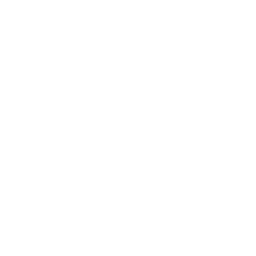 B
A
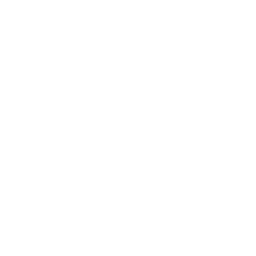 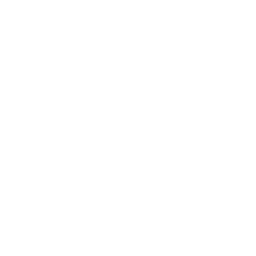 C
D
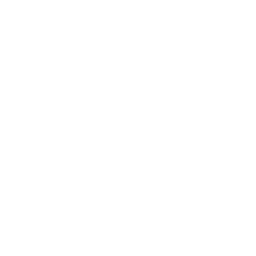 Spiral   Cycle
DOLOR SIT AMET
CONSECTETUR
ADIPISCING
INCIDIDUNT
LOREM IPSUM
OPTION
OPTION
OPTION
OPTION
OPTION
Lorem ipsum dolor sit amet, consectetur adipiscing elit, sed do eiusmod tempor incididunt ut labore et dolore magna aliqua.
Lorem ipsum dolor sit amet, consectetur adipiscing elit, sed do eiusmod tempor incididunt ut labore et dolore magna aliqua.
Lorem ipsum dolor sit amet, consectetur adipiscing elit, sed do eiusmod tempor incididunt ut labore et dolore magna aliqua.
Lorem ipsum dolor sit amet, consectetur adipiscing elit, sed do eiusmod tempor incididunt ut labore et dolore magna aliqua.
Lorem ipsum dolor sit amet, consectetur adipiscing elit, sed do eiusmod tempor incididunt ut labore et dolore magna aliqua.
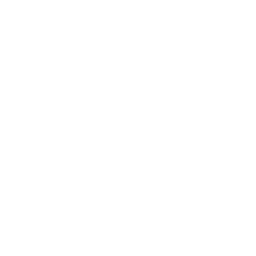 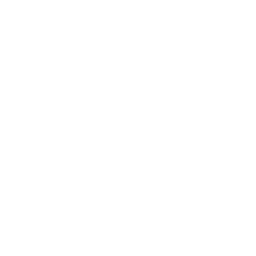 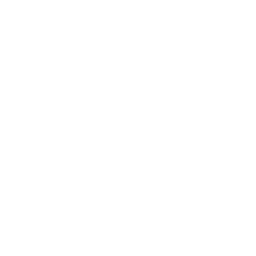 B
A
C
E
D
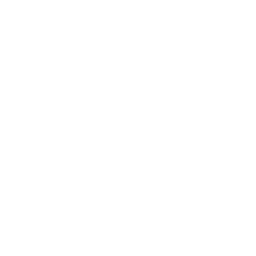 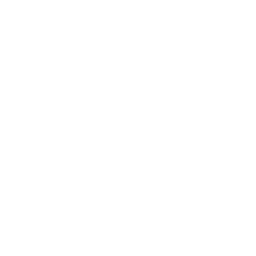 Spiral   Cycle
MAGNA ALIQUA
DOLOR SIT AMET
CONSECTETUR
ADIPISCING
INCIDIDUNT
LOREM IPSUM
OPTION
OPTION
OPTION
OPTION
OPTION
OPTION
Lorem ipsum dolor sit amet, consectetur adipiscing elit, sed do eiusmod tempor incididunt ut labore et dolore magna aliqua.
Lorem ipsum dolor sit amet, consectetur adipiscing elit, sed do eiusmod tempor incididunt ut labore et dolore magna aliqua.
Lorem ipsum dolor sit amet, consectetur adipiscing elit, sed do eiusmod tempor incididunt ut labore et dolore magna aliqua.
Lorem ipsum dolor sit amet, consectetur adipiscing elit, sed do eiusmod tempor incididunt ut labore et dolore magna aliqua.
Lorem ipsum dolor sit amet, consectetur adipiscing elit, sed do eiusmod tempor incididunt ut labore et dolore magna aliqua.
Lorem ipsum dolor sit amet, consectetur adipiscing elit, sed do eiusmod tempor incididunt ut labore et dolore magna aliqua.
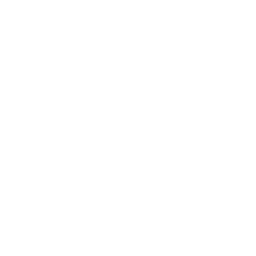 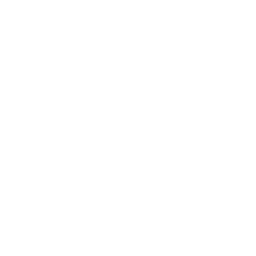 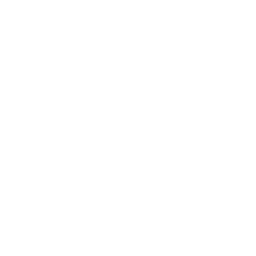 B
A
C
D
F
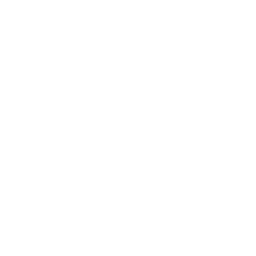 E
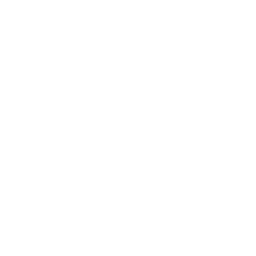 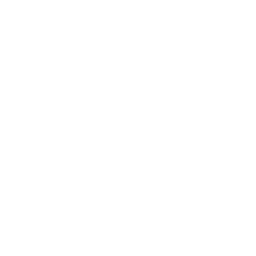 Cloud   Mindmap
Magna Aliqua
Incididunt
Exercitation
Quis Nostrud
Lorem Ipsum
Dolor Sit Amet
Consectetur
Adipiscing
Infographic
Infographic
Infographic
Infographic
Infographic
Infographic
Infographic
Infographic
Lorem ipsum dolor sit amet, consectetur adipiscing elit, sed do eiusmod tempor incididunt ut labore et dolore magna aliqua.
Lorem ipsum dolor sit amet, consectetur adipiscing elit, sed do eiusmod tempor incididunt ut labore et dolore magna aliqua.
Lorem ipsum dolor sit amet, consectetur adipiscing elit, sed do eiusmod tempor incididunt ut labore et dolore magna aliqua.
Lorem ipsum dolor sit amet, consectetur adipiscing elit, sed do eiusmod tempor incididunt ut labore et dolore magna aliqua.
Lorem ipsum dolor sit amet, consectetur adipiscing elit, sed do eiusmod tempor incididunt ut labore et dolore magna aliqua.
Lorem ipsum dolor sit amet, consectetur adipiscing elit, sed do eiusmod tempor incididunt ut labore et dolore magna aliqua.
Lorem ipsum dolor sit amet, consectetur adipiscing elit, sed do eiusmod tempor incididunt ut labore et dolore magna aliqua.
Lorem ipsum dolor sit amet, consectetur adipiscing elit, sed do eiusmod tempor incididunt ut labore et dolore magna aliqua.
E
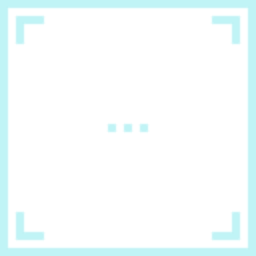 A
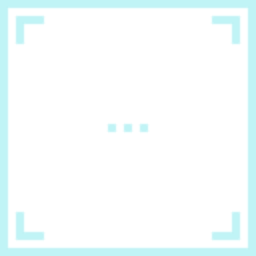 F
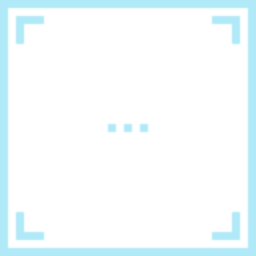 B
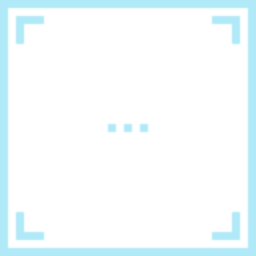 G
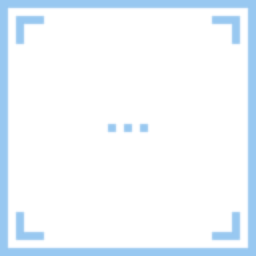 C
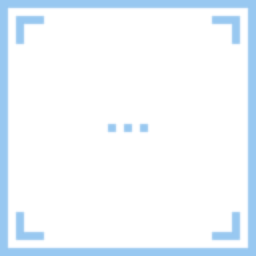 H
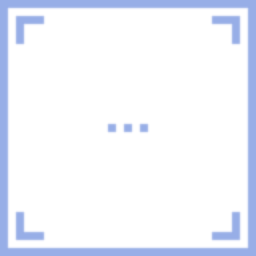 D
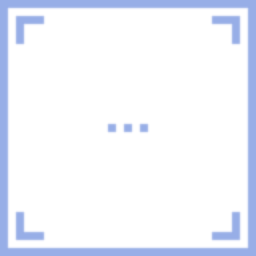 Rectangular   Choice Template
Lorem Ipsum
Dolor Sit Amet
Consectetur
Adipiscing
INFOGRAPHIC
INFOGRAPHIC
INFOGRAPHIC
INFOGRAPHIC
Lorem ipsum dolor sit amet, consectetur adipiscing elit, sed do eiusmod tempor incididunt ut labore et dolore magna aliqua. Duis aute  irure dolor in reprehenderit in voluptate velit esse  cillum dolore eu fugiat nulla pariatur. Excepteur  sint occaecat cupidatat non proident, sunt in culpa.
Lorem ipsum dolor sit amet, consectetur adipiscing elit, sed do eiusmod tempor incididunt ut labore et dolore magna aliqua. Duis aute  irure dolor in reprehenderit in voluptate velit esse  cillum dolore eu fugiat nulla pariatur. Excepteur  sint occaecat cupidatat non proident, sunt in culpa.
Lorem ipsum dolor sit amet, consectetur adipiscing elit, sed do eiusmod tempor incididunt ut labore et dolore magna aliqua. Duis aute  irure dolor in reprehenderit in voluptate velit esse  cillum dolore eu fugiat nulla pariatur. Excepteur  sint occaecat cupidatat non proident, sunt in culpa.
Lorem ipsum dolor sit amet, consectetur adipiscing elit, sed do eiusmod tempor incididunt ut labore et dolore magna aliqua. Duis aute  irure dolor in reprehenderit in voluptate velit esse  cillum dolore eu fugiat nulla pariatur. Excepteur  sint occaecat cupidatat non proident, sunt in culpa.
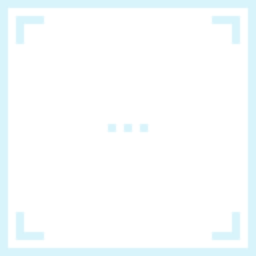 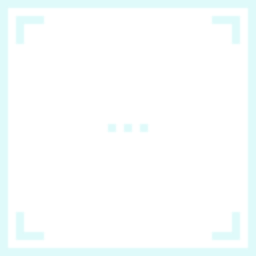 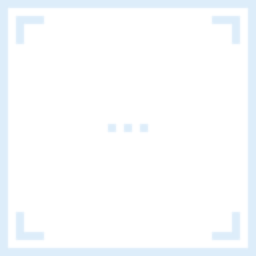 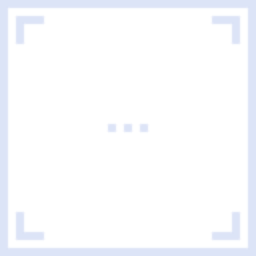 Circular   Choice Template
Lorem Ipsum
Dolor Sit Amet
Consectetur
INFOGRAPHIC
INFOGRAPHIC
INFOGRAPHIC
Lorem ipsum dolor sit amet, consectetur adipiscing elit, sed do eiusmod tempor incididunt ut labore et dolore magna aliqua.
Lorem ipsum dolor sit amet, consectetur adipiscing elit, sed do eiusmod tempor incididunt ut labore et dolore magna aliqua.
Lorem ipsum dolor sit amet, consectetur adipiscing elit, sed do eiusmod tempor incididunt ut labore et dolore magna aliqua.
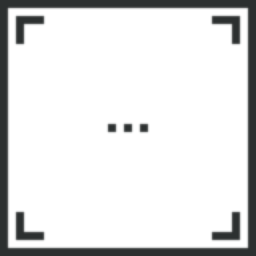 A
OUR
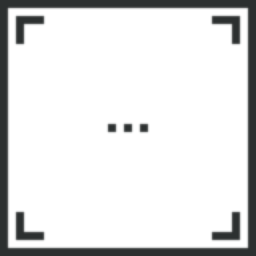 B
GOALS
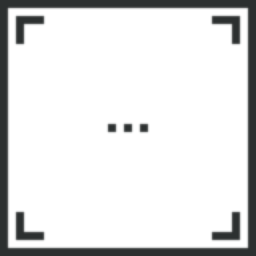 C
Circular   Choice Template
Circular   Choice Template
Lorem Ipsum
Dolor Sit Amet
Consectetur
Adipiscing
INFOGRAPHIC
INFOGRAPHIC
INFOGRAPHIC
INFOGRAPHIC
Lorem ipsum dolor sit amet, consectetur adipiscing elit, sed do eiusmod tempor incididunt ut labore et dolore magna aliqua.
Lorem ipsum dolor sit amet, consectetur adipiscing elit, sed do eiusmod tempor incididunt ut labore et dolore magna aliqua.
Lorem ipsum dolor sit amet, consectetur adipiscing elit, sed do eiusmod tempor incididunt ut labore et dolore magna aliqua.
Lorem ipsum dolor sit amet, consectetur adipiscing elit, sed do eiusmod tempor incididunt ut labore et dolore magna aliqua.
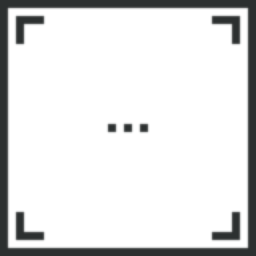 A
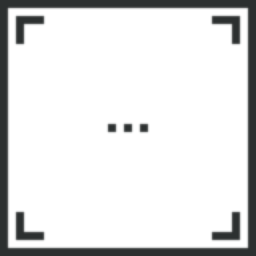 B
OUR
GOALS
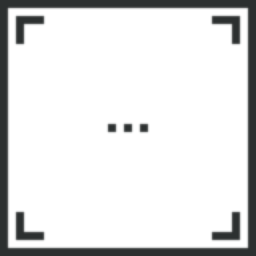 C
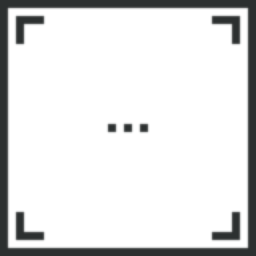 D
Circular   Cycle
Lorem Ipsum
Dolor Sit Amet
Consectetur
INFOGRAPHIC
INFOGRAPHIC
INFOGRAPHIC
Lorem ipsum dolor sit amet, consectetur adipiscing elit, sed do eiusmod tempor incididunt ut labore et dolore magna aliqua.
Lorem ipsum dolor sit amet, consectetur adipiscing elit, sed do eiusmod tempor incididunt ut labore et dolore magna aliqua.
Lorem ipsum dolor sit amet, consectetur adipiscing elit, sed do eiusmod tempor incididunt ut labore et dolore magna aliqua.
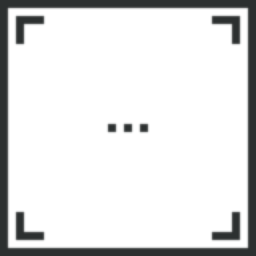 ELEMENTS
INFOGRAPHIC
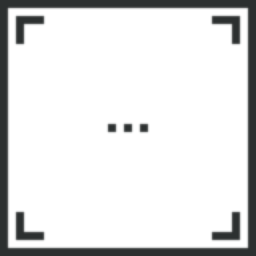 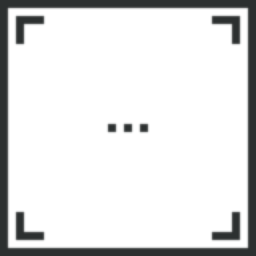 Circular   Cycle
Lorem Ipsum
Dolor Sit Amet
Consectetur
Magna Aliqua
INFOGRAPHIC
INFOGRAPHIC
INFOGRAPHIC
INFOGRAPHIC
Lorem ipsum dolor sit amet, consectetur adipiscing elit, sed do eiusmod tempor incididunt ut labore et dolore magna aliqua.
Lorem ipsum dolor sit amet, consectetur adipiscing elit, sed do eiusmod tempor incididunt ut labore et dolore magna aliqua.
Lorem ipsum dolor sit amet, consectetur adipiscing elit, sed do eiusmod tempor incididunt ut labore et dolore magna aliqua.
Lorem ipsum dolor sit amet, consectetur adipiscing elit, sed do eiusmod tempor incididunt ut labore et dolore magna aliqua.
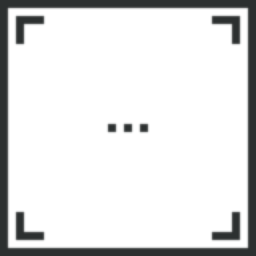 ELEMENTS
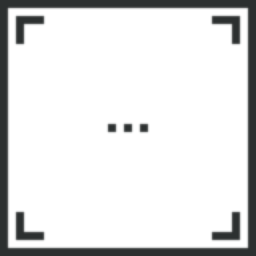 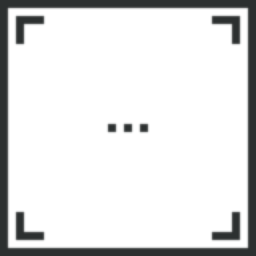 INFOGRAPHIC
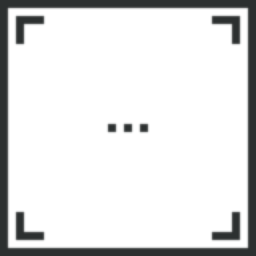 Circular   Cycle
Lorem Ipsum
Dolor Sit Amet
Consectetur
Magna Aliqua
Incididunt
INFOGRAPHIC
INFOGRAPHIC
INFOGRAPHIC
INFOGRAPHIC
INFOGRAPHIC
Lorem ipsum dolor sit amet, consectetur adipiscing elit, sed do eiusmod tempor incididunt ut labore et dolore magna aliqua.
Lorem ipsum dolor sit amet, consectetur adipiscing elit, sed do eiusmod tempor incididunt ut labore et dolore magna aliqua.
Lorem ipsum dolor sit amet, consectetur adipiscing elit, sed do eiusmod tempor incididunt ut labore et dolore magna aliqua.
Lorem ipsum dolor sit amet, consectetur adipiscing elit, sed do eiusmod tempor incididunt ut labore et dolore magna aliqua.
Lorem ipsum dolor sit amet, consectetur adipiscing elit, sed do eiusmod tempor incididunt ut labore et dolore magna aliqua.
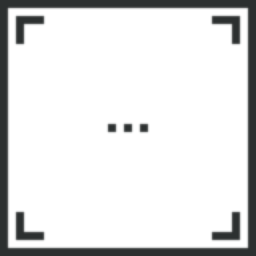 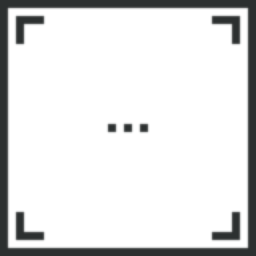 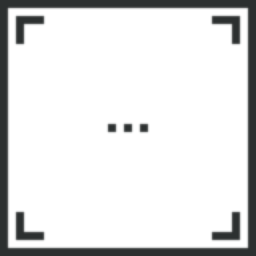 ELEMENTS
INFOGRAPHIC
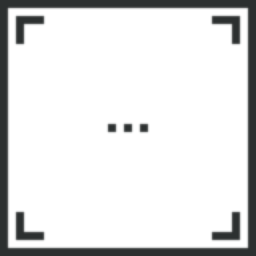 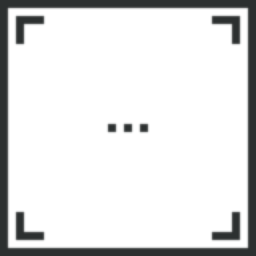 Circular   Cycle
Lorem Ipsum
Dolor Sit Amet
Consectetur
Magna Aliqua
Incididunt
Quis Nostrud
INFOGRAPHIC
INFOGRAPHIC
INFOGRAPHIC
INFOGRAPHIC
INFOGRAPHIC
INFOGRAPHIC
Lorem ipsum dolor sit amet, consectetur adipiscing elit, sed do eiusmod tempor incididunt ut labore et dolore magna aliqua.
Lorem ipsum dolor sit amet, consectetur adipiscing elit, sed do eiusmod tempor incididunt ut labore et dolore magna aliqua.
Lorem ipsum dolor sit amet, consectetur adipiscing elit, sed do eiusmod tempor incididunt ut labore et dolore magna aliqua.
Lorem ipsum dolor sit amet, consectetur adipiscing elit, sed do eiusmod tempor incididunt ut labore et dolore magna aliqua.
Lorem ipsum dolor sit amet, consectetur adipiscing elit, sed do eiusmod tempor incididunt ut labore et dolore magna aliqua.
Lorem ipsum dolor sit amet, consectetur adipiscing elit, sed do eiusmod tempor incididunt ut labore et dolore magna aliqua.
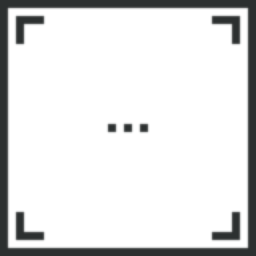 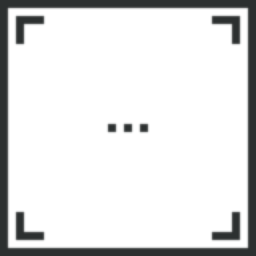 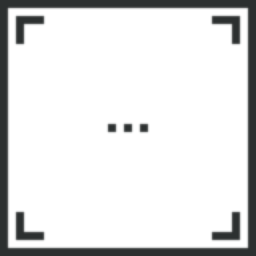 ELEMENTS
INFOGRAPHIC
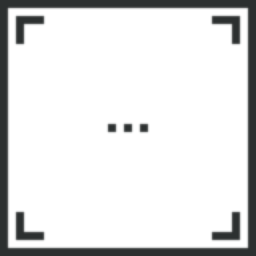 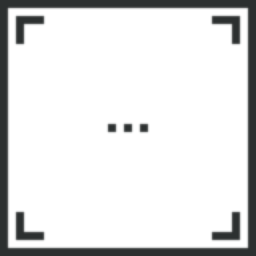 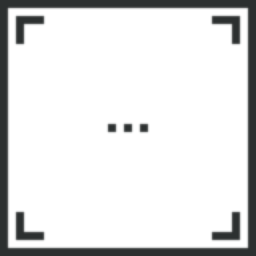 Circular   Process
Lorem Ipsum
Dolor Sit Amet
Consectetur
Magna Aliqua
Incididunt
Quis Nostrud
INFOGRAPHIC
INFOGRAPHIC
INFOGRAPHIC
INFOGRAPHIC
INFOGRAPHIC
INFOGRAPHIC
Lorem ipsum dolor sit amet, consectetur adipiscing elit, sed do eiusmod tempor incididunt ut labore et dolore magna aliqua.
Lorem ipsum dolor sit amet, consectetur adipiscing elit, sed do eiusmod tempor incididunt ut labore et dolore magna aliqua.
Lorem ipsum dolor sit amet, consectetur adipiscing elit, sed do eiusmod tempor incididunt ut labore et dolore magna aliqua.
Lorem ipsum dolor sit amet, consectetur adipiscing elit, sed do eiusmod tempor incididunt ut labore et dolore magna aliqua.
Lorem ipsum dolor sit amet, consectetur adipiscing elit, sed do eiusmod tempor incididunt ut labore et dolore magna aliqua.
Lorem ipsum dolor sit amet, consectetur adipiscing elit, sed do eiusmod tempor incididunt ut labore et dolore magna aliqua.
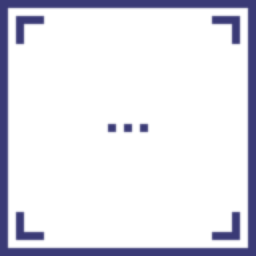 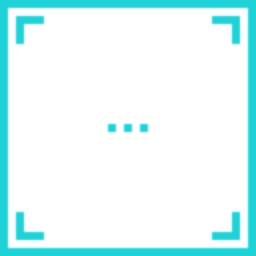 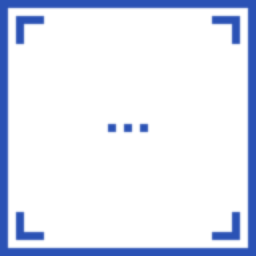 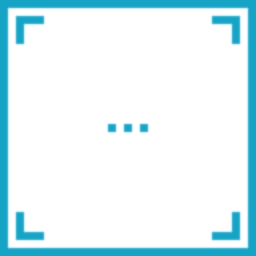 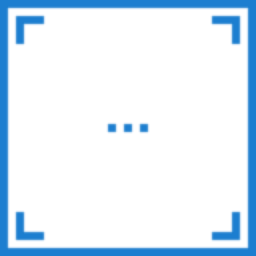 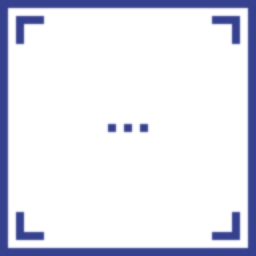 Target   Choice Template
Lorem Ipsum
Dolor Sit Amet
Consectetur
Magna Aliqua
Incididunt
Quis Nostrud
INFOGRAPHIC
INFOGRAPHIC
INFOGRAPHIC
INFOGRAPHIC
INFOGRAPHIC
INFOGRAPHIC
Lorem ipsum dolor sit amet, consectetur adipiscing elit, sed do eiusmod tempor incididunt ut labore et dolore magna aliqua.
Lorem ipsum dolor sit amet, consectetur adipiscing elit, sed do eiusmod tempor incididunt ut labore et dolore magna aliqua.
Lorem ipsum dolor sit amet, consectetur adipiscing elit, sed do eiusmod tempor incididunt ut labore et dolore magna aliqua.
Lorem ipsum dolor sit amet, consectetur adipiscing elit, sed do eiusmod tempor incididunt ut labore et dolore magna aliqua.
Lorem ipsum dolor sit amet, consectetur adipiscing elit, sed do eiusmod tempor incididunt ut labore et dolore magna aliqua.
Lorem ipsum dolor sit amet, consectetur adipiscing elit, sed do eiusmod tempor incididunt ut labore et dolore magna aliqua.
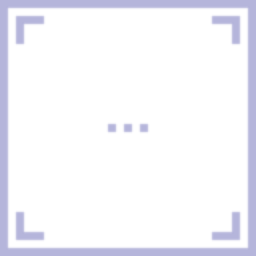 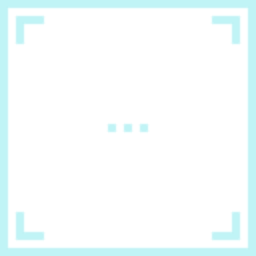 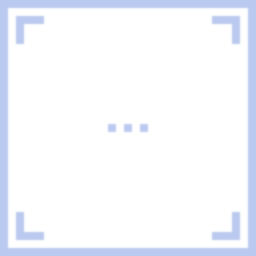 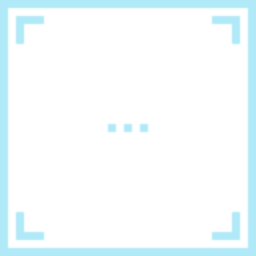 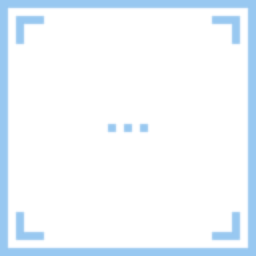 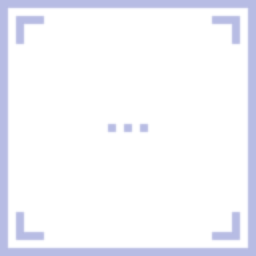 Ribbon   Stage Diagram
Lorem Ipsum
Dolor Sit Amet
Consectetur
Adipiscing
INFOGRAPHIC
INFOGRAPHIC
INFOGRAPHIC
INFOGRAPHIC
Lorem ipsum dolor sit amet, consectetur adipiscing elit, sed do eiusmod tempor incididunt ut labore et dolore magna aliqua.
Lorem ipsum dolor sit amet, consectetur adipiscing elit, sed do eiusmod tempor incididunt ut labore et dolore magna aliqua.
Lorem ipsum dolor sit amet, consectetur adipiscing elit, sed do eiusmod tempor incididunt ut labore et dolore magna aliqua.
Lorem ipsum dolor sit amet, consectetur adipiscing elit, sed do eiusmod tempor incididunt ut labore et dolore magna aliqua.
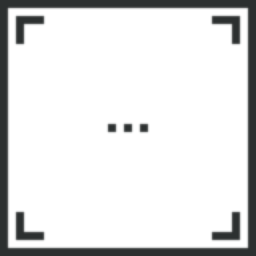 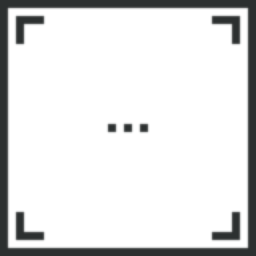 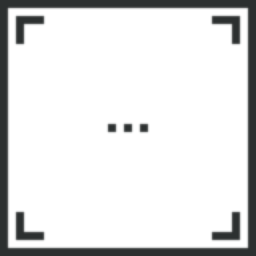 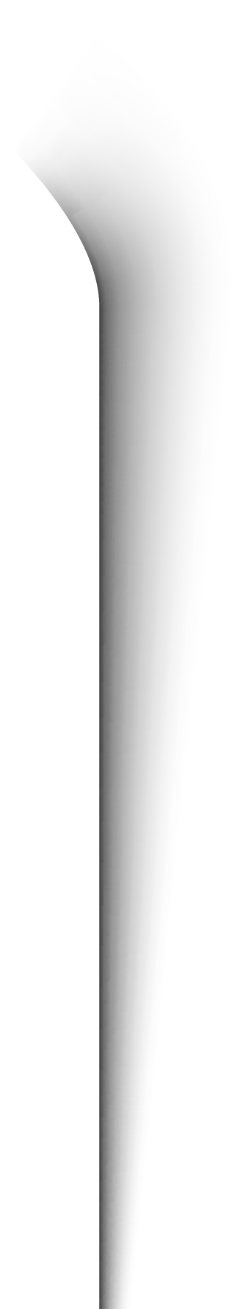 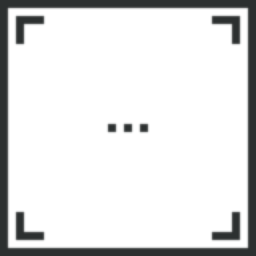 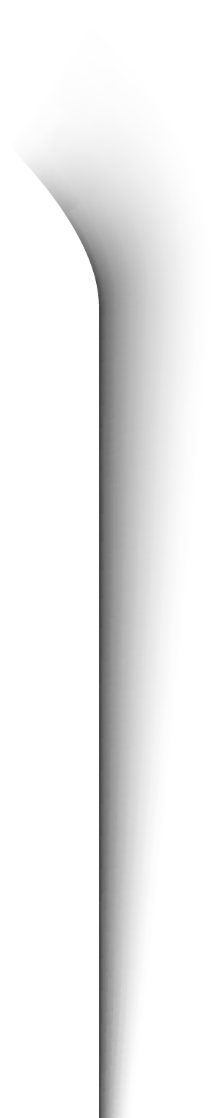 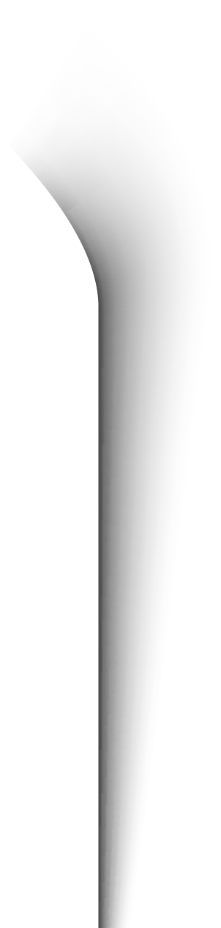 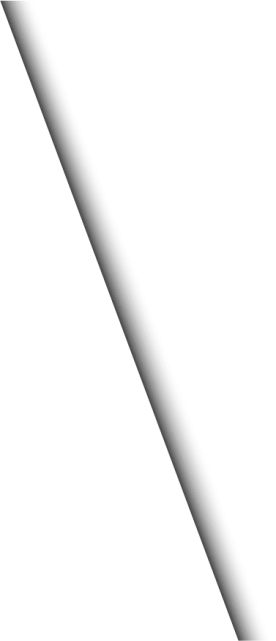 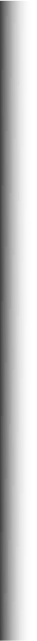 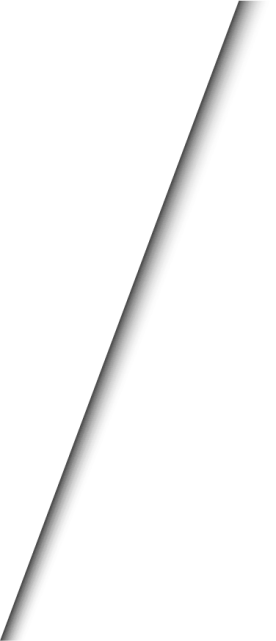 A
B
C
D
Pyramid   Business Model
Lorem Ipsum
Consectetur
Dolor Sit Amet
INFOGRAPHIC
INFOGRAPHIC
INFOGRAPHIC
Lorem ipsum dolor sit amet, consectetur adipiscing elit, sed do eiusmod tempor incididunt ut labore et dolore magna aliqua. Ut enim ad minim veniam, quis nostrud exercitation ullamco laboris  nisi ut aliquip ex ea commodo consequat
Lorem ipsum dolor sit amet, consectetur adipiscing elit, sed do eiusmod tempor incididunt ut labore et dolore magna aliqua. Ut enim ad minim veniam, quis nostrud exercitation ullamco laboris  nisi ut aliquip ex ea commodo consequat
Lorem ipsum dolor sit amet, consectetur adipiscing elit, sed do eiusmod tempor incididunt ut labore et dolore magna aliqua. Ut enim ad minim veniam, quis nostrud exercitation ullamco laboris  nisi ut aliquip ex ea commodo consequat
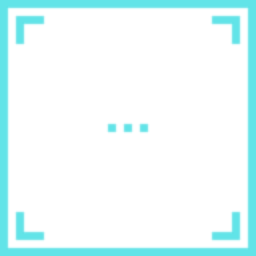 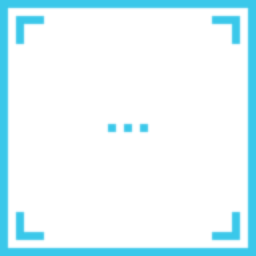 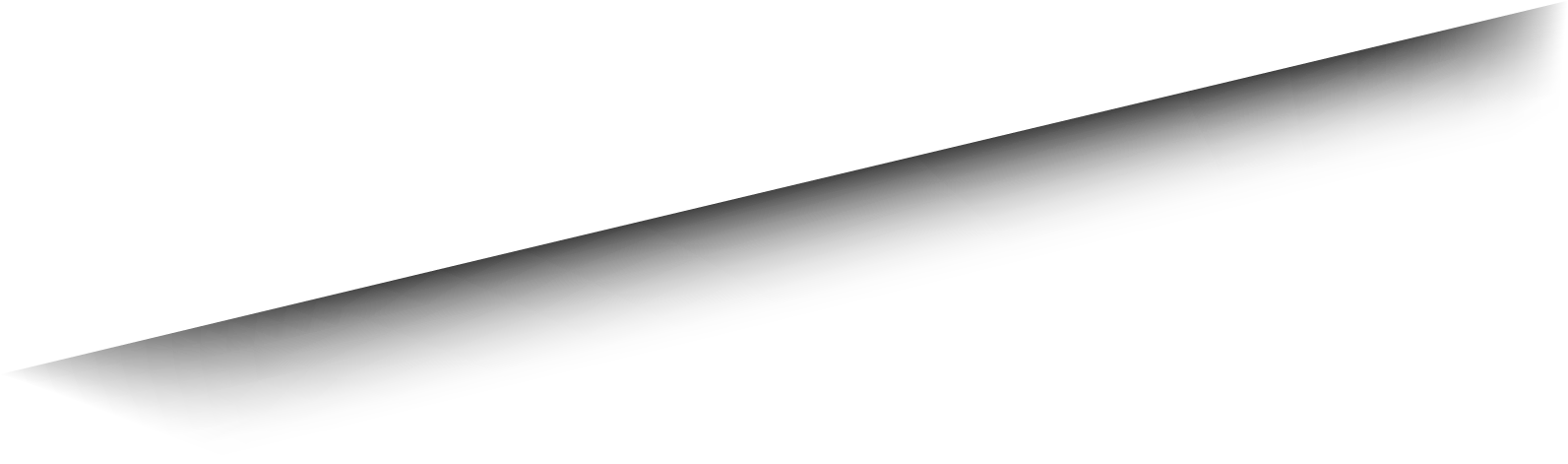 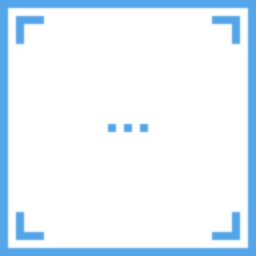 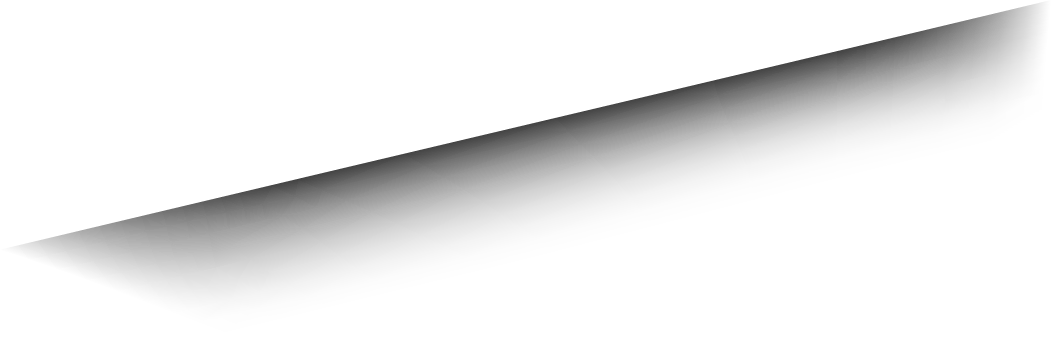 Pyramid   Business Model
Lorem Ipsum
Dolor Sit Amet
Consectetur
Adipiscing
INFOGRAPHIC
INFOGRAPHIC
INFOGRAPHIC
INFOGRAPHIC
Lorem ipsum dolor sit amet, consectetur adipiscing elit, sed do eiusmod tempor incididunt ut labore et dolore magna aliqua. Ut enim ad minim veniam, quis nostrud exercitation ullamco laboris  nisi ut aliquip ex ea commodo consequat
Lorem ipsum dolor sit amet, consectetur adipiscing elit, sed do eiusmod tempor incididunt ut labore et dolore magna aliqua. Ut enim ad minim veniam, quis nostrud exercitation ullamco laboris  nisi ut aliquip ex ea commodo consequat
Lorem ipsum dolor sit amet, consectetur adipiscing elit, sed do eiusmod tempor incididunt ut labore et dolore magna aliqua. Ut enim ad minim veniam, quis nostrud exercitation ullamco laboris  nisi ut aliquip ex ea commodo consequat
Lorem ipsum dolor sit amet, consectetur adipiscing elit, sed do eiusmod tempor incididunt ut labore et dolore magna aliqua. Ut enim ad minim veniam, quis nostrud exercitation ullamco laboris  nisi ut aliquip ex ea commodo consequat
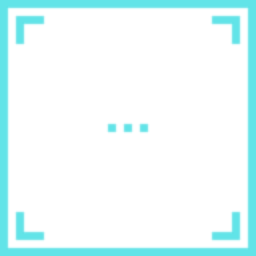 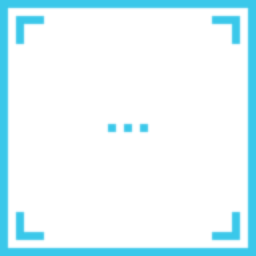 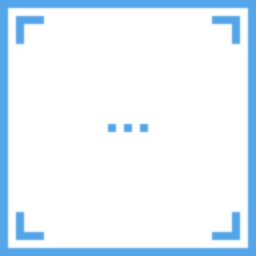 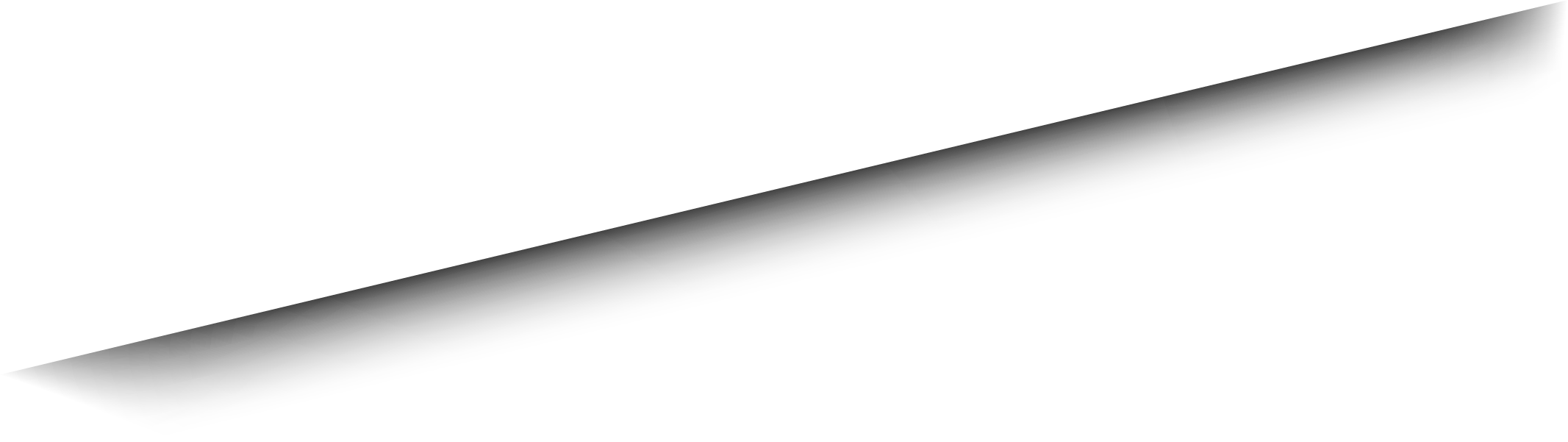 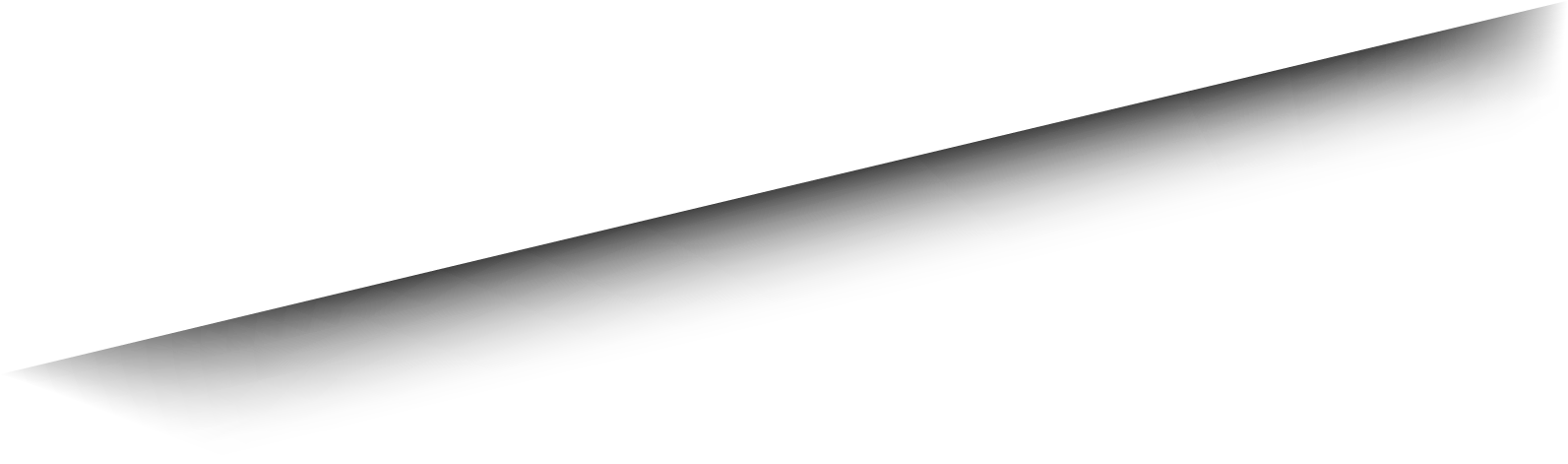 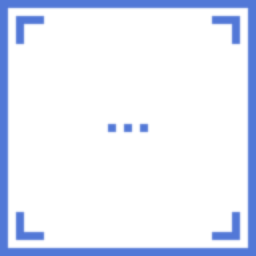 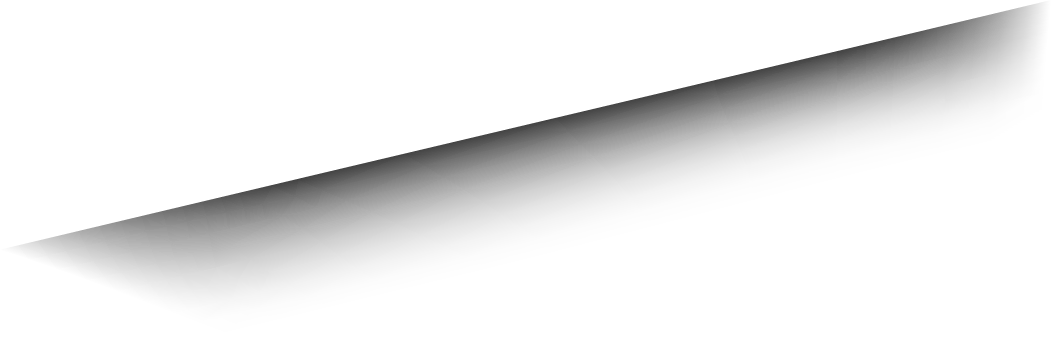 Pyramid   Business Model
Lorem Ipsum
Dolor Sit Amet
Consectetur
Adipiscing
Magna Aliqua
INFOGRAPHIC
INFOGRAPHIC
INFOGRAPHIC
INFOGRAPHIC
INFOGRAPHIC
Lorem ipsum dolor sit amet, consectetur adipiscing elit, sed do eiusmod tempor incididunt ut labore et dolore magna aliqua. Ut enim ad minim veniam, quis nostrud exercitation ullamco laboris  nisi ut aliquip ex ea commodo consequat
Lorem ipsum dolor sit amet, consectetur adipiscing elit, sed do eiusmod tempor incididunt ut labore et dolore magna aliqua. Ut enim ad minim veniam, quis nostrud exercitation ullamco laboris  nisi ut aliquip ex ea commodo consequat
Lorem ipsum dolor sit amet, consectetur adipiscing elit, sed do eiusmod tempor incididunt ut labore et dolore magna aliqua. Ut enim ad minim veniam, quis nostrud exercitation ullamco laboris  nisi ut aliquip ex ea commodo consequat
Lorem ipsum dolor sit amet, consectetur adipiscing elit, sed do eiusmod tempor incididunt ut labore et dolore magna aliqua. Ut enim ad minim veniam, quis nostrud exercitation ullamco laboris  nisi ut aliquip ex ea commodo consequat
Lorem ipsum dolor sit amet, consectetur adipiscing elit, sed do eiusmod tempor incididunt ut labore et dolore magna aliqua. Ut enim ad minim veniam, quis nostrud exercitation ullamco laboris  nisi ut aliquip ex ea commodo consequat
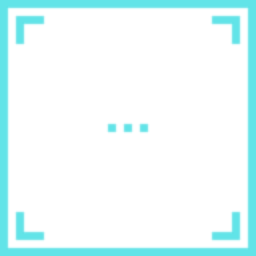 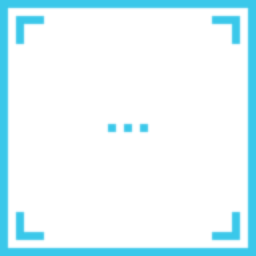 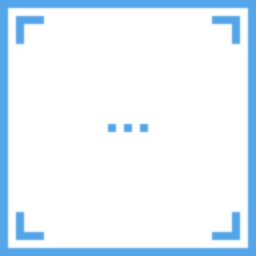 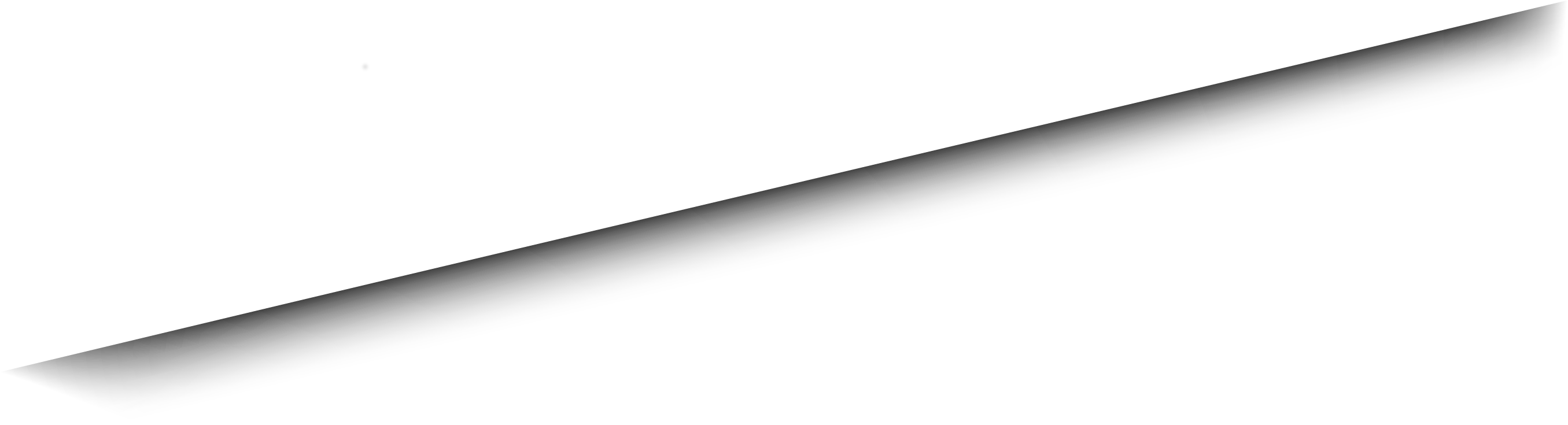 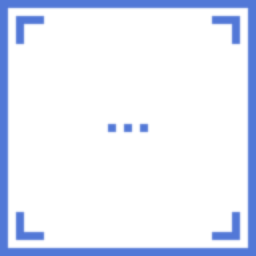 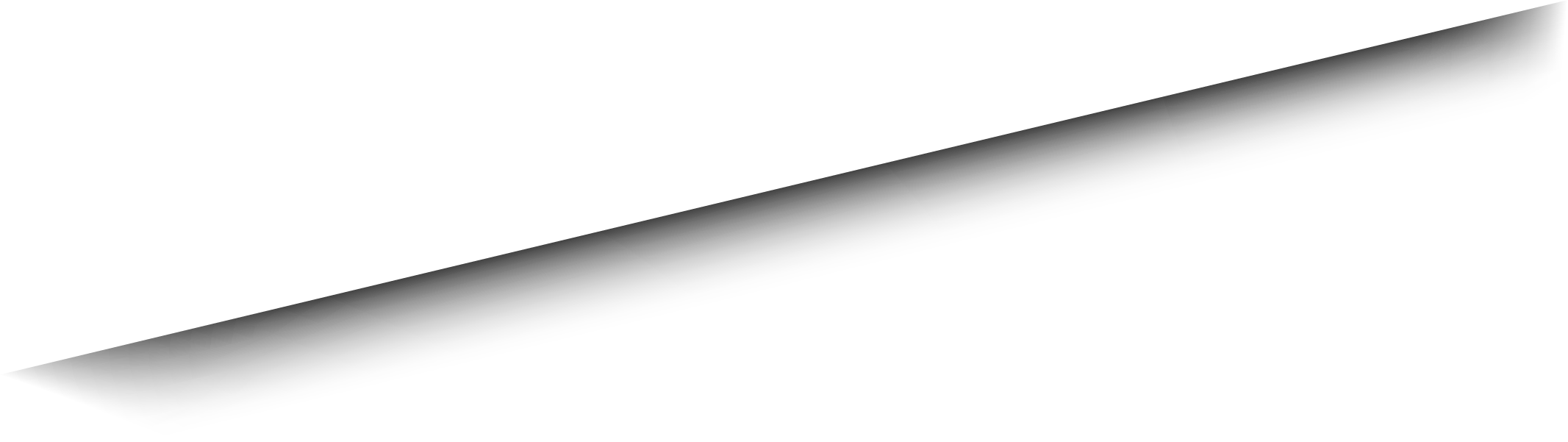 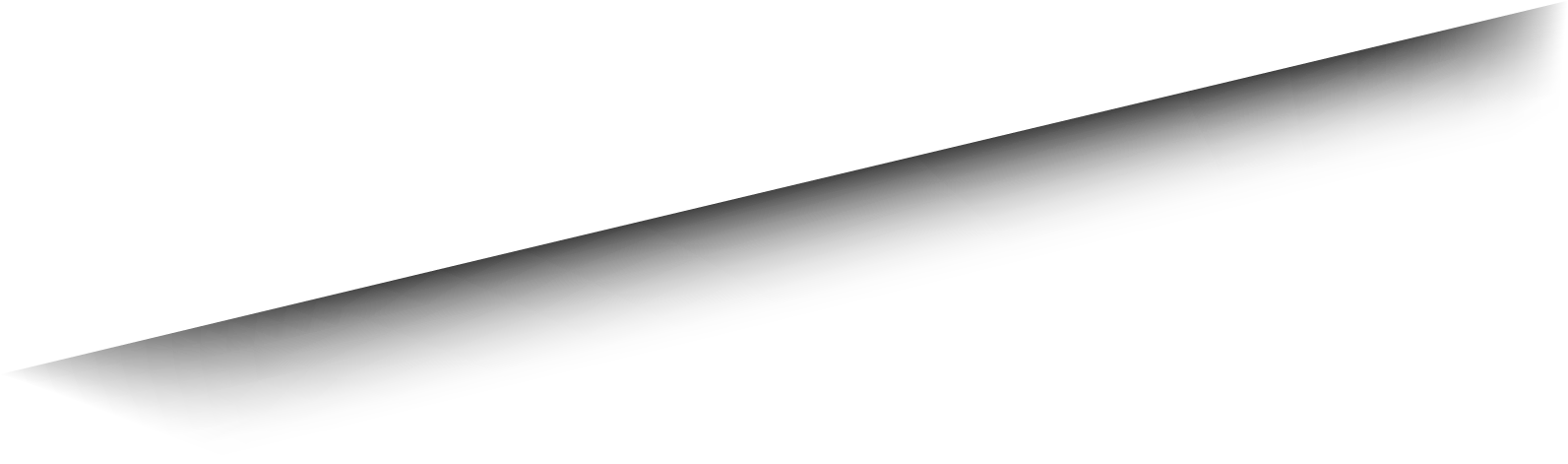 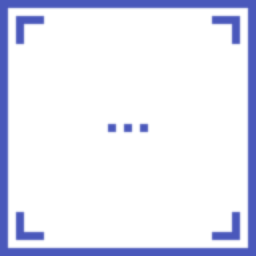 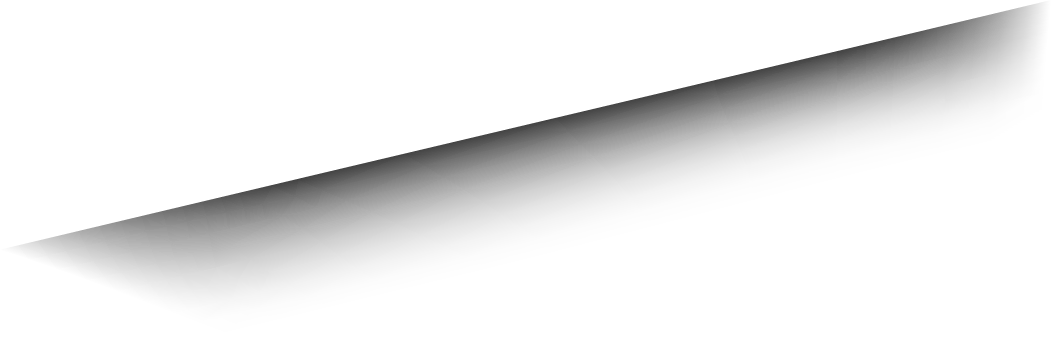 Pyramid   Business Model
Lorem Ipsum
Dolor Sit Amet
Consectetur
Adipiscing
Magna Aliqua
Exercitation
INFOGRAPHIC
INFOGRAPHIC
INFOGRAPHIC
INFOGRAPHIC
INFOGRAPHIC
INFOGRAPHIC
Lorem ipsum dolor sit amet, consectetur adipiscing elit, sed do eiusmod tempor incididunt ut labore et dolore magna aliqua. Ut enim ad minim veniam, quis nostrud exercitation ullamco laboris  nisi ut aliquip ex ea commodo consequat
Lorem ipsum dolor sit amet, consectetur adipiscing elit, sed do eiusmod tempor incididunt ut labore et dolore magna aliqua. Ut enim ad minim veniam, quis nostrud exercitation ullamco laboris  nisi ut aliquip ex ea commodo consequat
Lorem ipsum dolor sit amet, consectetur adipiscing elit, sed do eiusmod tempor incididunt ut labore et dolore magna aliqua. Ut enim ad minim veniam, quis nostrud exercitation ullamco laboris  nisi ut aliquip ex ea commodo consequat
Lorem ipsum dolor sit amet, consectetur adipiscing elit, sed do eiusmod tempor incididunt ut labore et dolore magna aliqua. Ut enim ad minim veniam, quis nostrud exercitation ullamco laboris  nisi ut aliquip ex ea commodo consequat
Lorem ipsum dolor sit amet, consectetur adipiscing elit, sed do eiusmod tempor incididunt ut labore et dolore magna aliqua. Ut enim ad minim veniam, quis nostrud exercitation ullamco laboris  nisi ut aliquip ex ea commodo consequat
Lorem ipsum dolor sit amet, consectetur adipiscing elit, sed do eiusmod tempor incididunt ut labore et dolore magna aliqua. Ut enim ad minim veniam, quis nostrud exercitation ullamco laboris  nisi ut aliquip ex ea commodo consequat
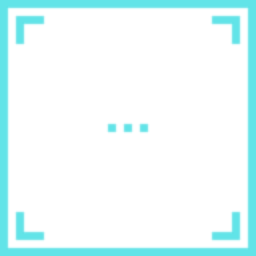 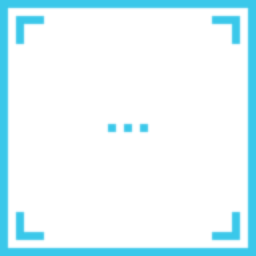 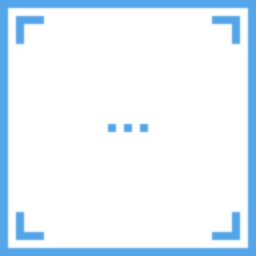 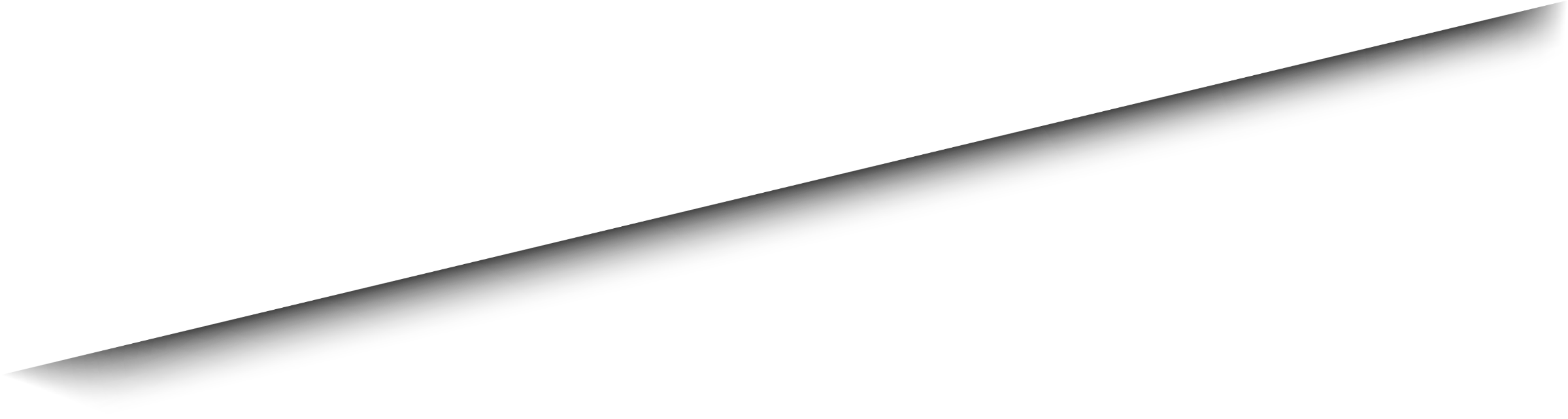 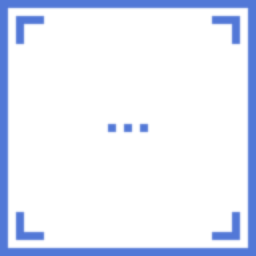 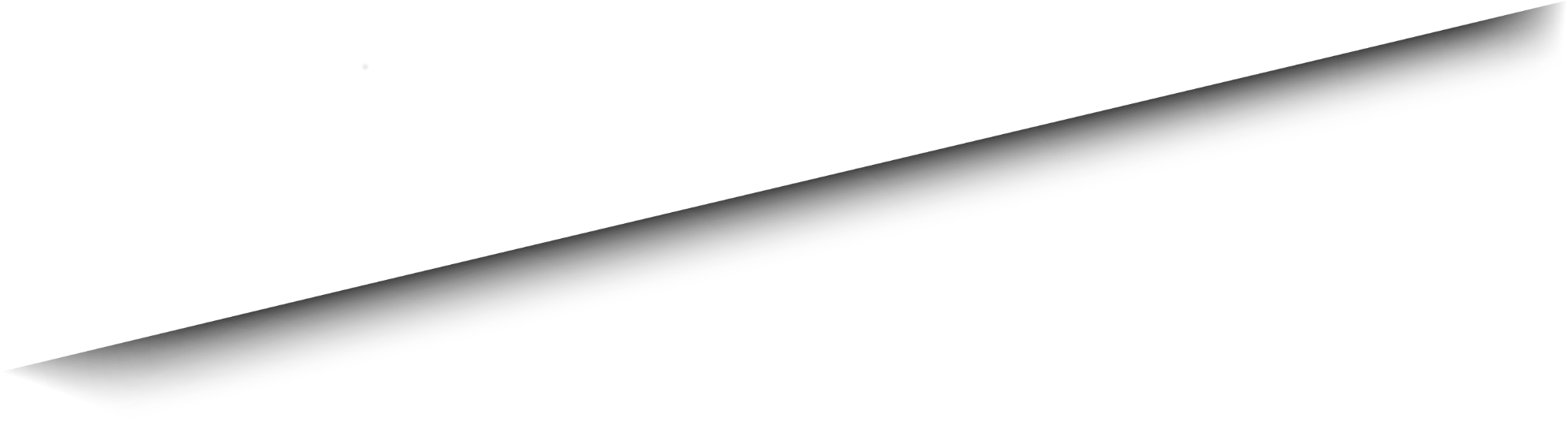 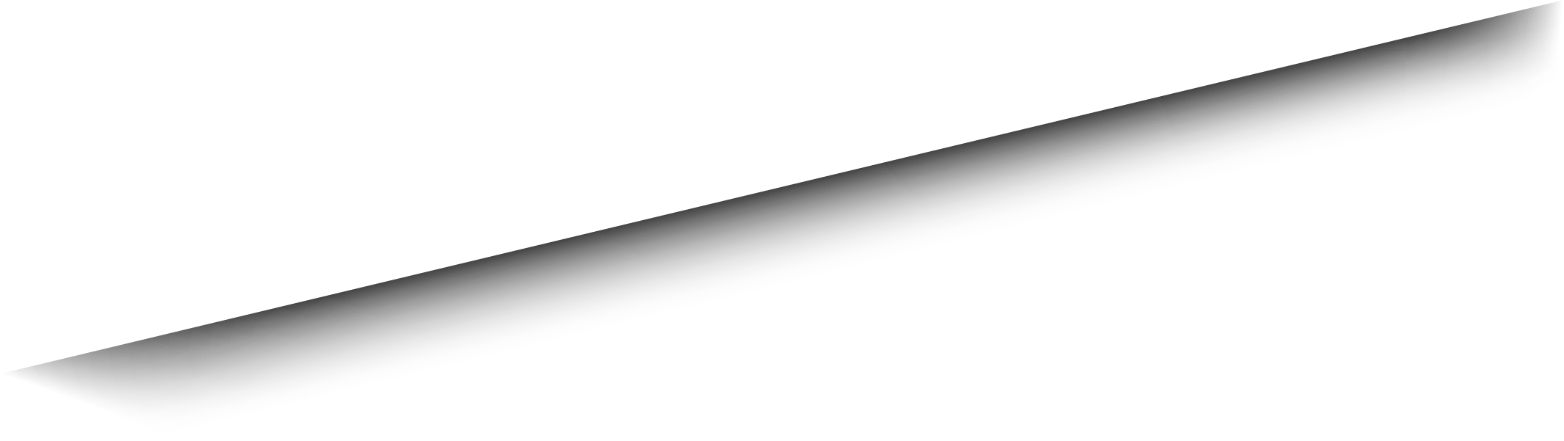 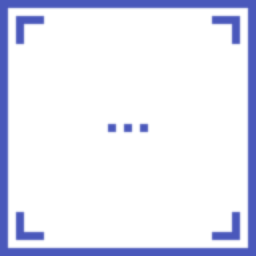 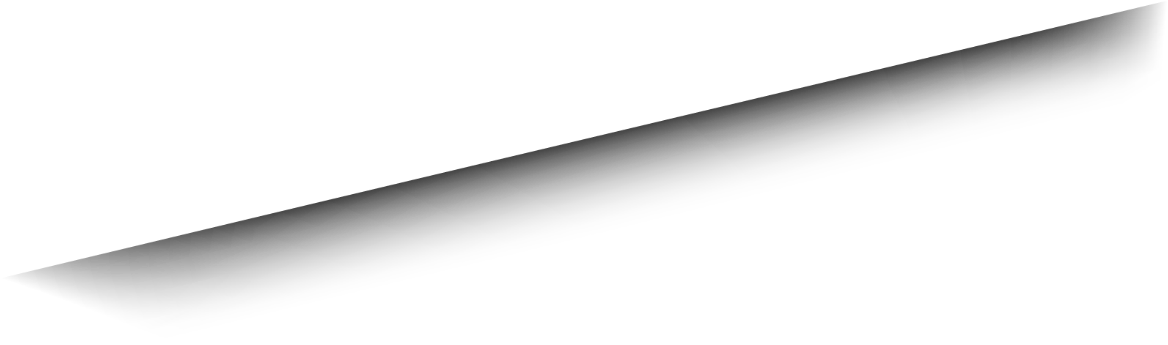 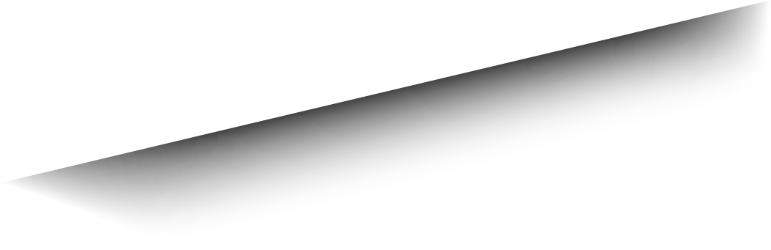 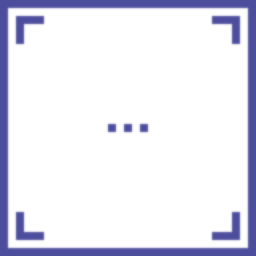 Circular   Choice Template
Lorem Ipsum
Dolor Sit Amet
Consectetur
INFOGRAPHIC
INFOGRAPHIC
INFOGRAPHIC
Lorem ipsum dolor sit amet, consectetur adipiscing elit, sed do eiusmod tempor incididunt ut labore et dolore magna aliqua.
Lorem ipsum dolor sit amet, consectetur adipiscing elit, sed do eiusmod tempor incididunt ut labore et dolore magna aliqua.
Lorem ipsum dolor sit amet, consectetur adipiscing elit, sed do eiusmod tempor incididunt ut labore et dolore magna aliqua.
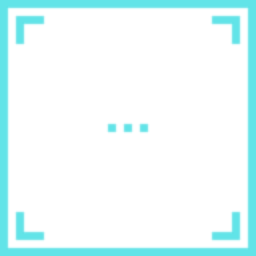 ELEMENTS
INFOGRAPHIC
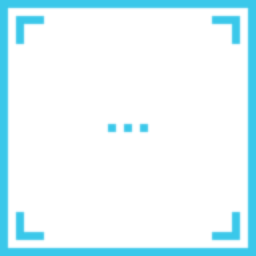 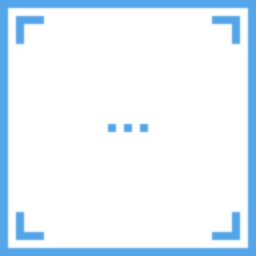 Circular   Choice Template
Lorem Ipsum
Dolor Sit Amet
Consectetur
Magna Aliqua
INFOGRAPHIC
INFOGRAPHIC
INFOGRAPHIC
INFOGRAPHIC
Lorem ipsum dolor sit amet, consectetur adipiscing elit, sed do eiusmod tempor incididunt ut labore et dolore magna aliqua.
Lorem ipsum dolor sit amet, consectetur adipiscing elit, sed do eiusmod tempor incididunt ut labore et dolore magna aliqua.
Lorem ipsum dolor sit amet, consectetur adipiscing elit, sed do eiusmod tempor incididunt ut labore et dolore magna aliqua.
Lorem ipsum dolor sit amet, consectetur adipiscing elit, sed do eiusmod tempor incididunt ut labore et dolore magna aliqua.
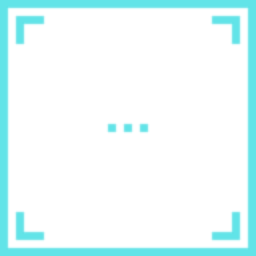 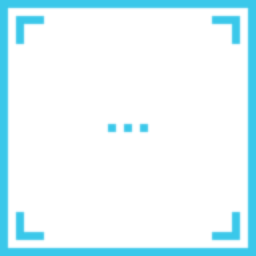 ELEMENTS
INFOGRAPHIC
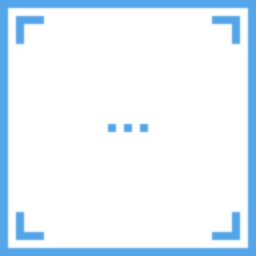 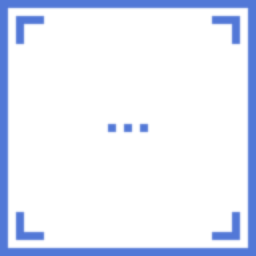 Circular   Choice Template
Lorem Ipsum
Dolor Sit Amet
Consectetur
Magna Aliqua
Incididunt
INFOGRAPHIC
INFOGRAPHIC
INFOGRAPHIC
INFOGRAPHIC
INFOGRAPHIC
Lorem ipsum dolor sit amet, consectetur adipiscing elit, sed do eiusmod tempor incididunt ut labore et dolore magna aliqua.
Lorem ipsum dolor sit amet, consectetur adipiscing elit, sed do eiusmod tempor incididunt ut labore et dolore magna aliqua.
Lorem ipsum dolor sit amet, consectetur adipiscing elit, sed do eiusmod tempor incididunt ut labore et dolore magna aliqua.
Lorem ipsum dolor sit amet, consectetur adipiscing elit, sed do eiusmod tempor incididunt ut labore et dolore magna aliqua.
Lorem ipsum dolor sit amet, consectetur adipiscing elit, sed do eiusmod tempor incididunt ut labore et dolore magna aliqua.
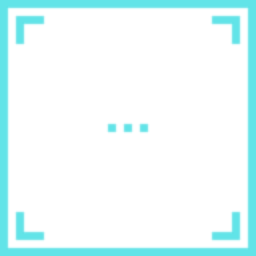 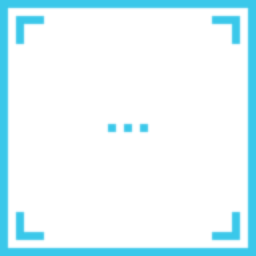 ELEMENTS
INFOGRAPHIC
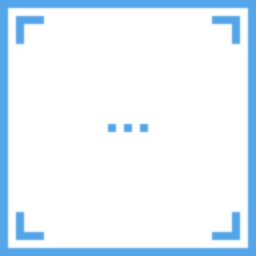 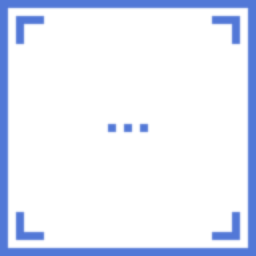 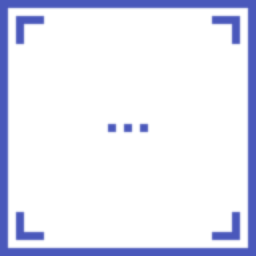 Circular   Choice Template
Lorem Ipsum
Dolor Sit Amet
Consectetur
Magna Aliqua
Incididunt
Quis Nostrud
INFOGRAPHIC
INFOGRAPHIC
INFOGRAPHIC
INFOGRAPHIC
INFOGRAPHIC
INFOGRAPHIC
Lorem ipsum dolor sit amet, consectetur adipiscing elit, sed do eiusmod tempor incididunt ut labore et dolore magna aliqua.
Lorem ipsum dolor sit amet, consectetur adipiscing elit, sed do eiusmod tempor incididunt ut labore et dolore magna aliqua.
Lorem ipsum dolor sit amet, consectetur adipiscing elit, sed do eiusmod tempor incididunt ut labore et dolore magna aliqua.
Lorem ipsum dolor sit amet, consectetur adipiscing elit, sed do eiusmod tempor incididunt ut labore et dolore magna aliqua.
Lorem ipsum dolor sit amet, consectetur adipiscing elit, sed do eiusmod tempor incididunt ut labore et dolore magna aliqua.
Lorem ipsum dolor sit amet, consectetur adipiscing elit, sed do eiusmod tempor incididunt ut labore et dolore magna aliqua.
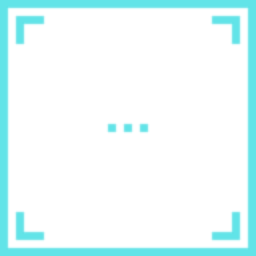 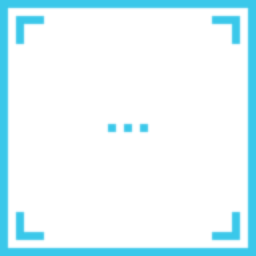 ELEMENTS
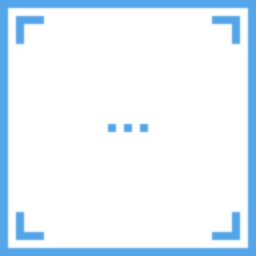 INFOGRAPHIC
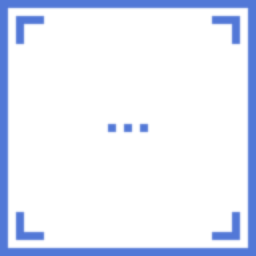 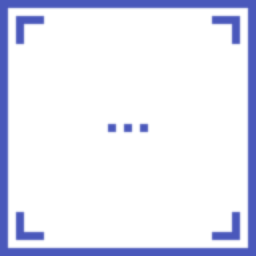 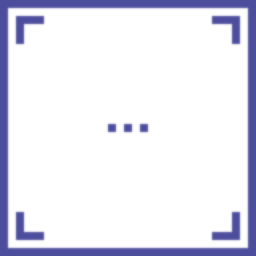 Numbered   Choice Template
Lorem Ipsum
Dolor Sit Amet
Consectetur
INFOGRAPHIC
INFOGRAPHIC
INFOGRAPHIC
Lorem ipsum dolor sit amet, consectetur adipiscing elit, sed do eiusmod tempor incididunt ut labore et dolore magna aliqua.
Lorem ipsum dolor sit amet, consectetur adipiscing elit, sed do eiusmod tempor incididunt ut labore et dolore magna aliqua.
Lorem ipsum dolor sit amet, consectetur adipiscing elit, sed do eiusmod tempor incididunt ut labore et dolore magna aliqua.
1
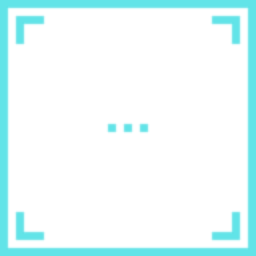 2
ELEMENTS
INFOGRAPHIC
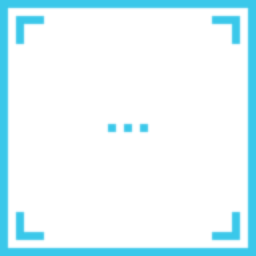 3
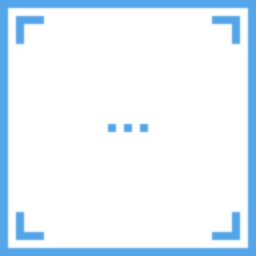 Numbered   Choice Template
Lorem Ipsum
Dolor Sit Amet
Consectetur
Adipiscing
INFOGRAPHIC
INFOGRAPHIC
INFOGRAPHIC
INFOGRAPHIC
Lorem ipsum dolor sit amet, consectetur adipiscing elit, sed do eiusmod tempor incididunt ut labore.
Lorem ipsum dolor sit amet, consectetur adipiscing elit, sed do eiusmod tempor incididunt ut labore.
Lorem ipsum dolor sit amet, consectetur adipiscing elit, sed do eiusmod tempor incididunt.
Lorem ipsum dolor sit amet, consectetur adipiscing elit, sed do eiusmod tempor incididunt.
1
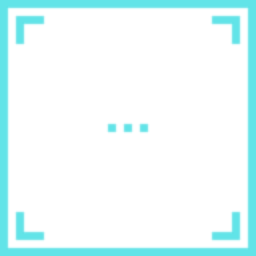 2
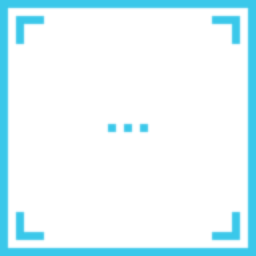 ELEMENTS
INFOGRAPHIC
3
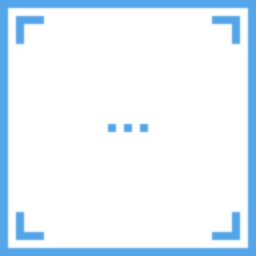 4
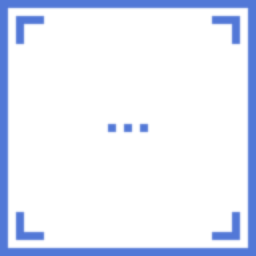 Puzzle   Process
Lorem Ipsum
Dolor Sit Amet
Consectetur
Magna Aliqua
Incididunt
Quis Nostrud
INFOGRAPHIC
INFOGRAPHIC
INFOGRAPHIC
INFOGRAPHIC
INFOGRAPHIC
INFOGRAPHIC
Lorem ipsum dolor sit amet, consectetur adipiscing elit, sed do eiusmod tempor incididunt ut labore et dolore magna aliqua.
Lorem ipsum dolor sit amet, consectetur adipiscing elit, sed do eiusmod tempor incididunt ut labore et dolore magna aliqua.
Lorem ipsum dolor sit amet, consectetur adipiscing elit, sed do eiusmod tempor incididunt ut labore et dolore magna aliqua.
Lorem ipsum dolor sit amet, consectetur adipiscing elit, sed do eiusmod tempor incididunt ut labore et dolore magna aliqua.
Lorem ipsum dolor sit amet, consectetur adipiscing elit, sed do eiusmod tempor incididunt ut labore et dolore magna aliqua.
Lorem ipsum dolor sit amet, consectetur adipiscing elit, sed do eiusmod tempor incididunt ut labore et dolore magna aliqua.
E
A
C
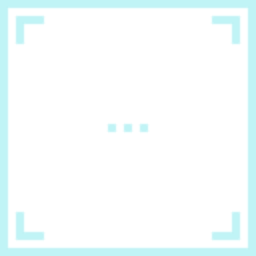 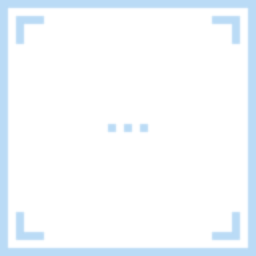 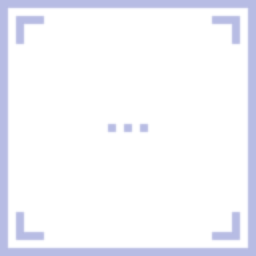 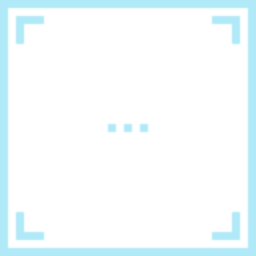 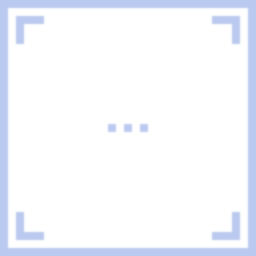 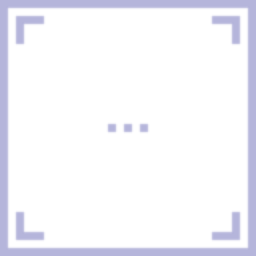 D
B
F
Rectangular   Pricing Table
1 Work Station
3 Work Station
5 Work Station
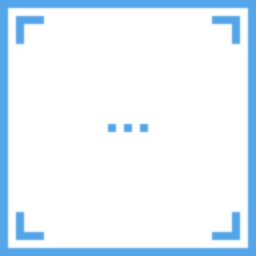 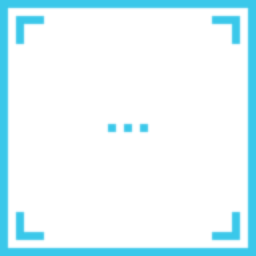 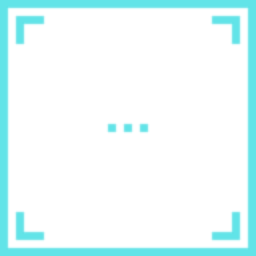 0$
12$
19$
Exercitation
Exercitation
Exercitation
Lorem Ipsum Dolor Sit Amet Consectetur
Lorem Ipsum Dolor Sit Amet Consectetur
Lorem Ipsum Dolor Sit Amet Consectetur
Consectetur Ut Labore
Consectetur Ut Labore
Consectetur Ut Labore
Dolor Sit Amet - Dolor
Dolor Sit Amet - Lorem
Dolor Sit Amet - Ipsum
Start
Home
Business
Ribbon   Choice Template
Lorem Ipsum
Dolor Sit Amet
Consectetur
Magna Aliqua
INFOGRAPHIC
INFOGRAPHIC
INFOGRAPHIC
INFOGRAPHIC
Lorem ipsum dolor sit amet, consectetur adipiscing elit, sed do eiusmod tempor incididunt ut labore et dolore magna aliqua.
Lorem ipsum dolor sit amet, consectetur adipiscing elit, sed do eiusmod tempor incididunt ut labore et dolore magna aliqua.
Lorem ipsum dolor sit amet, consectetur adipiscing elit, sed do eiusmod tempor incididunt ut labore et dolore magna aliqua.
Lorem ipsum dolor sit amet, consectetur adipiscing elit, sed do eiusmod tempor incididunt ut labore et dolore magna aliqua.
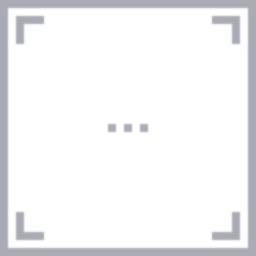 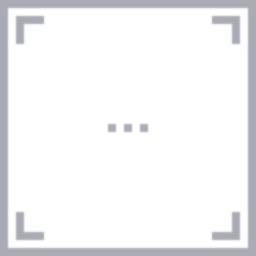 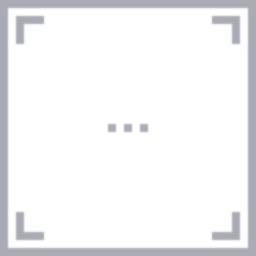 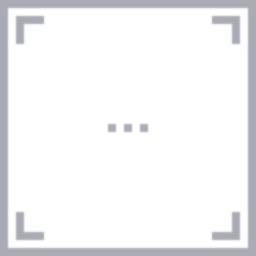 D
A
B
C
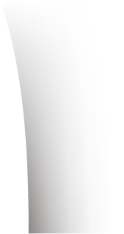 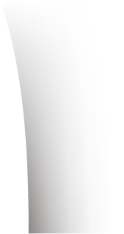 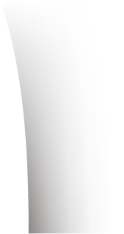 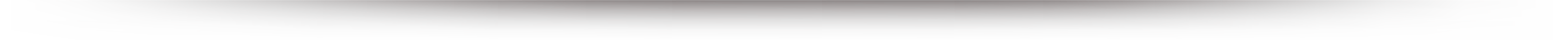 Circular   Choice Template
Lorem Ipsum
Dolor Sit Amet
Consectetur
INFOGRAPHIC
INFOGRAPHIC
INFOGRAPHIC
Lorem ipsum dolor sit amet, consectetur adipiscing elit, sed do eiusmod tempor incididunt ut labore et dolore magna aliqua.
Lorem ipsum dolor sit amet, consectetur adipiscing elit, sed do eiusmod tempor incididunt ut labore et dolore magna aliqua.
Lorem ipsum dolor sit amet, consectetur adipiscing elit, sed do eiusmod tempor incididunt ut labore et dolore magna aliqua.
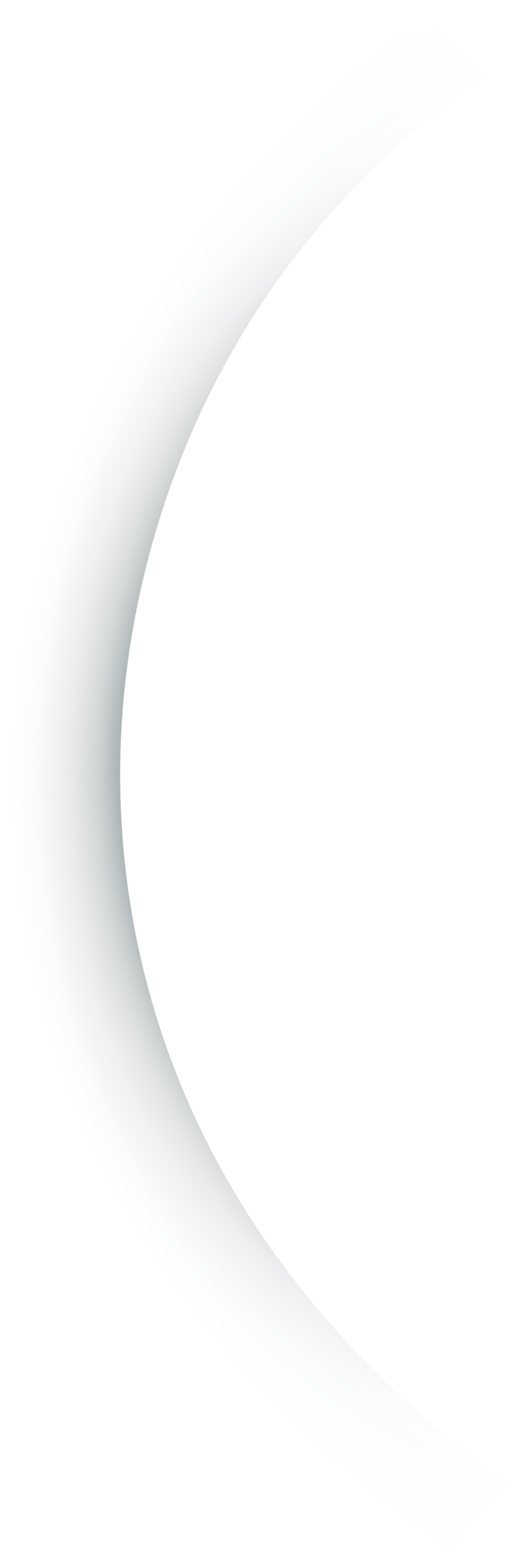 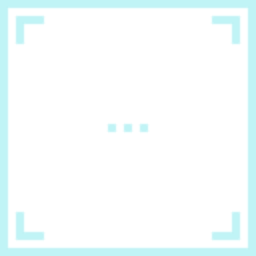 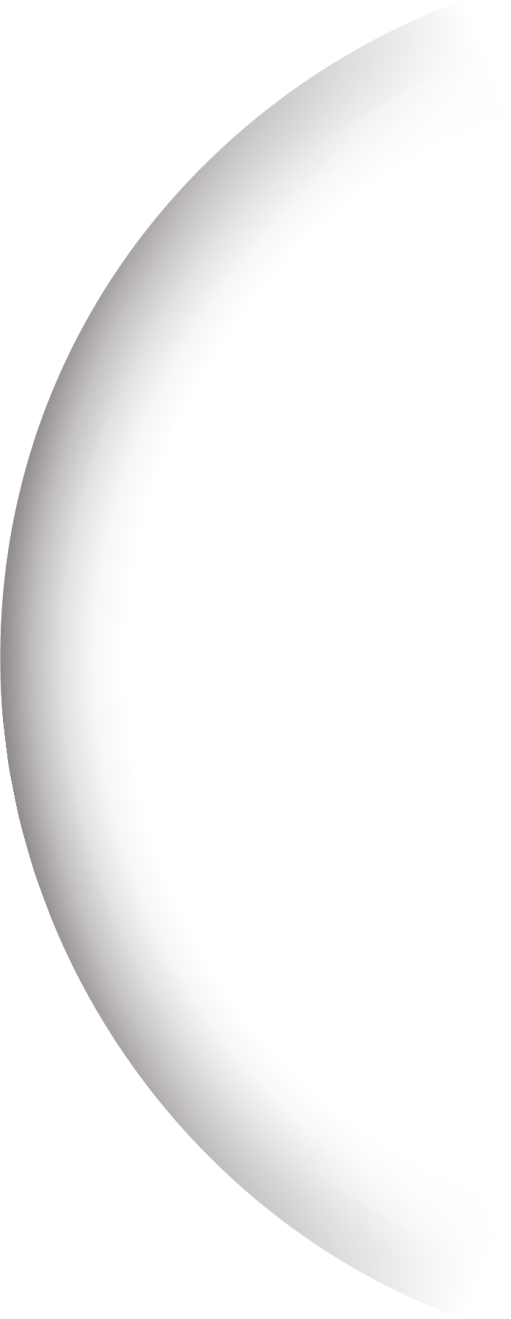 A
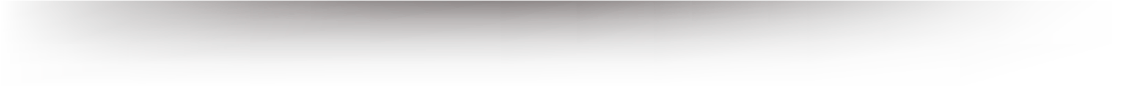 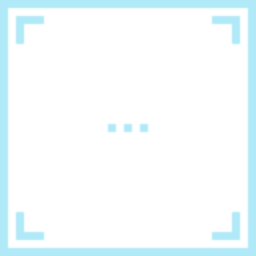 B
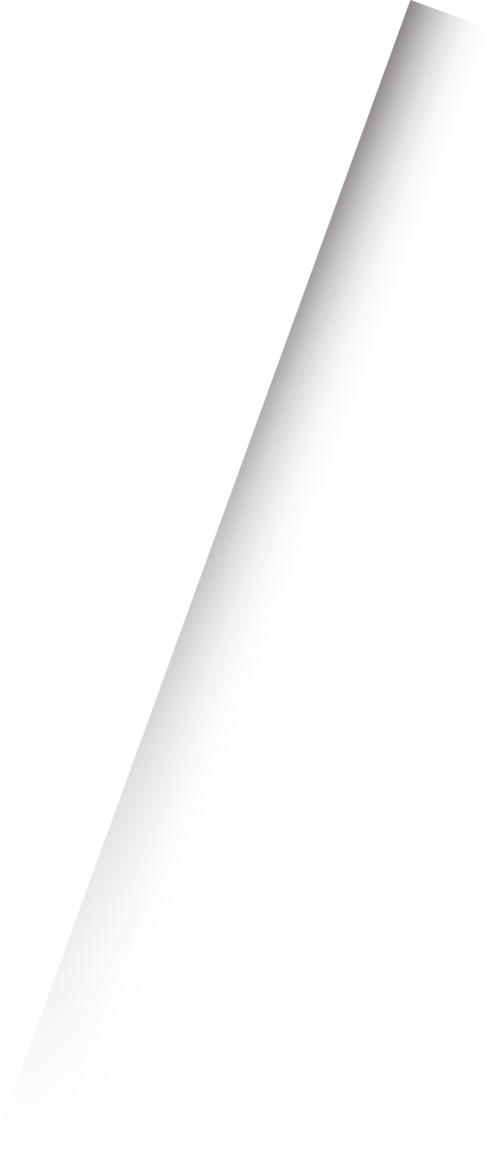 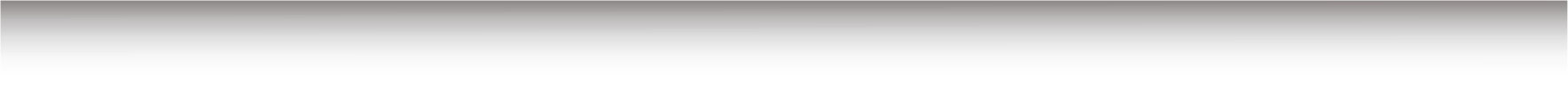 C
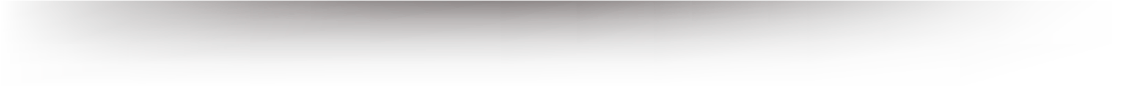 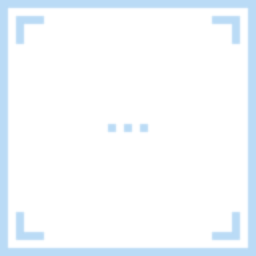 Circular   Choice Template
Lorem Ipsum
Dolor Sit Amet
Consectetur
Magna Aliqua
INFOGRAPHIC
INFOGRAPHIC
INFOGRAPHIC
INFOGRAPHIC
Lorem ipsum dolor sit amet, consectetur adipiscing elit, sed do eiusmod tempor incididunt ut labore et dolore magna aliqua.
Lorem ipsum dolor sit amet, consectetur adipiscing elit, sed do eiusmod tempor incididunt ut labore et dolore magna aliqua.
Lorem ipsum dolor sit amet, consectetur adipiscing elit, sed do eiusmod tempor incididunt ut labore et dolore magna aliqua.
Lorem ipsum dolor sit amet, consectetur adipiscing elit, sed do eiusmod tempor incididunt ut labore et dolore magna aliqua.
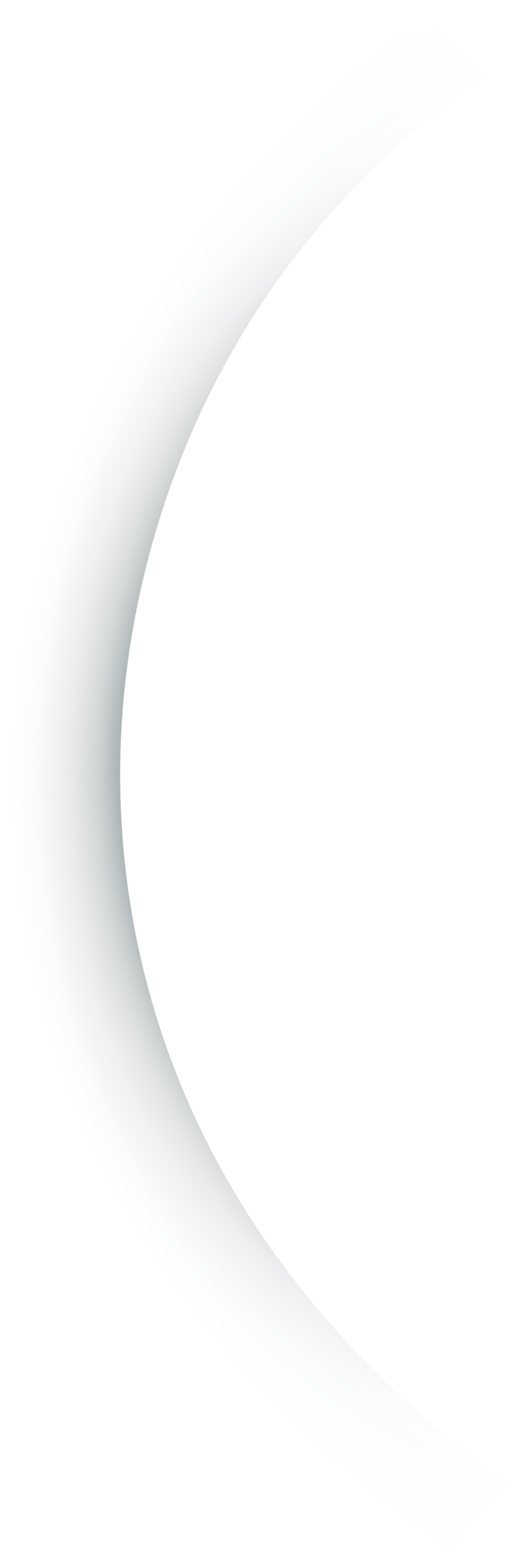 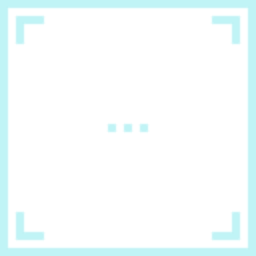 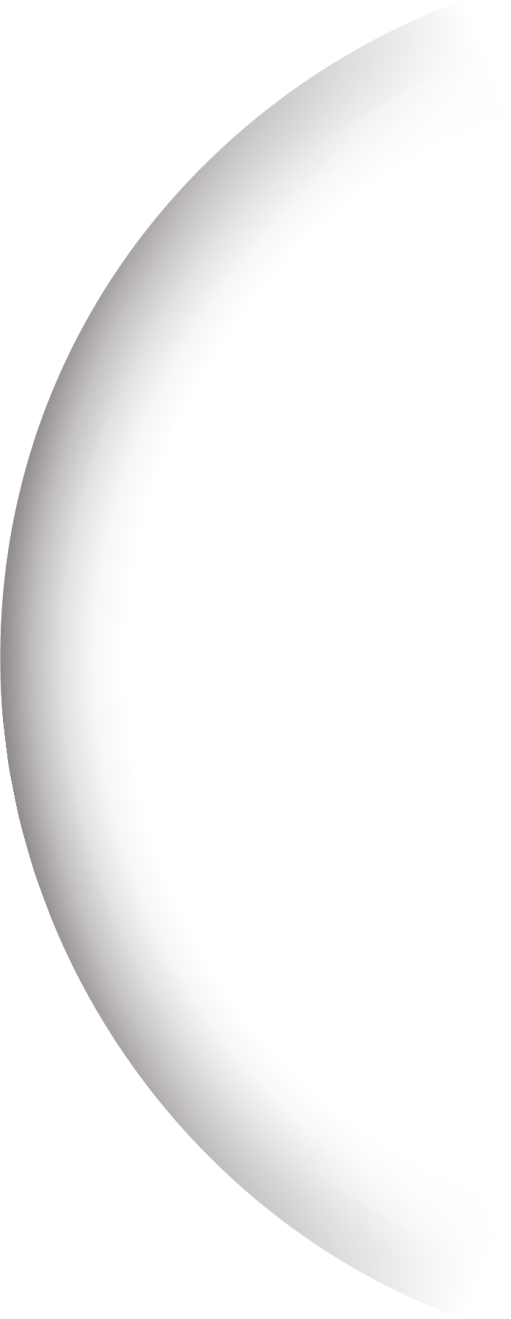 A
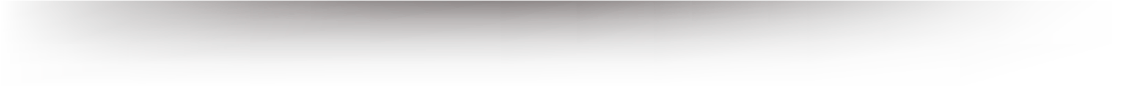 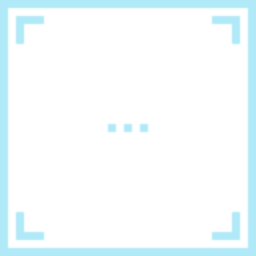 B
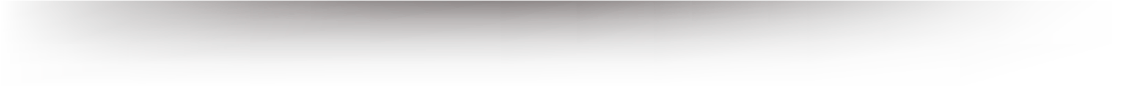 C
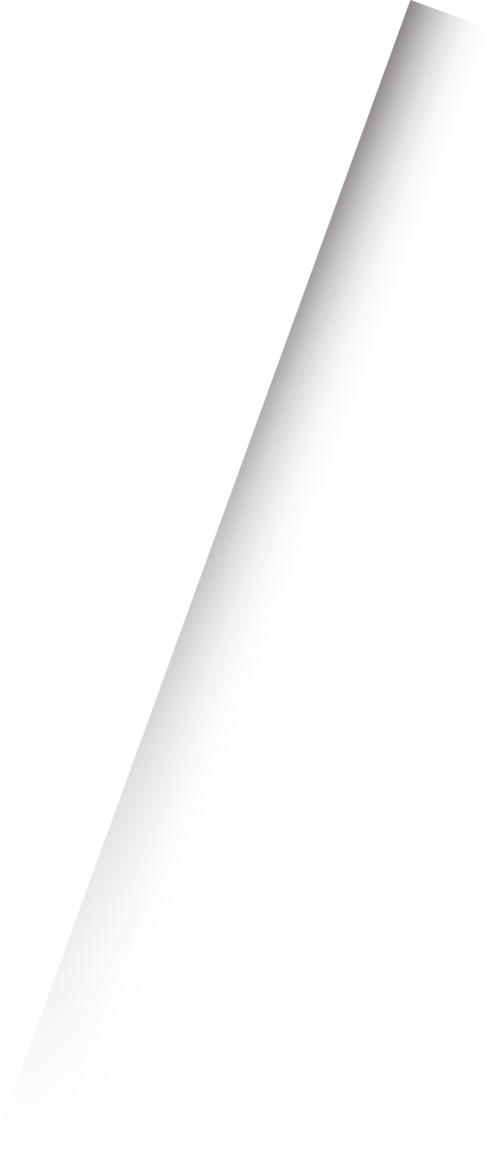 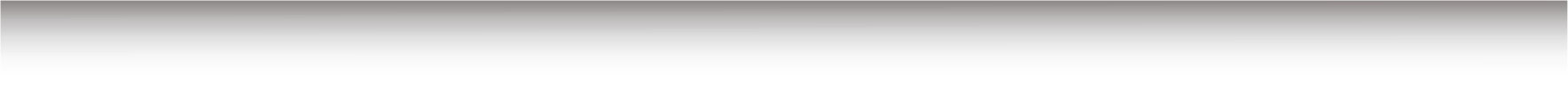 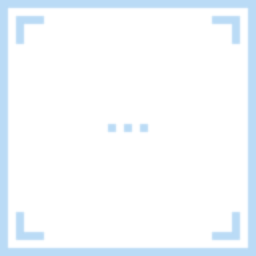 D
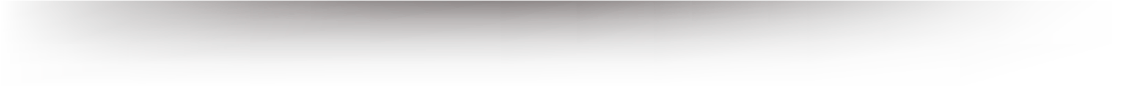 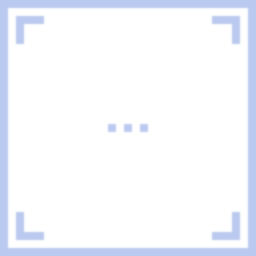 Circular   Choice Template
Lorem Ipsum
Dolor Sit Amet
Consectetur
Magna Aliqua
Incididunt
INFOGRAPHIC
INFOGRAPHIC
INFOGRAPHIC
INFOGRAPHIC
INFOGRAPHIC
Lorem ipsum dolor sit amet, consectetur adipiscing elit, sed do eiusmod tempor incididunt ut labore et dolore magna aliqua.
Lorem ipsum dolor sit amet, consectetur adipiscing elit, sed do eiusmod tempor incididunt ut labore et dolore magna aliqua.
Lorem ipsum dolor sit amet, consectetur adipiscing elit, sed do eiusmod tempor incididunt ut labore et dolore magna aliqua.
Lorem ipsum dolor sit amet, consectetur adipiscing elit, sed do eiusmod tempor incididunt ut labore et dolore magna aliqua.
Lorem ipsum dolor sit amet, consectetur adipiscing elit, sed do eiusmod tempor incididunt ut labore et dolore magna aliqua.
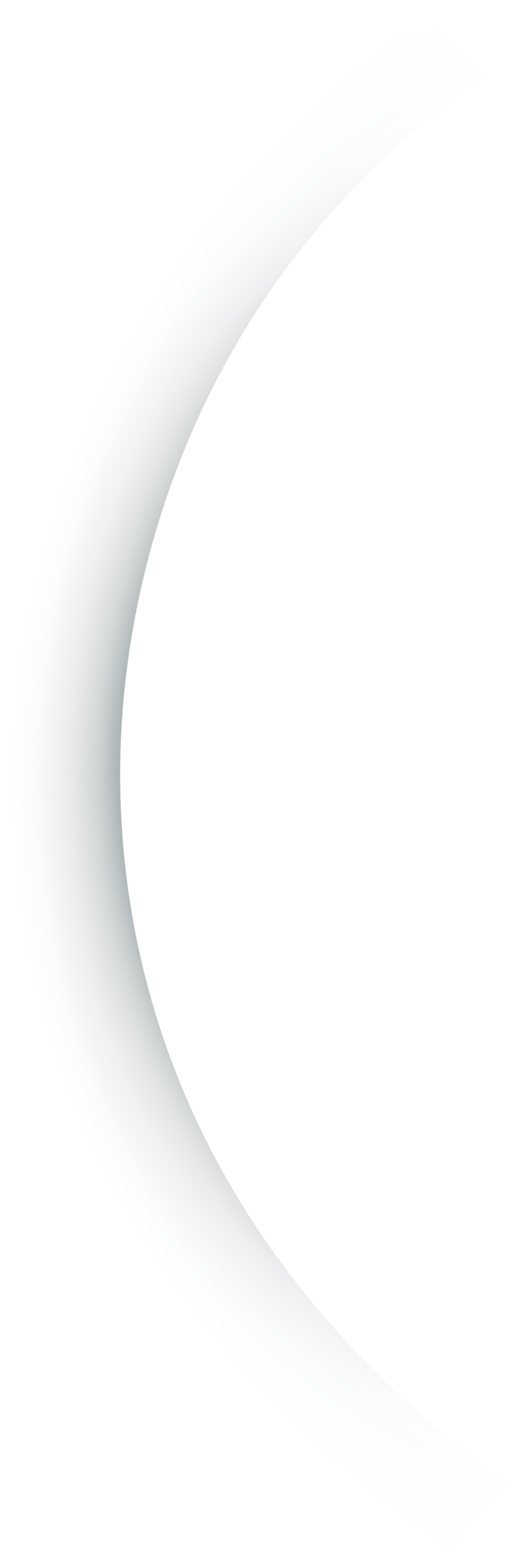 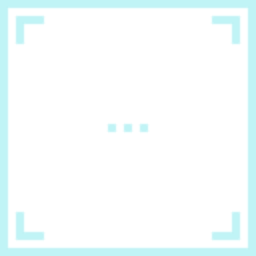 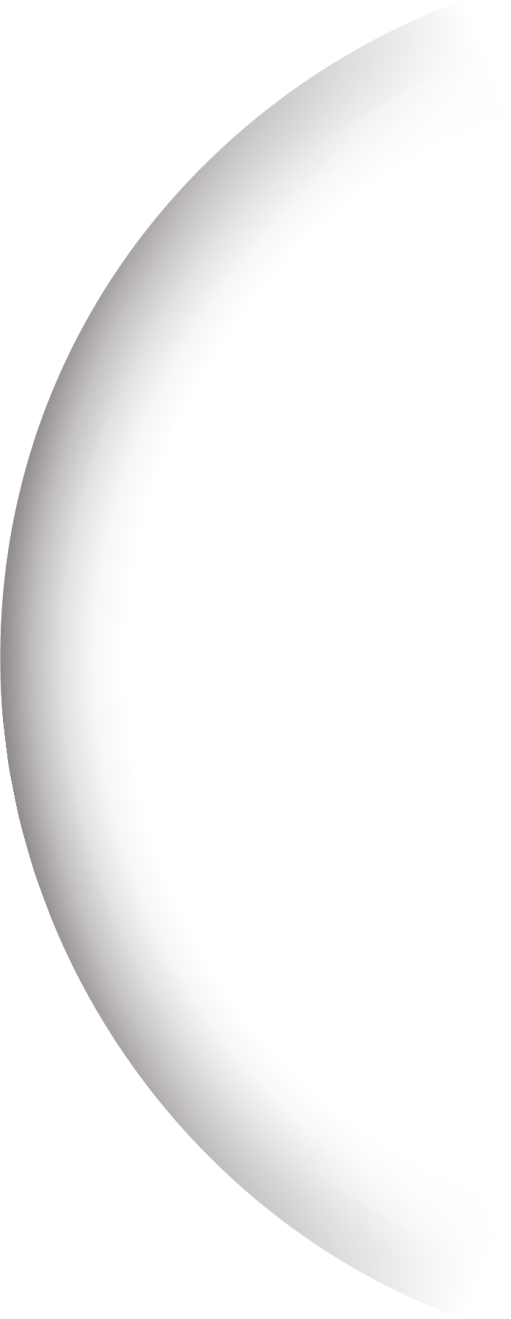 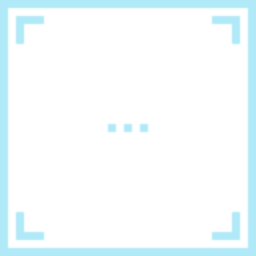 A
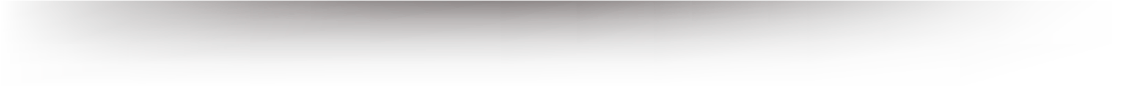 B
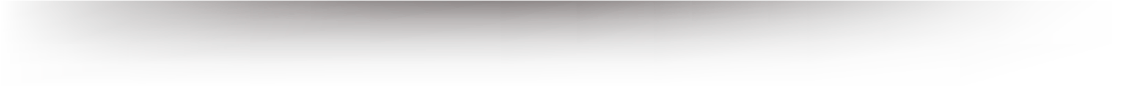 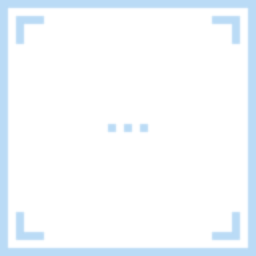 C
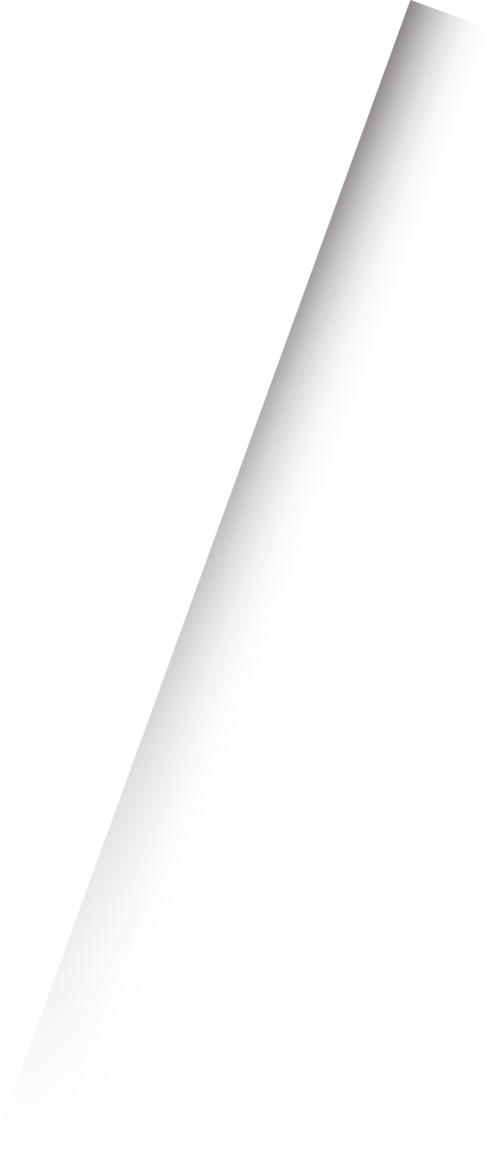 D
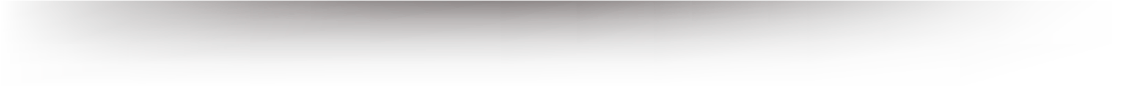 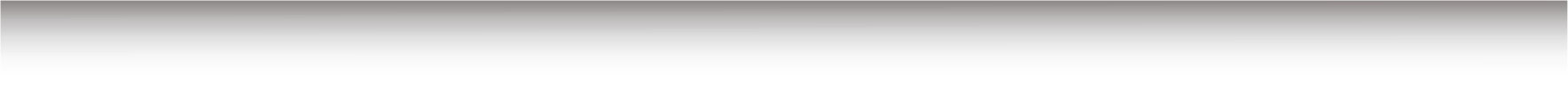 E
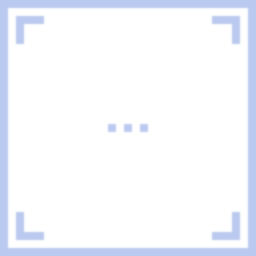 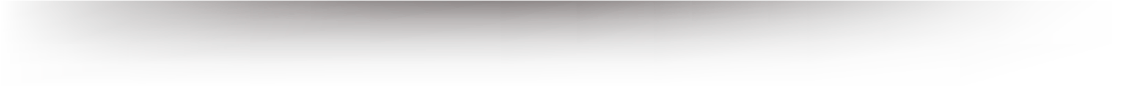 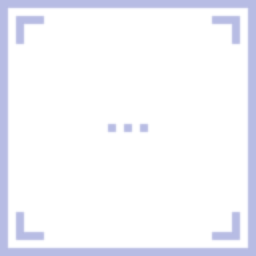 Circular   Choice Template
Lorem Ipsum
Dolor Sit Amet
Consectetur
Magna Aliqua
Incididunt
Quis Nostrud
INFOGRAPHIC
INFOGRAPHIC
INFOGRAPHIC
INFOGRAPHIC
INFOGRAPHIC
INFOGRAPHIC
Lorem ipsum dolor sit amet, consectetur adipiscing elit, sed do eiusmod tempor incididunt ut labore et dolore magna aliqua.
Lorem ipsum dolor sit amet, consectetur adipiscing elit, sed do eiusmod tempor incididunt ut labore et dolore magna aliqua.
Lorem ipsum dolor sit amet, consectetur adipiscing elit, sed do eiusmod tempor incididunt ut labore et dolore magna aliqua.
Lorem ipsum dolor sit amet, consectetur adipiscing elit, sed do eiusmod tempor incididunt ut labore et dolore magna aliqua.
Lorem ipsum dolor sit amet, consectetur adipiscing elit, sed do eiusmod tempor incididunt ut labore et dolore magna aliqua.
Lorem ipsum dolor sit amet, consectetur adipiscing elit, sed do eiusmod tempor incididunt ut labore et dolore magna aliqua.
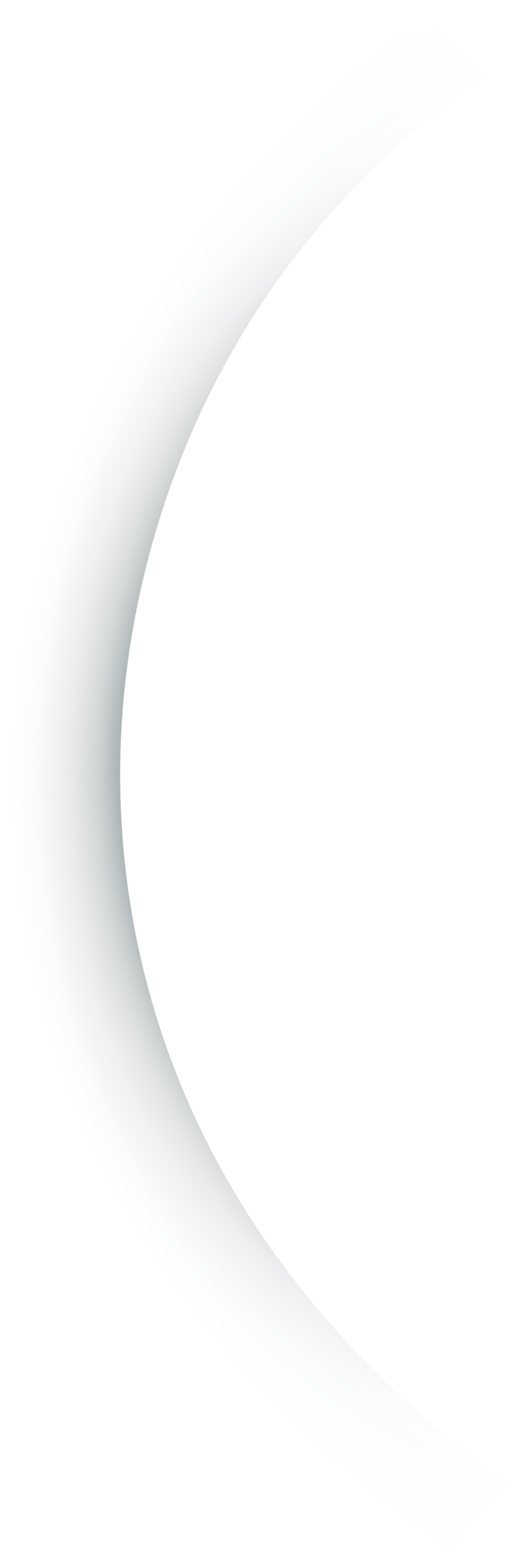 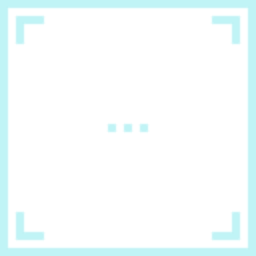 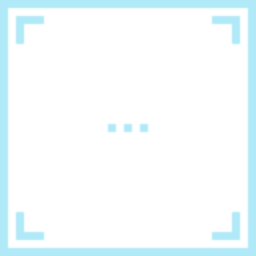 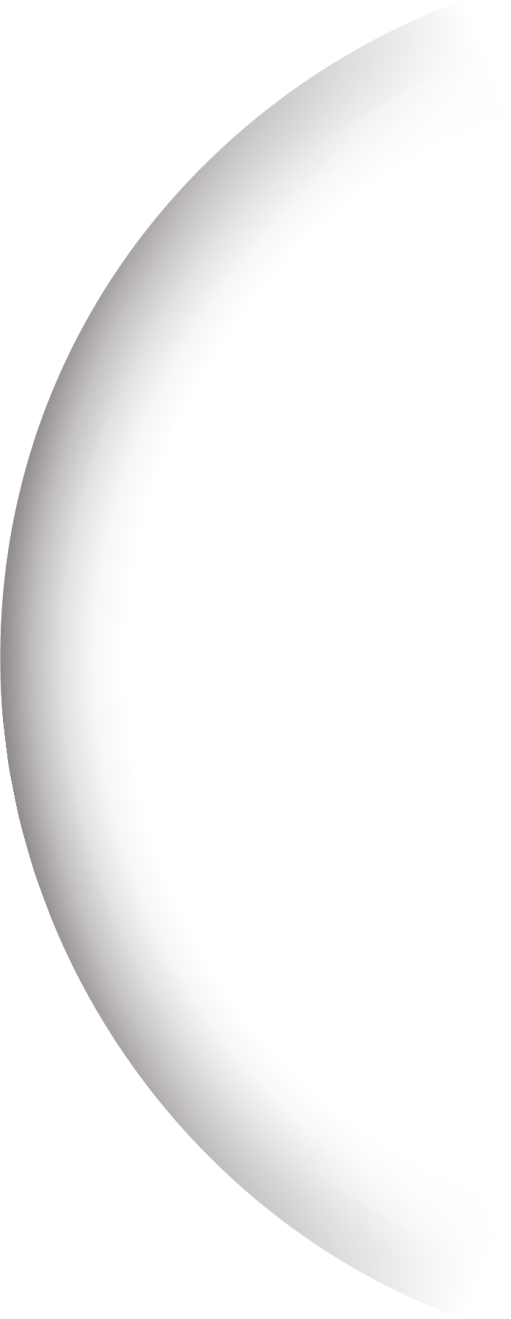 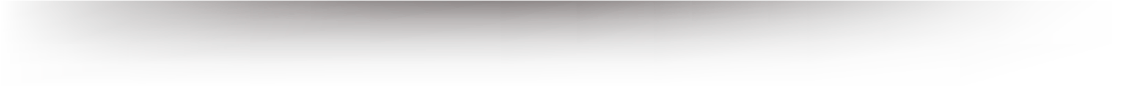 A
B
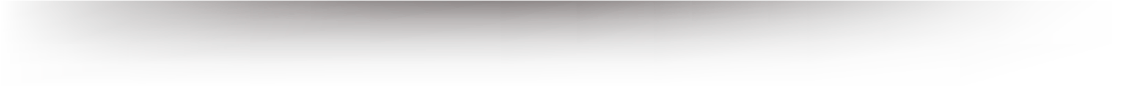 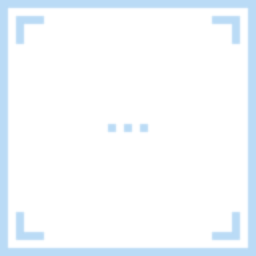 C
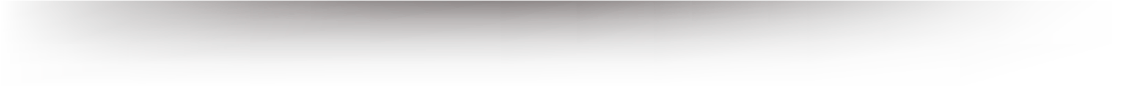 D
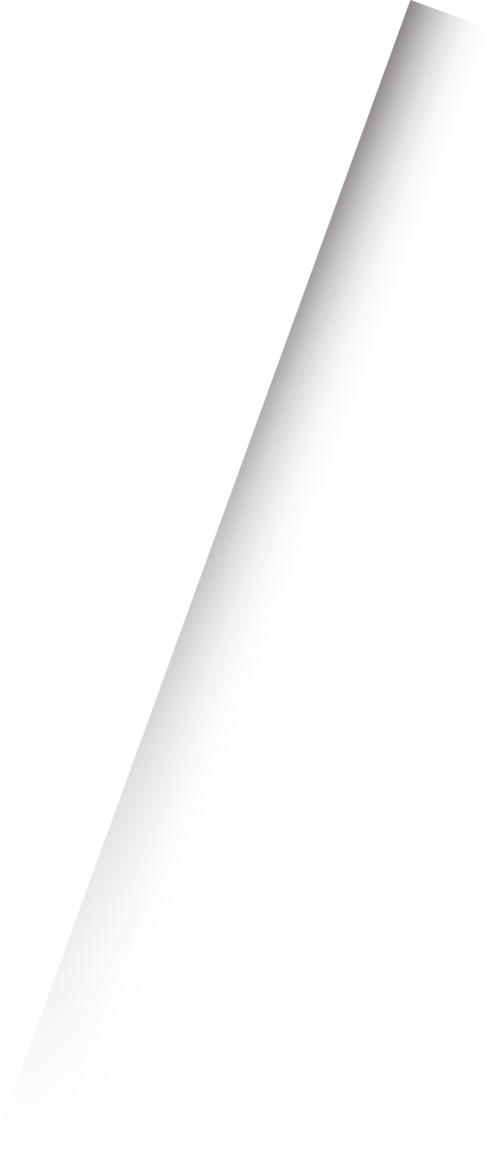 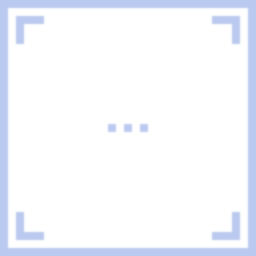 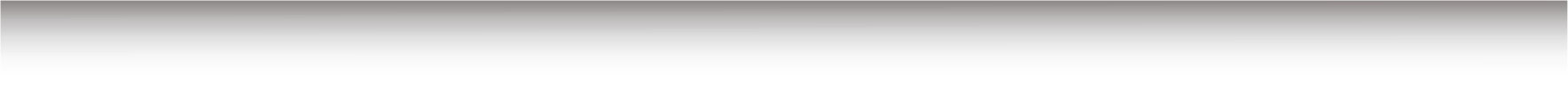 E
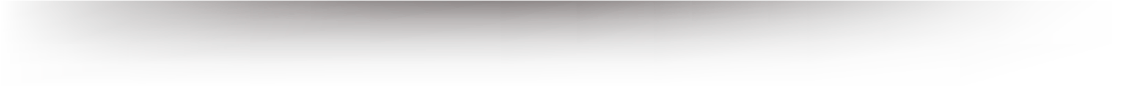 F
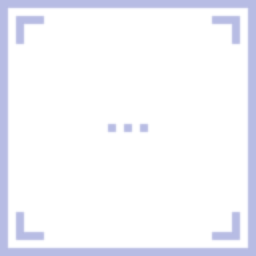 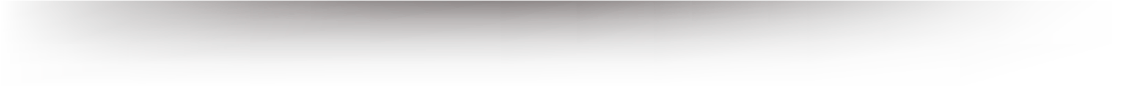 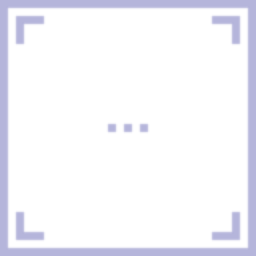 Square   Matrix Chart
Info Data 1
Info Data 2
Info Data 3
A
A
A
B
B
B
C
C
C
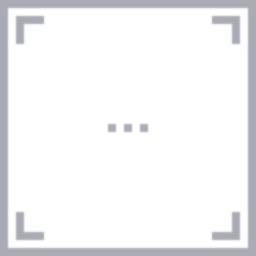 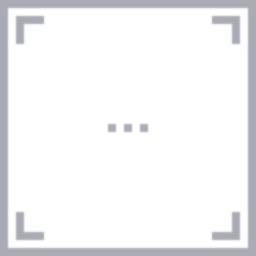 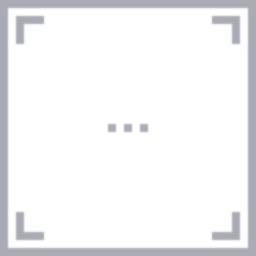 Info Data A
1
2
3
1
2
3
1
2
3
Lorem
Ipsum
Dolor
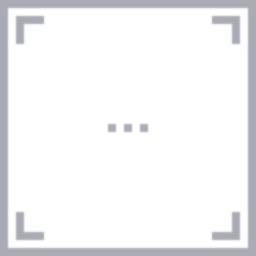 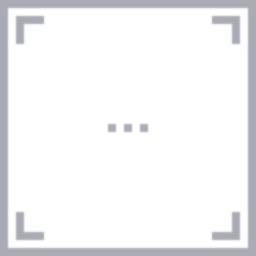 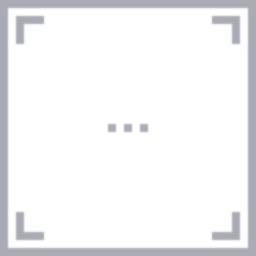 Info Data B
Sit Amet
Magna
Aliqua
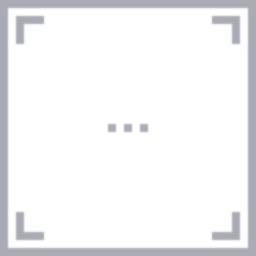 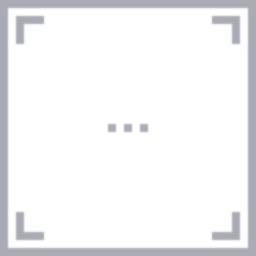 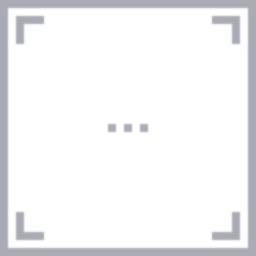 Info Data C
Quis
Nostrud
Adipiscing
THANK YOU!